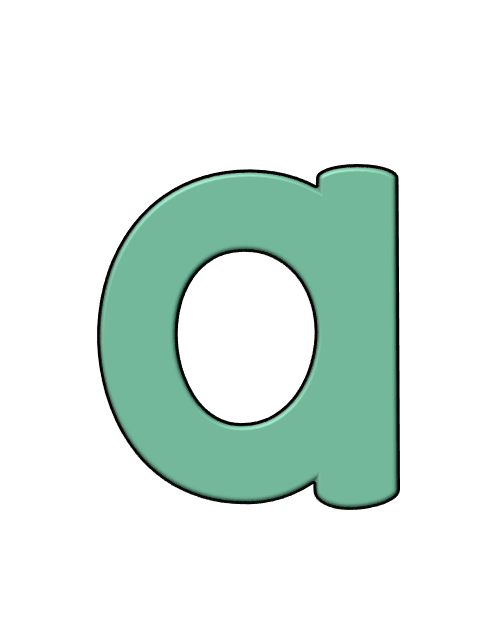 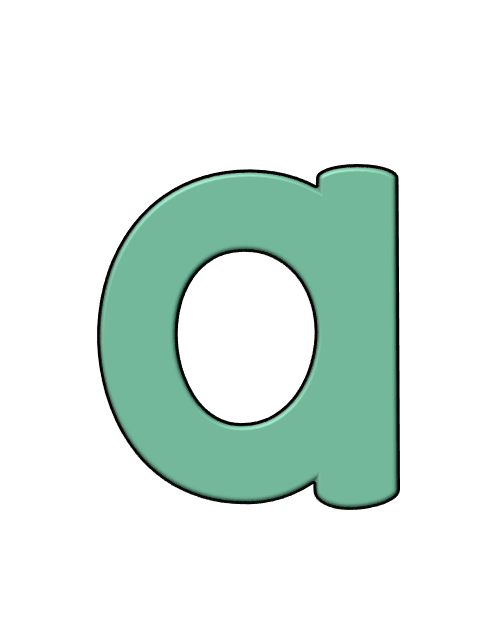 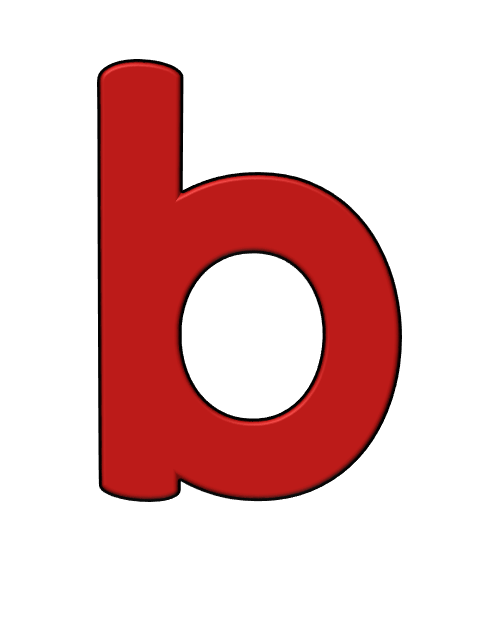 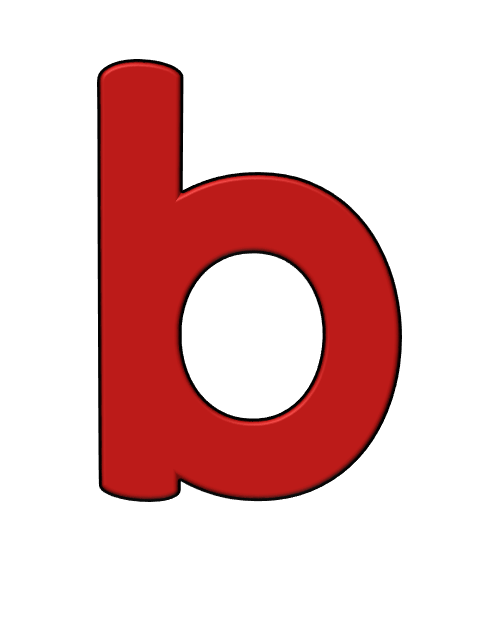 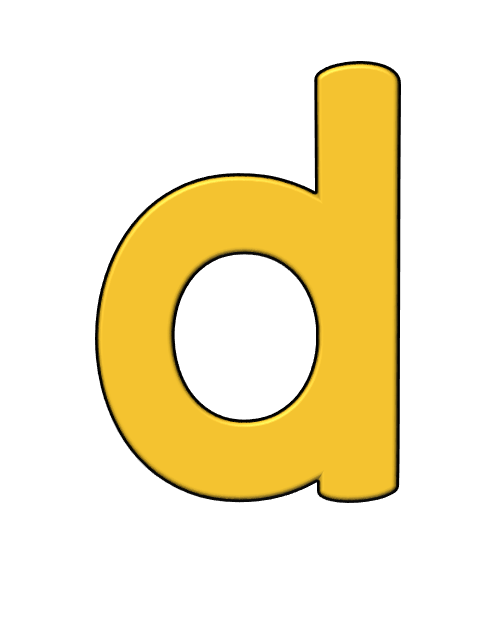 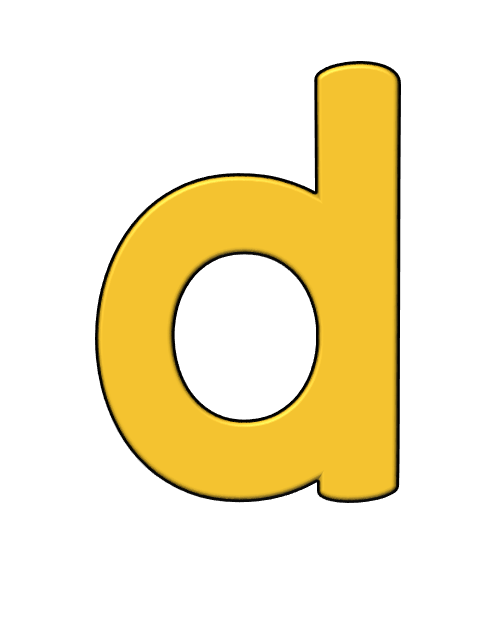 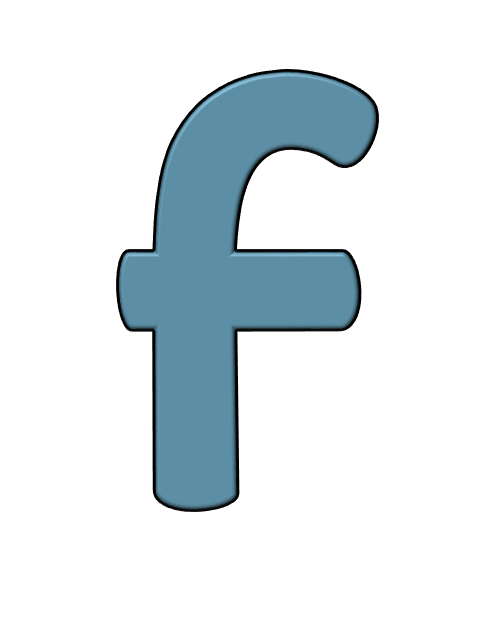 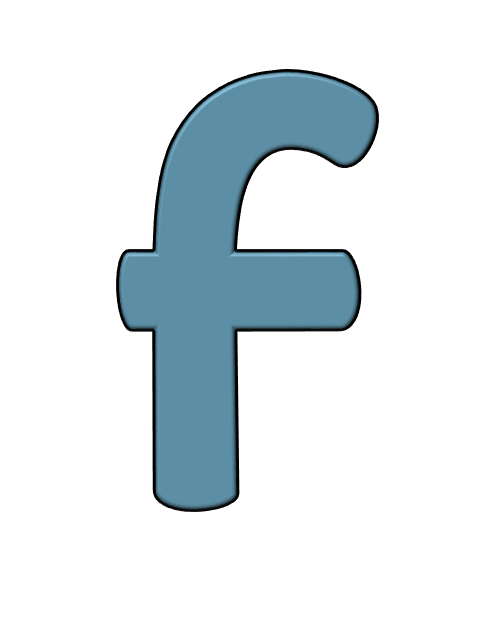 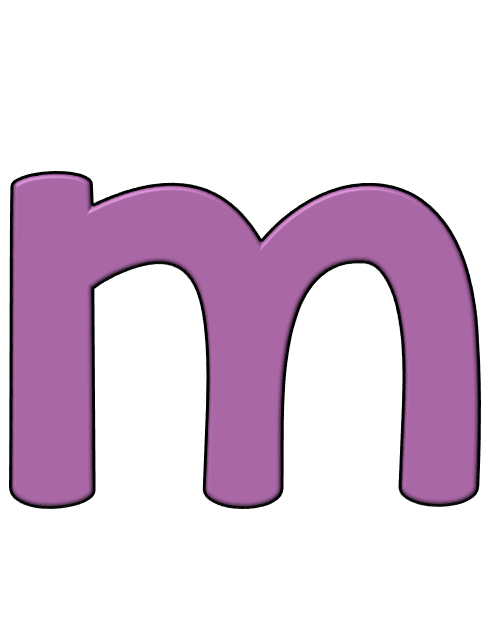 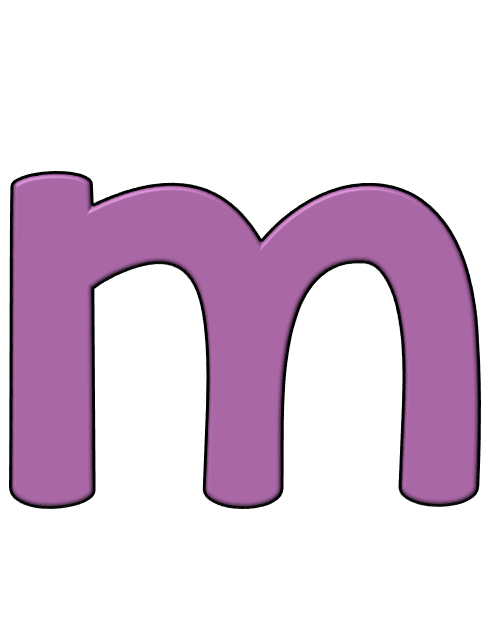 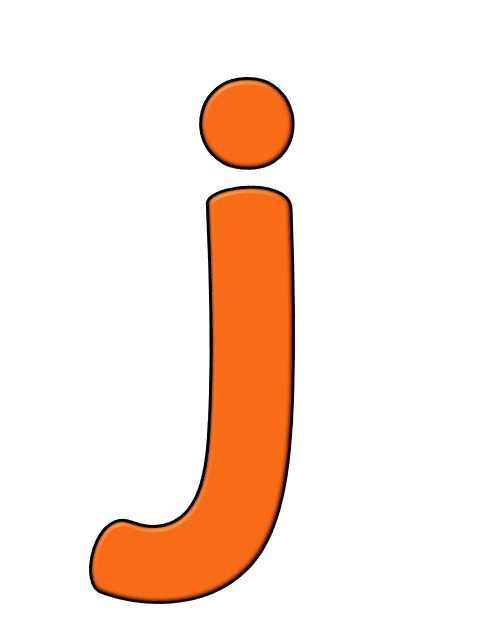 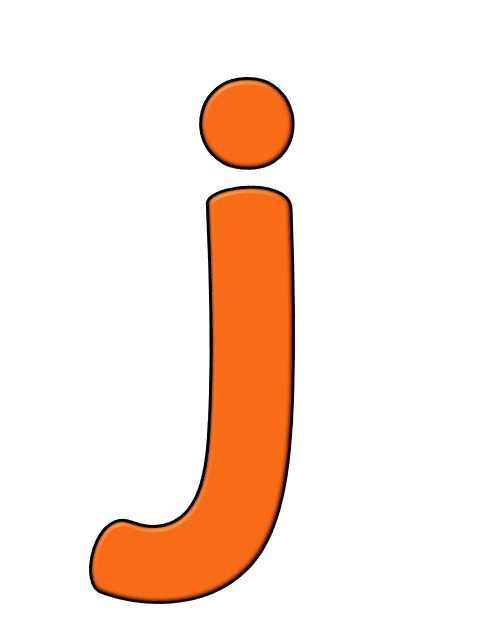 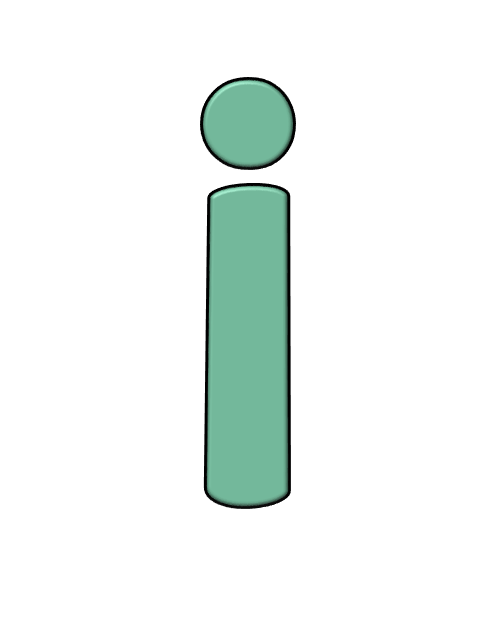 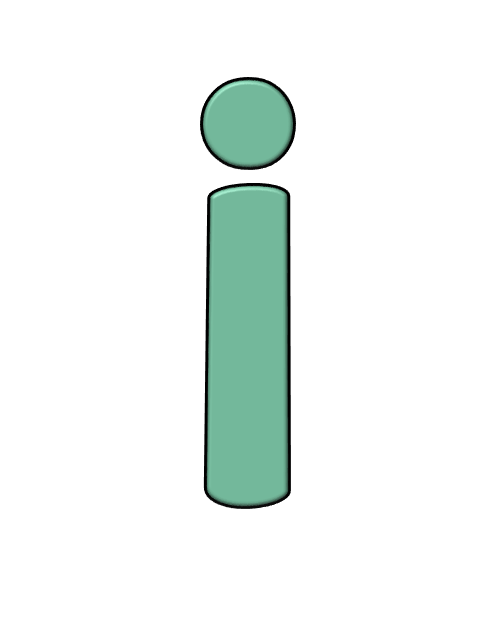 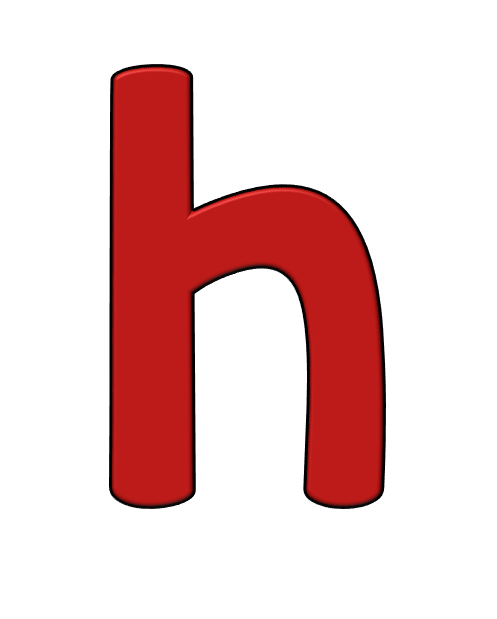 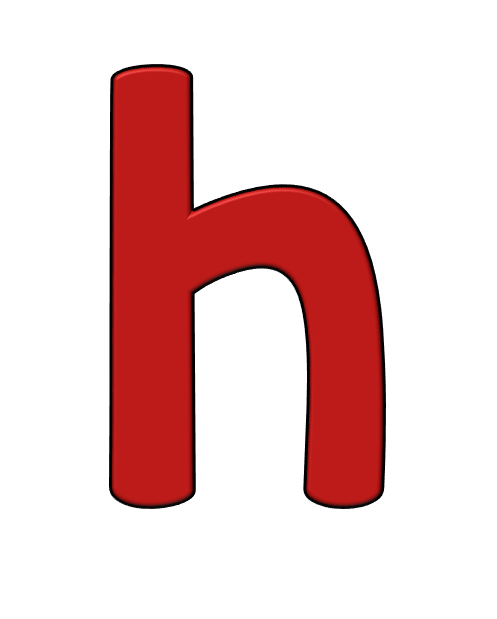 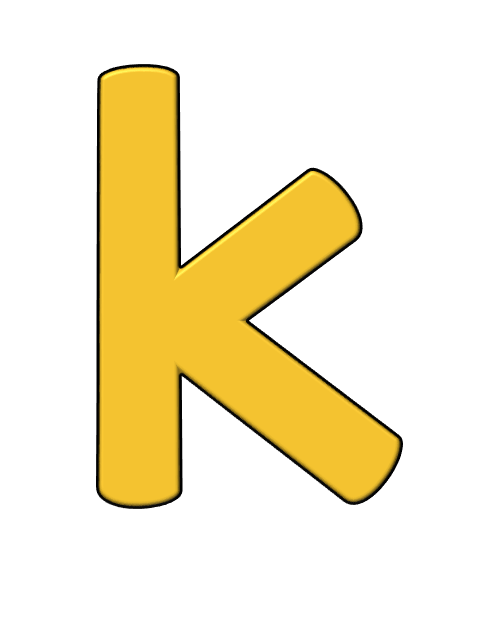 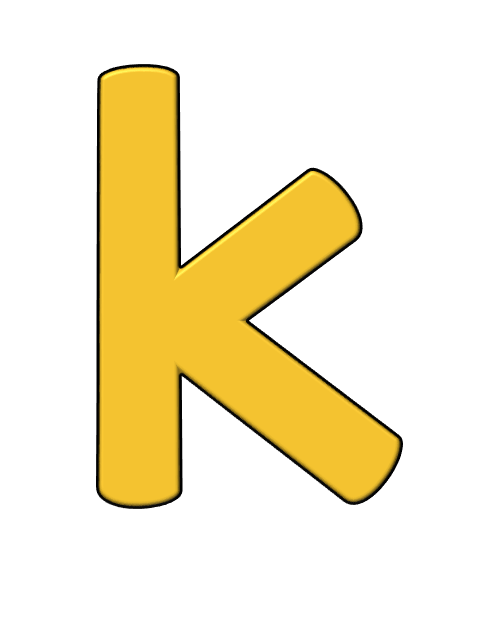 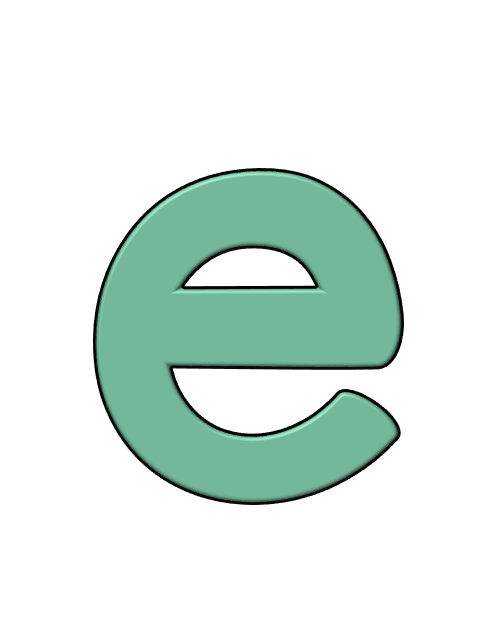 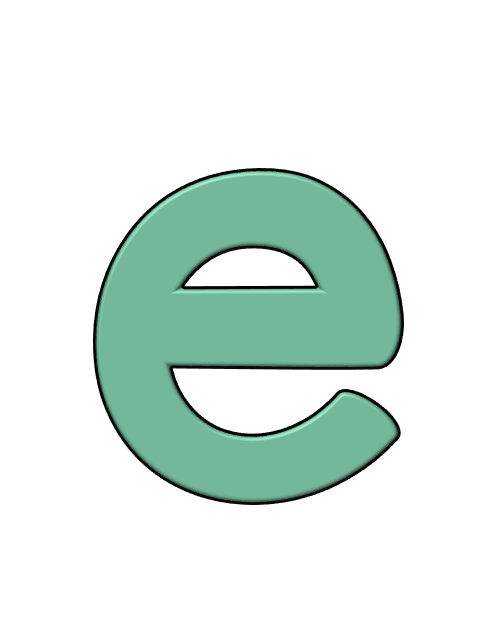 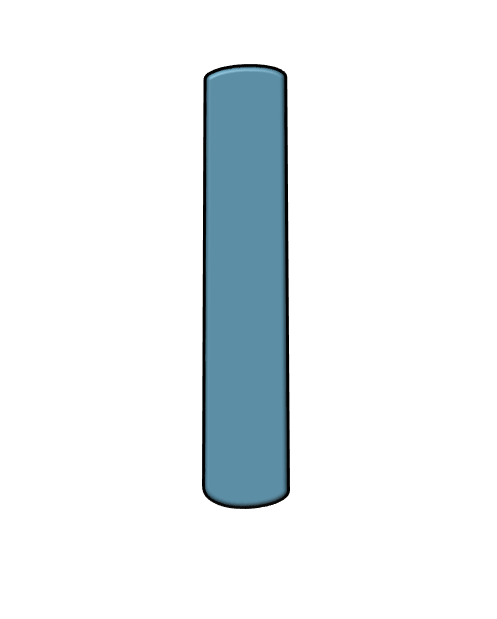 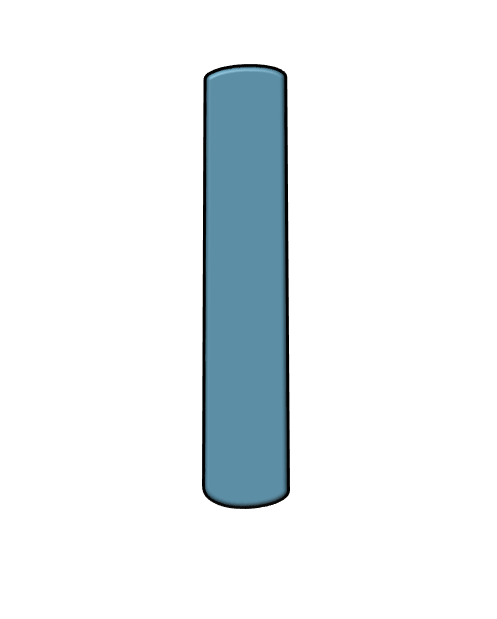 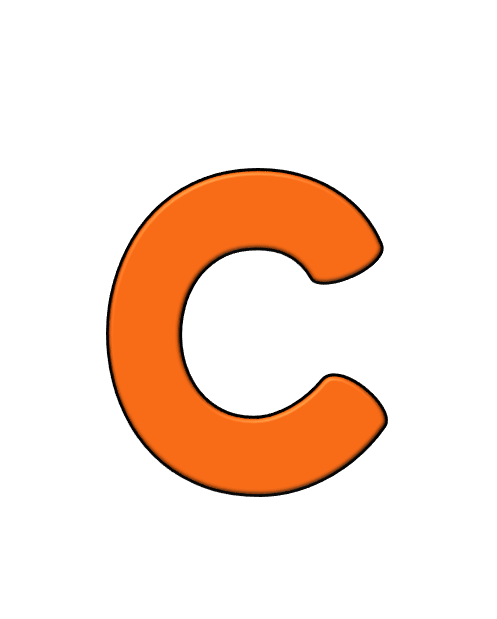 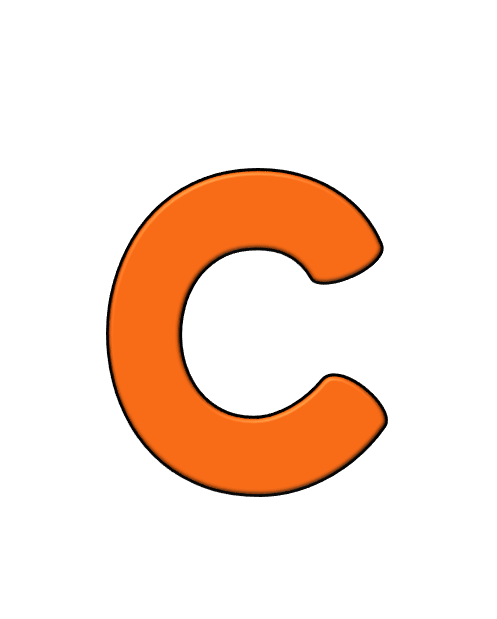 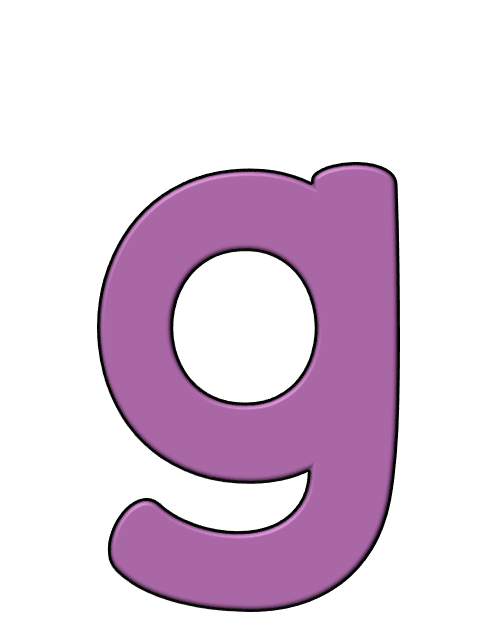 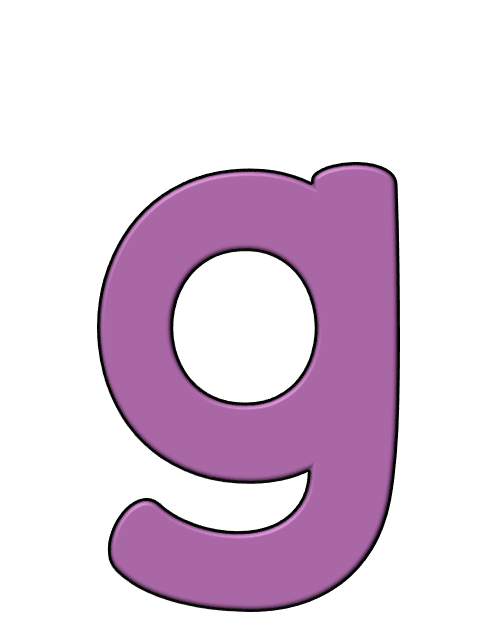 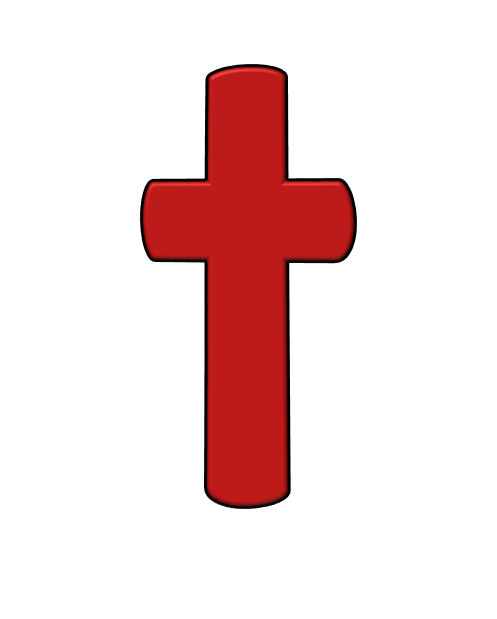 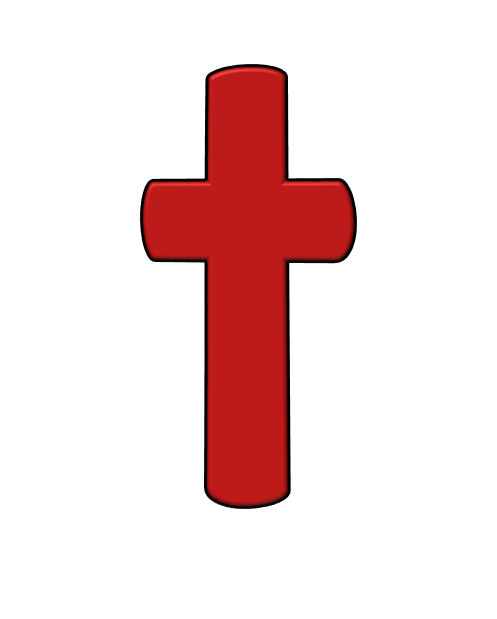 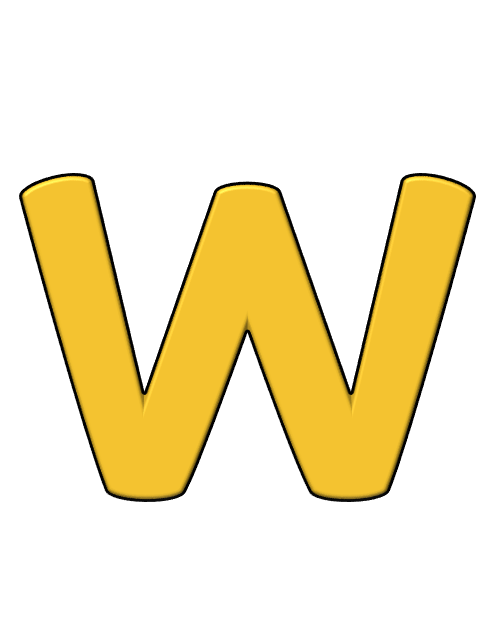 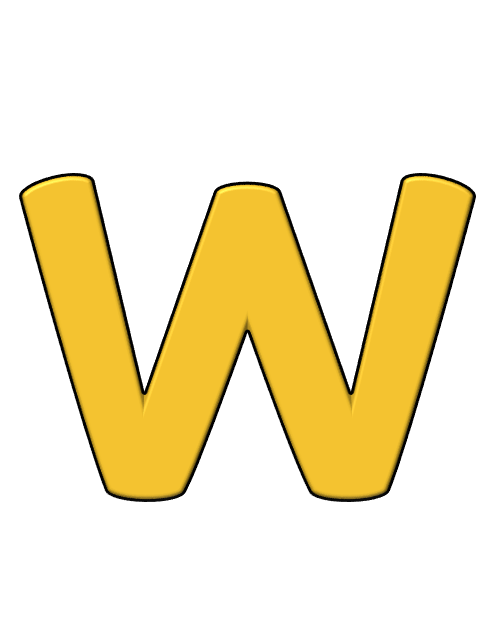 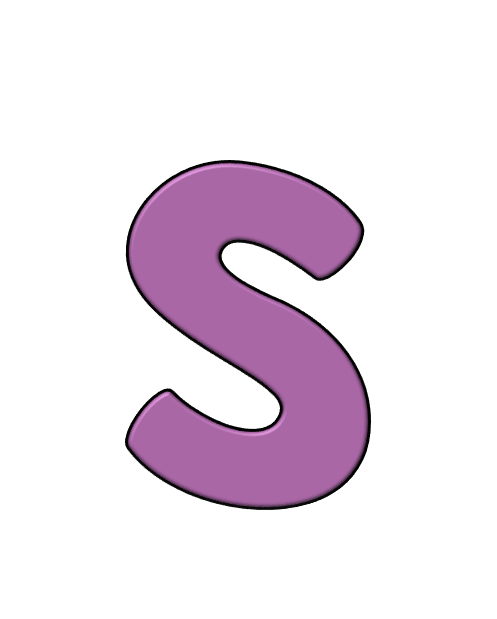 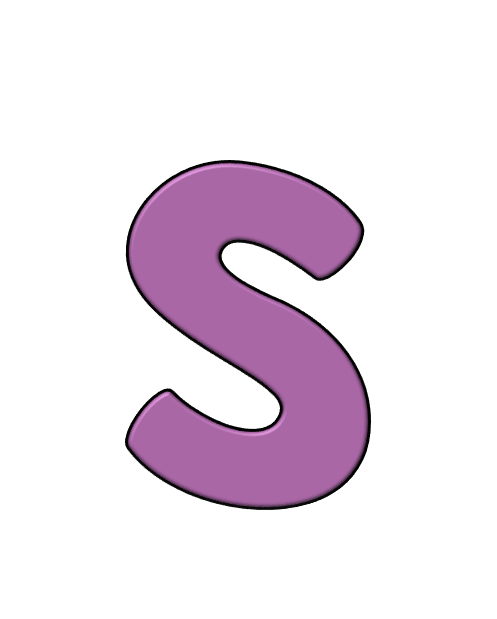 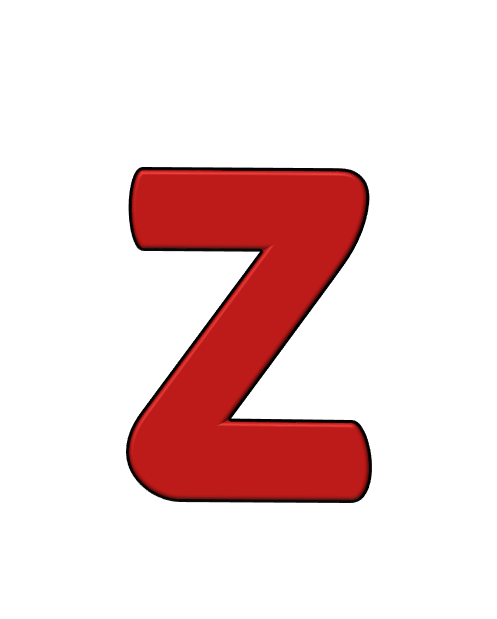 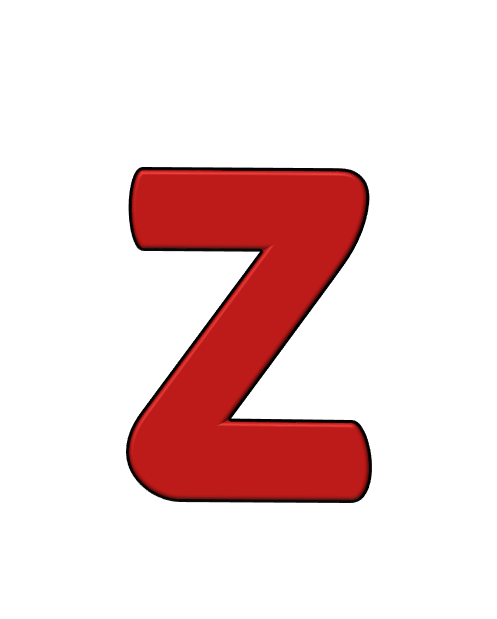 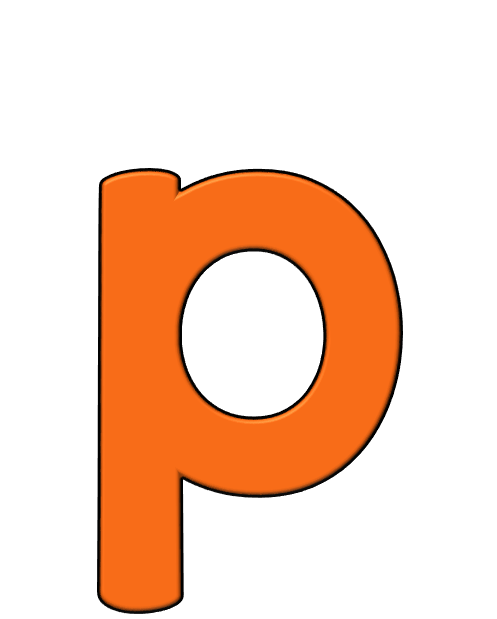 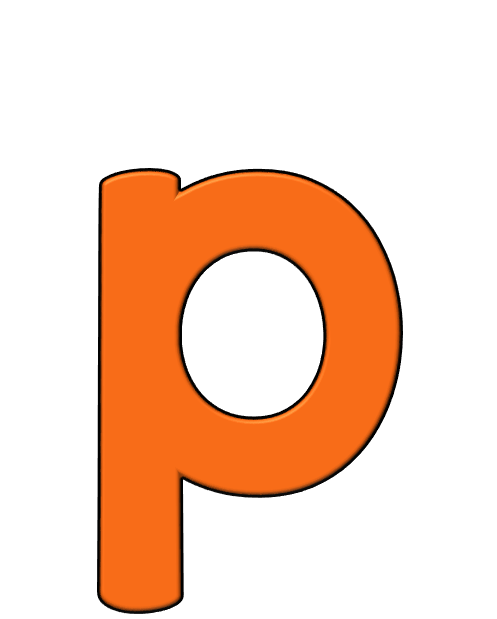 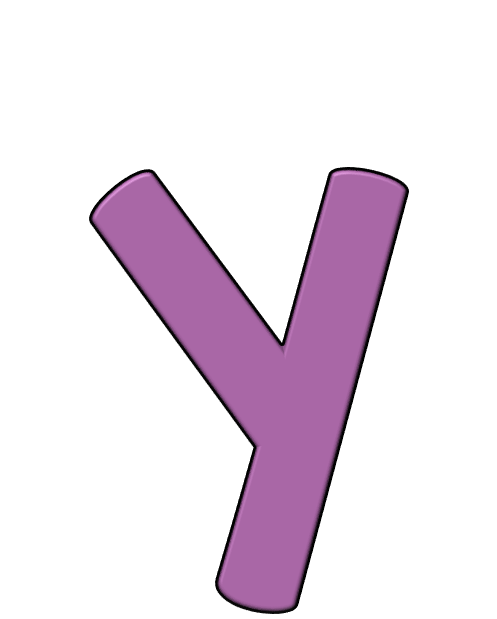 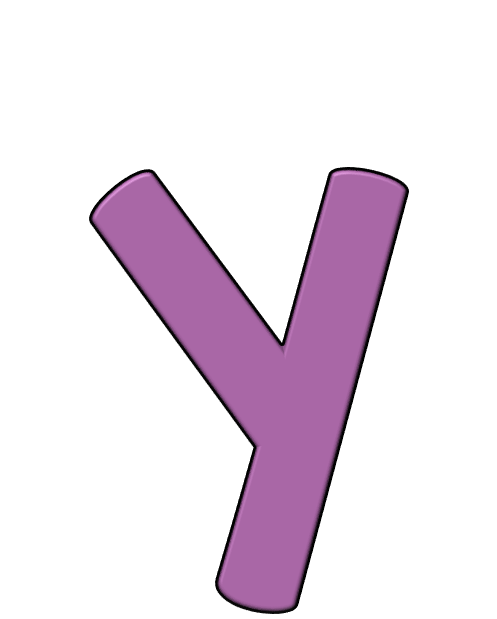 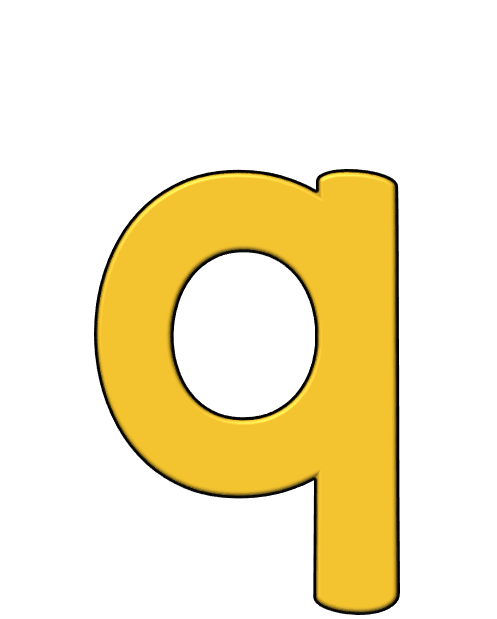 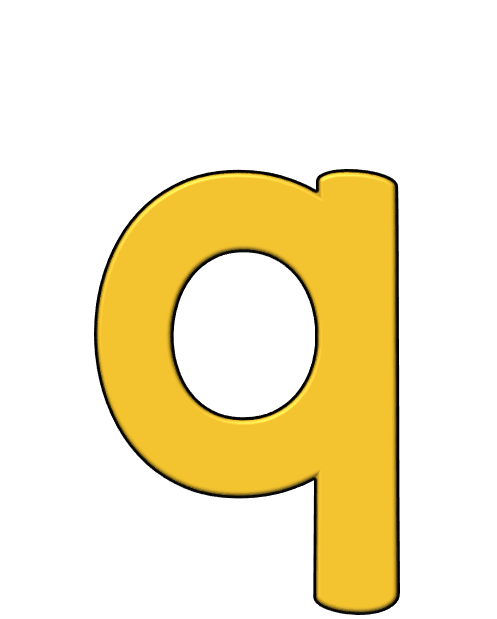 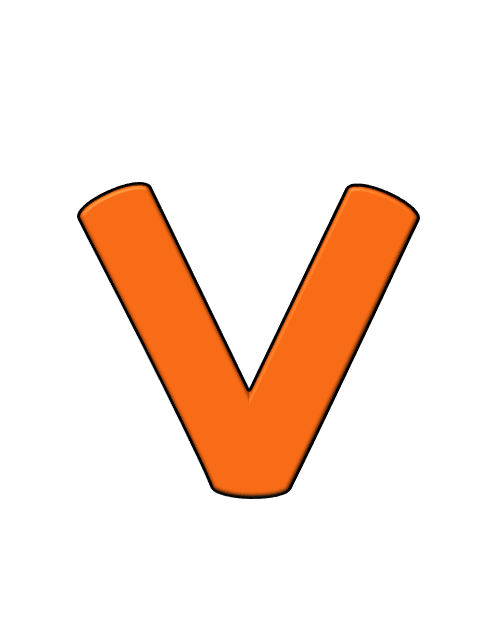 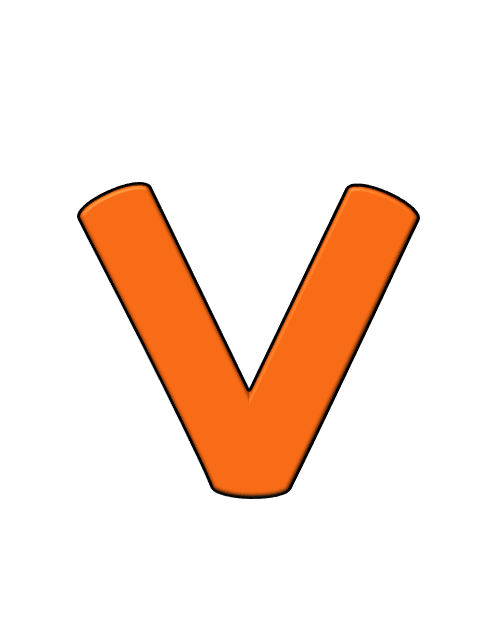 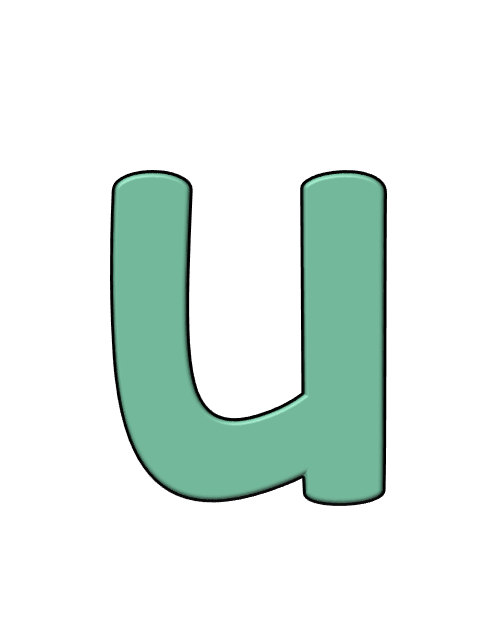 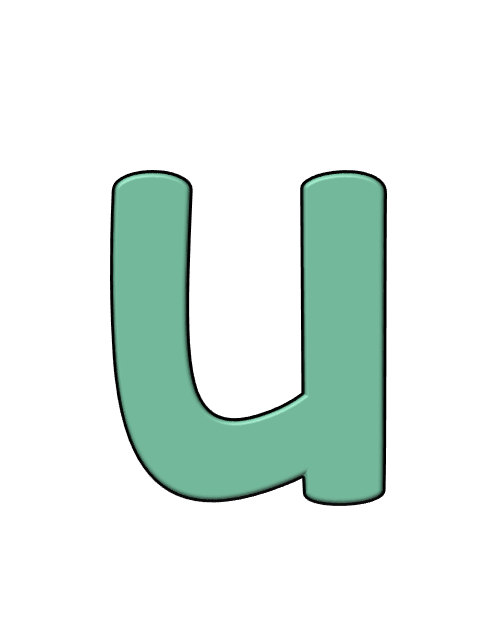 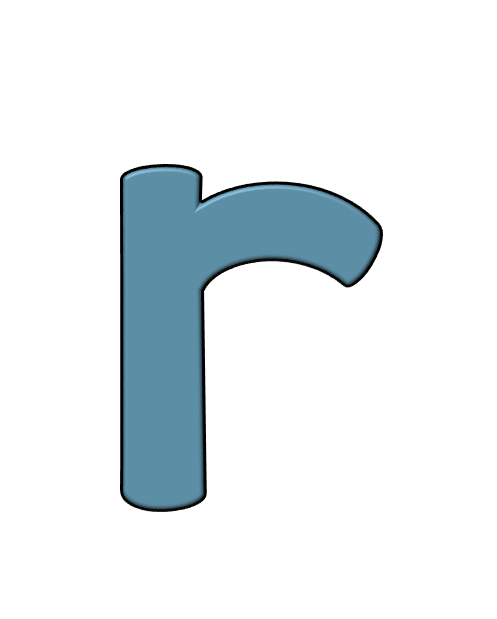 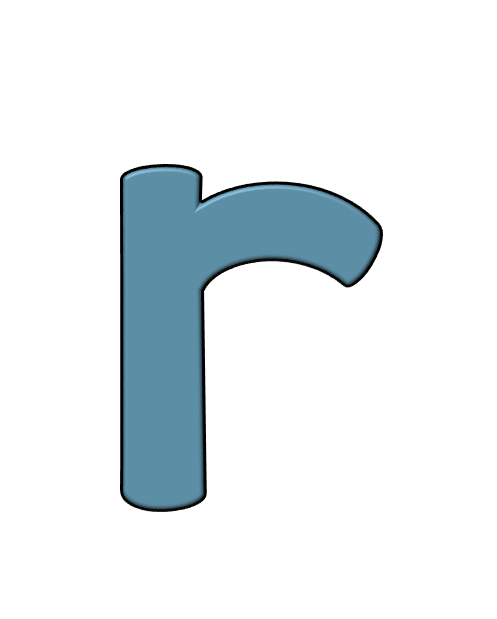 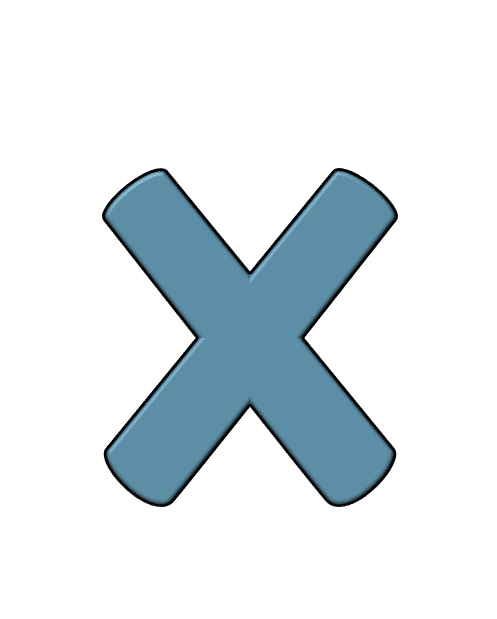 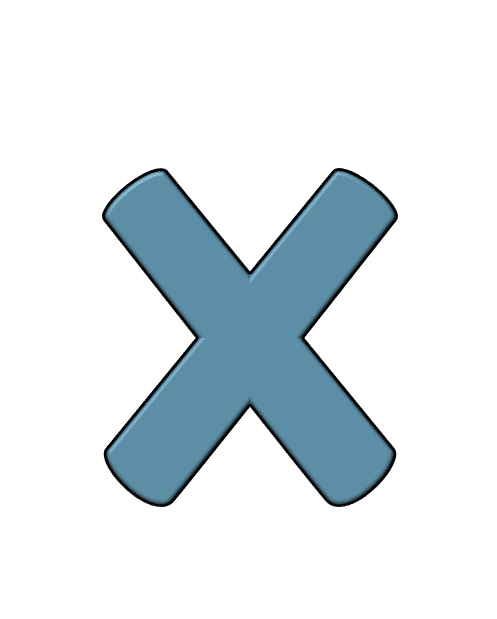 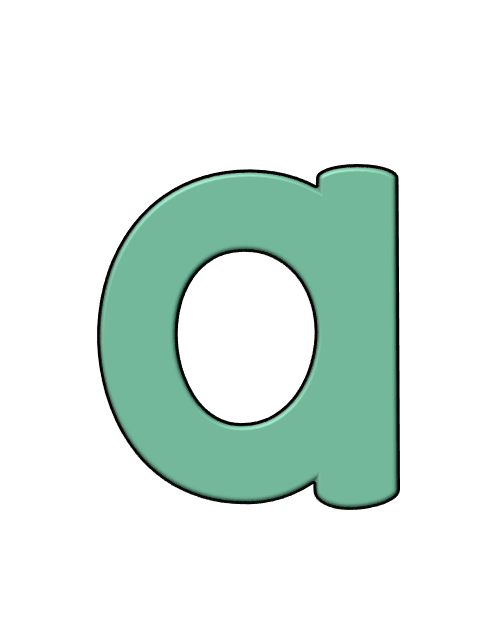 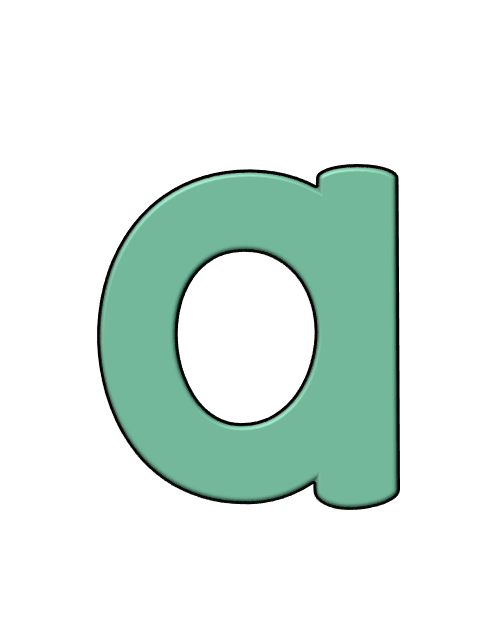 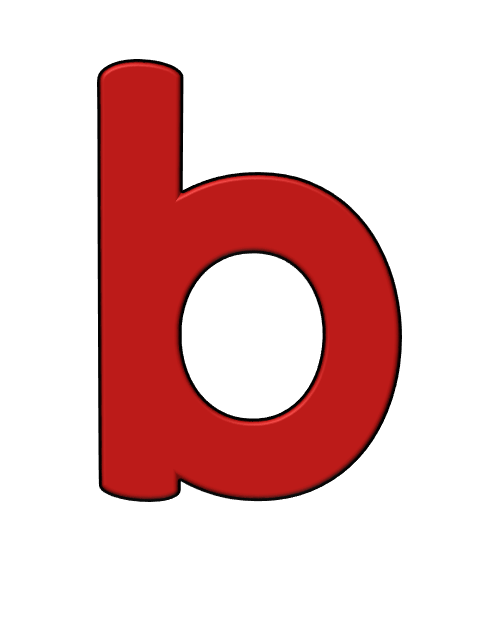 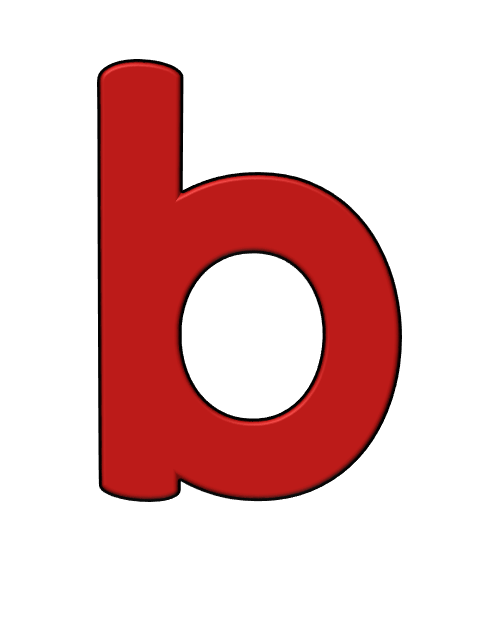 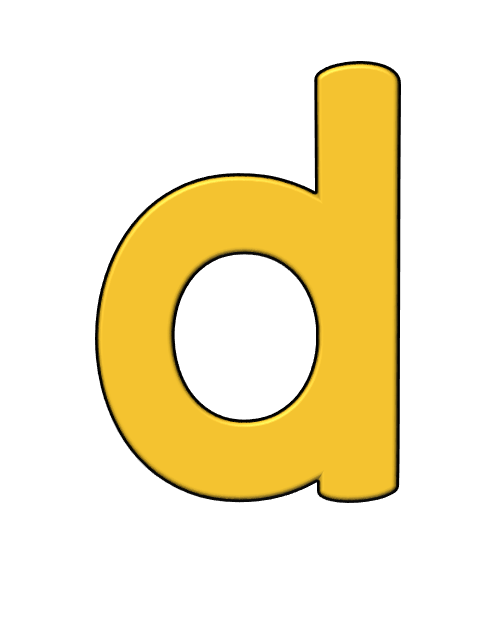 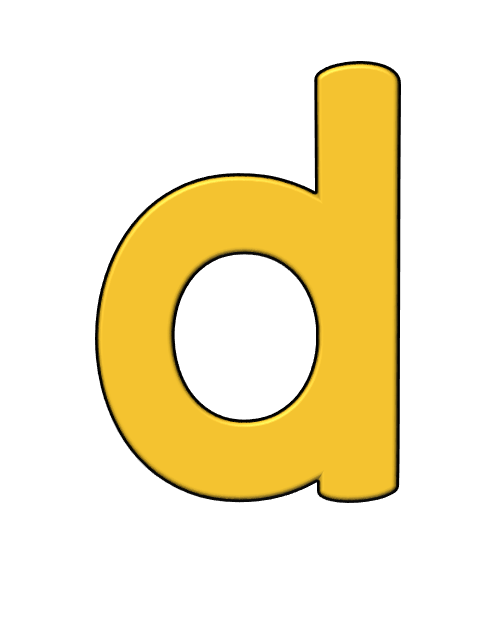 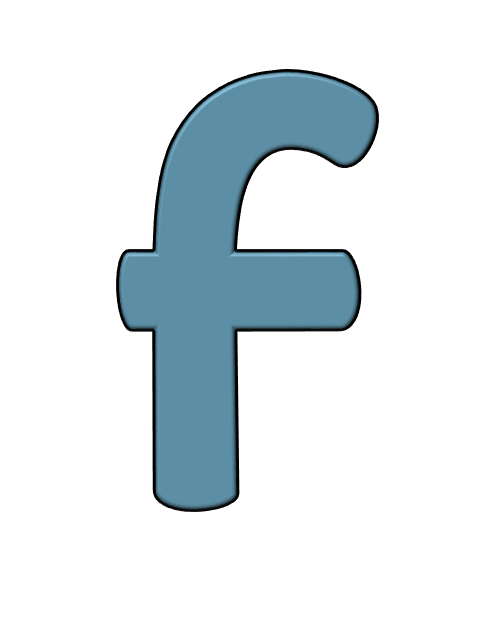 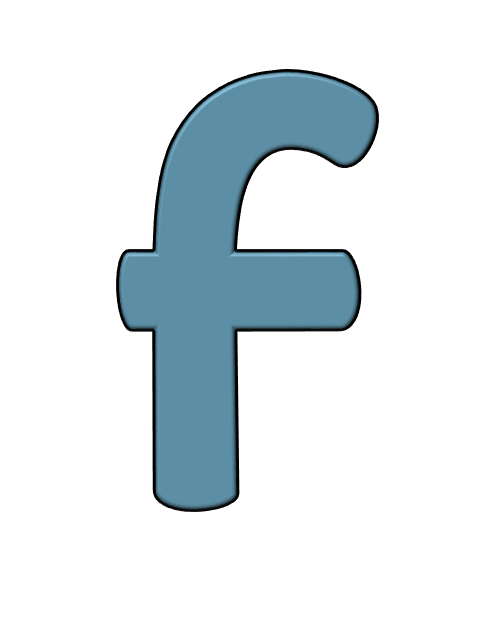 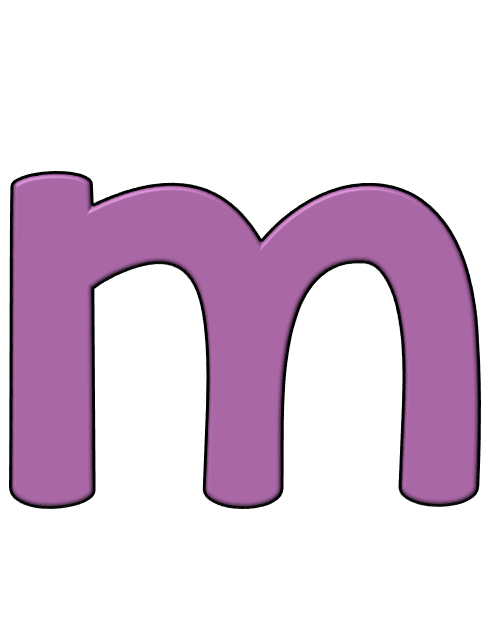 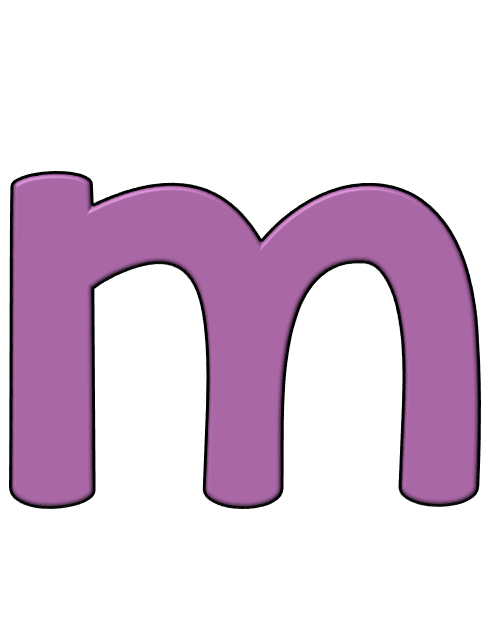 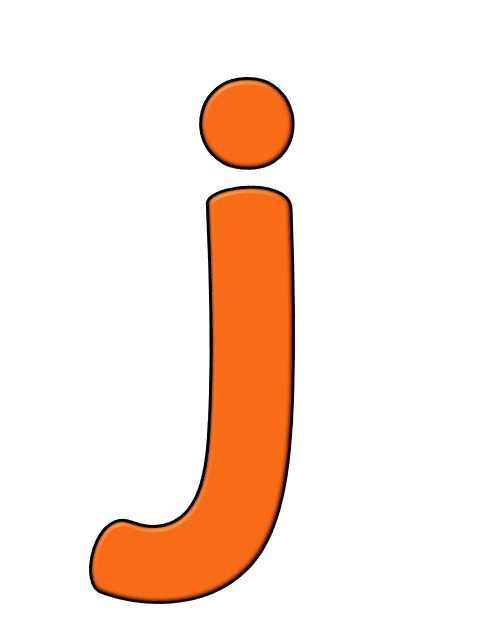 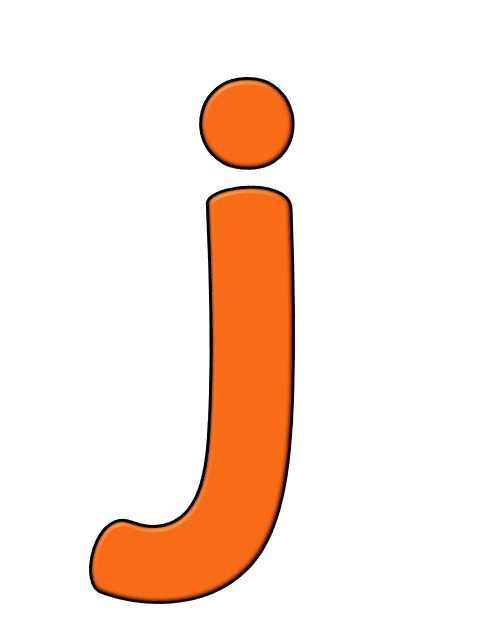 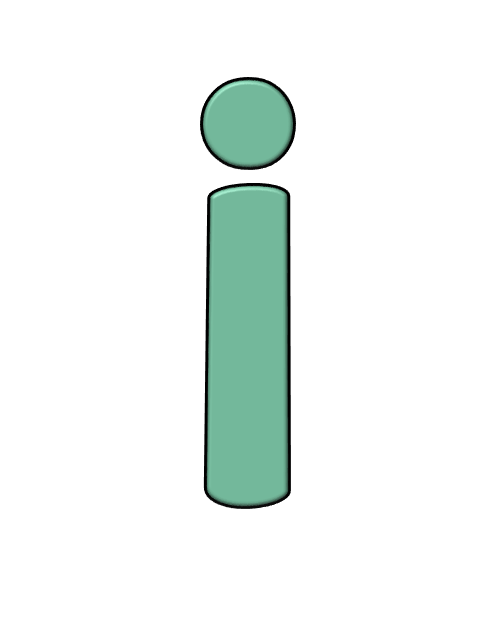 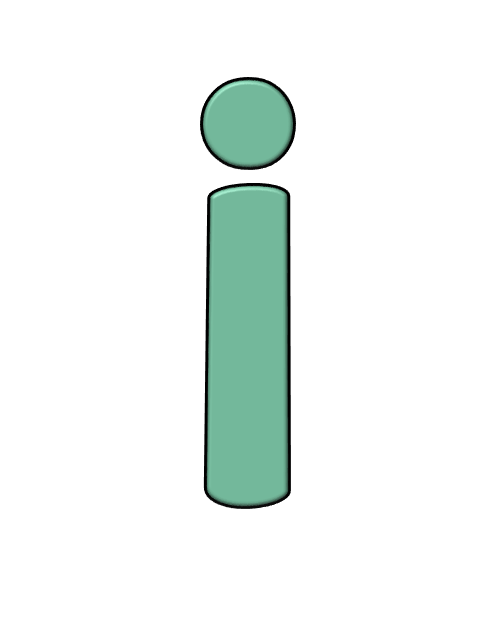 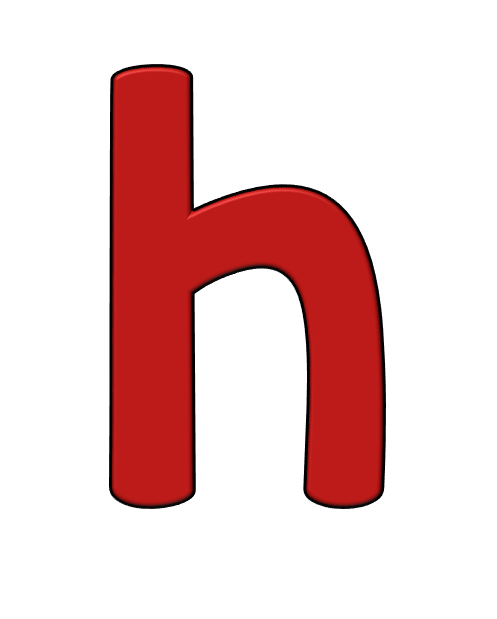 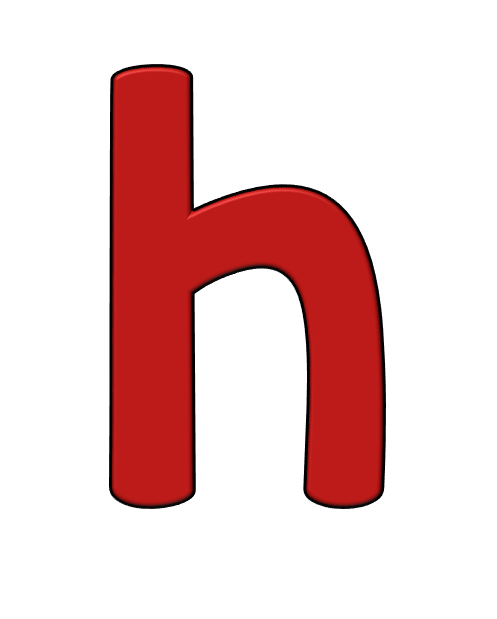 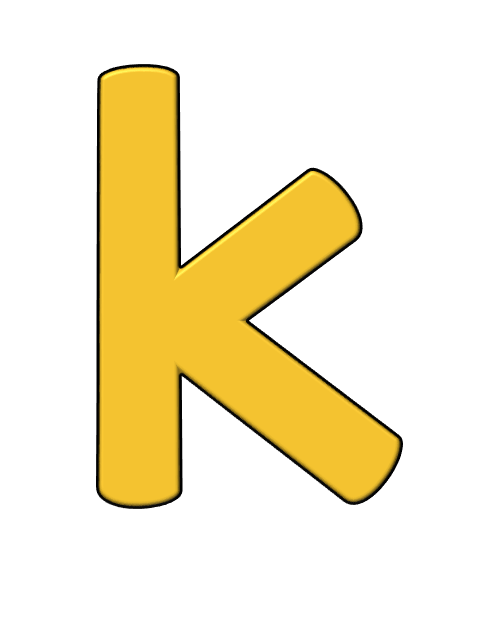 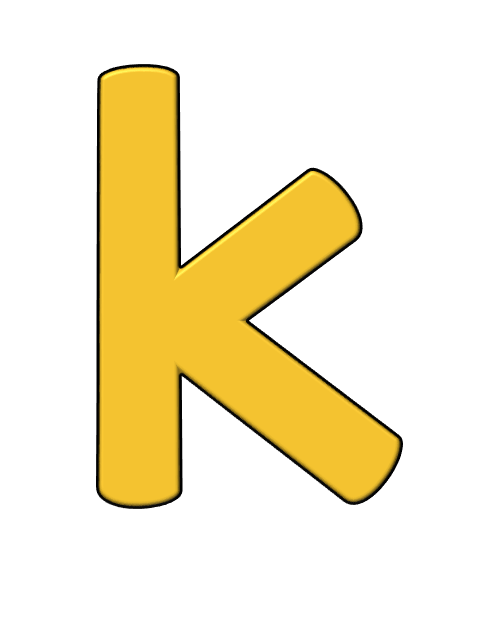 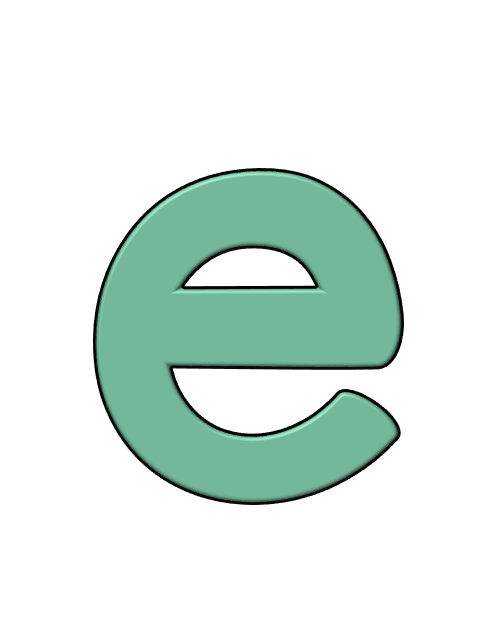 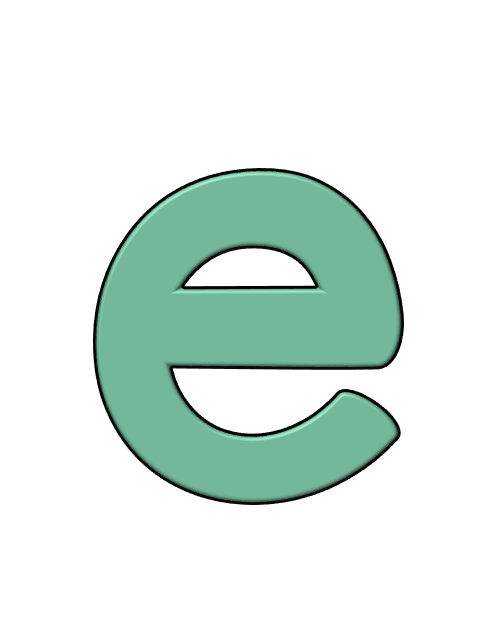 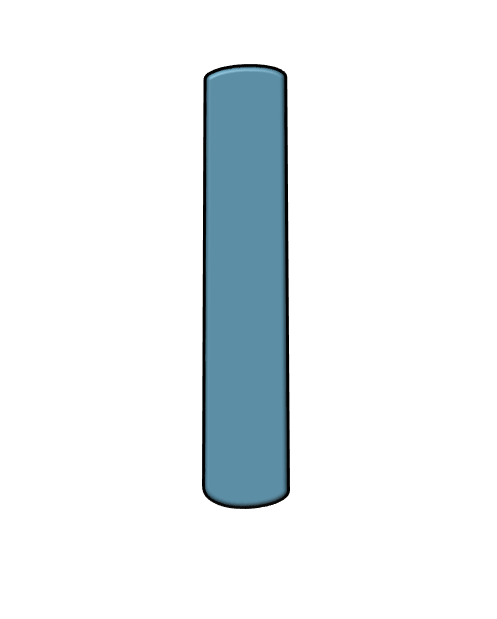 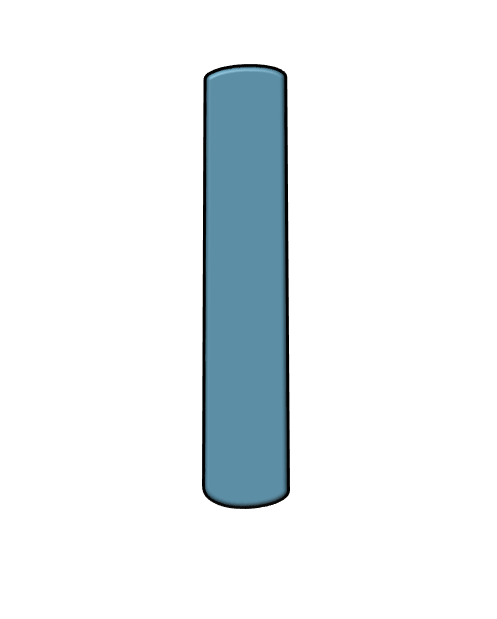 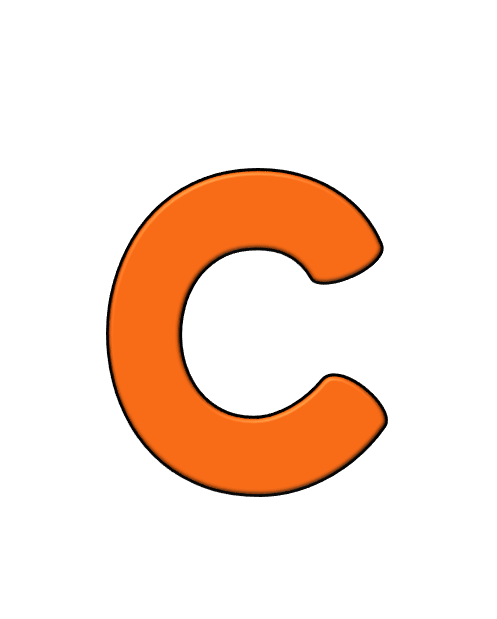 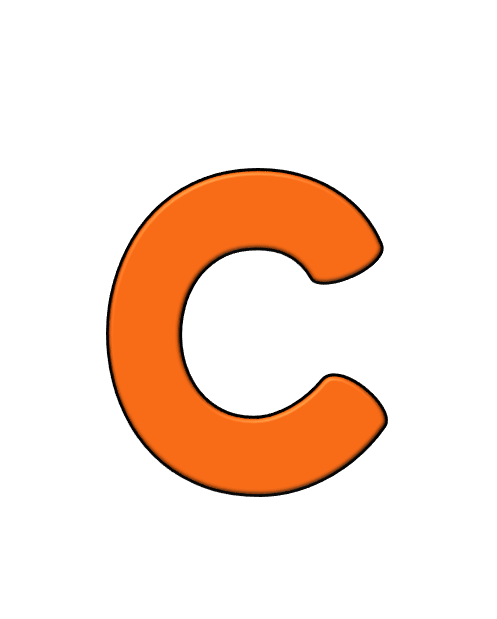 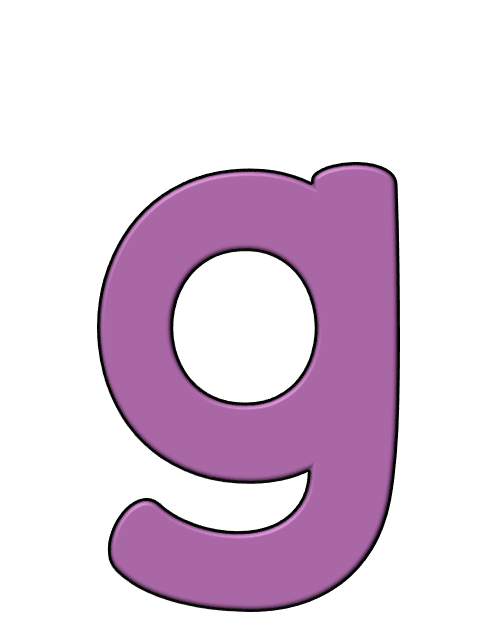 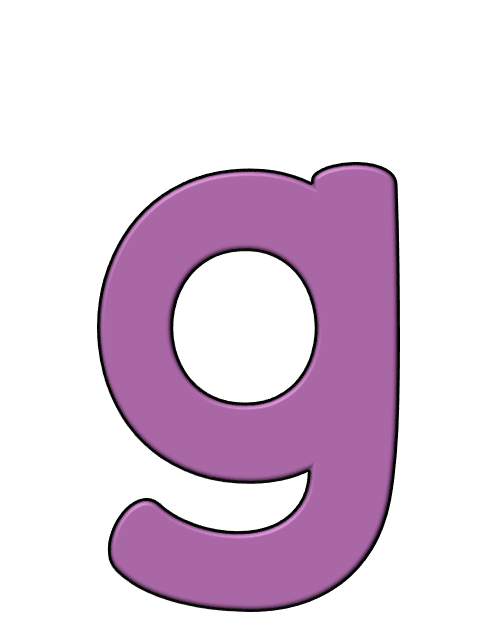 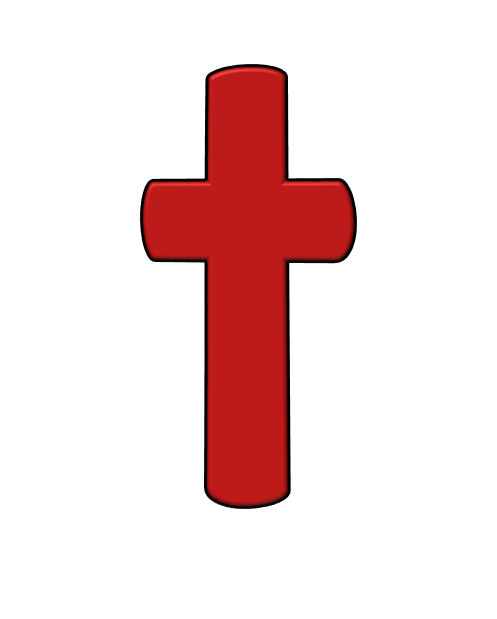 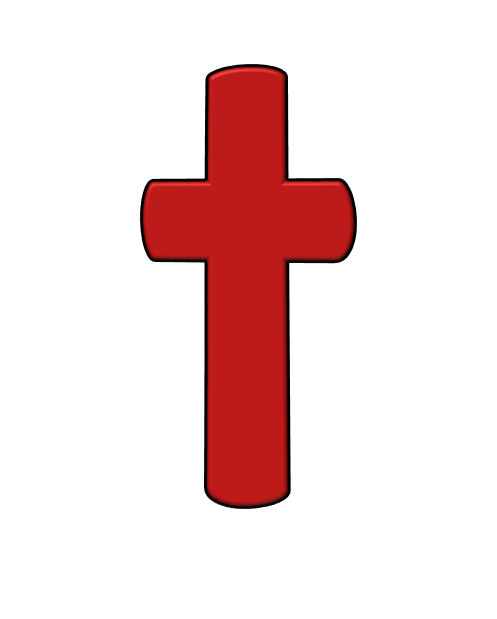 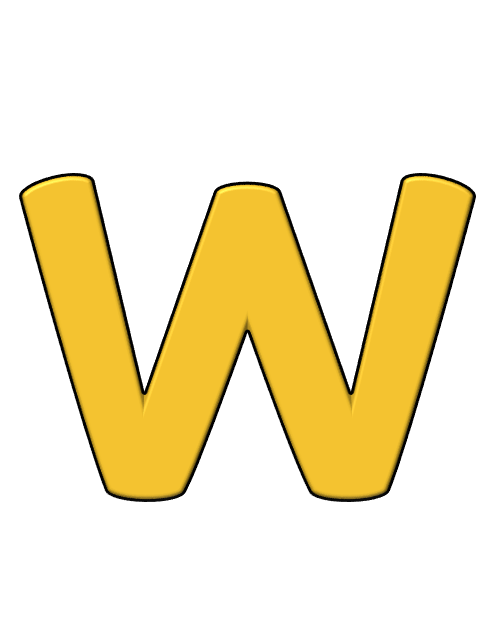 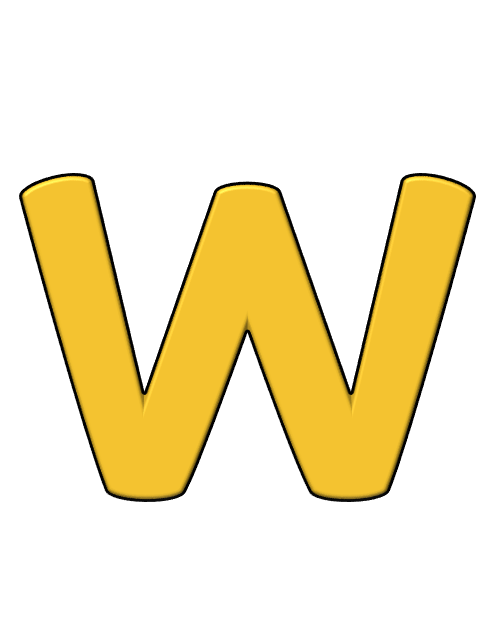 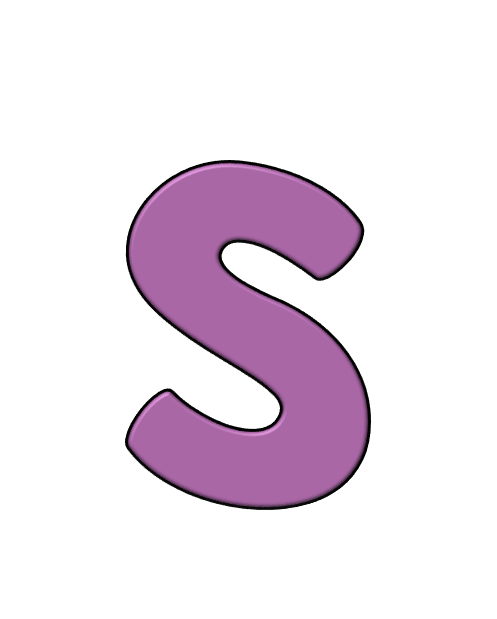 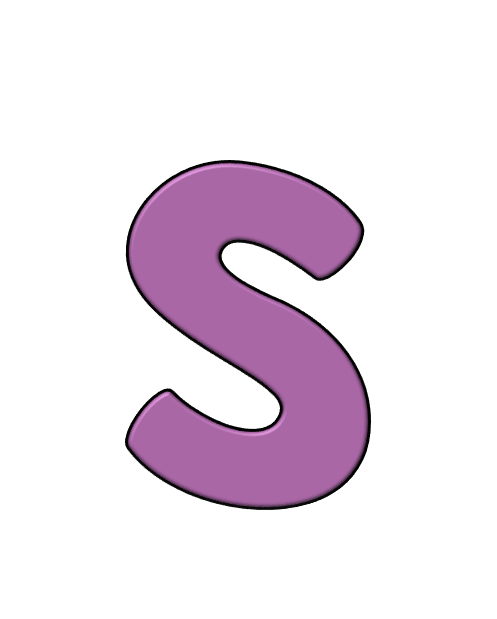 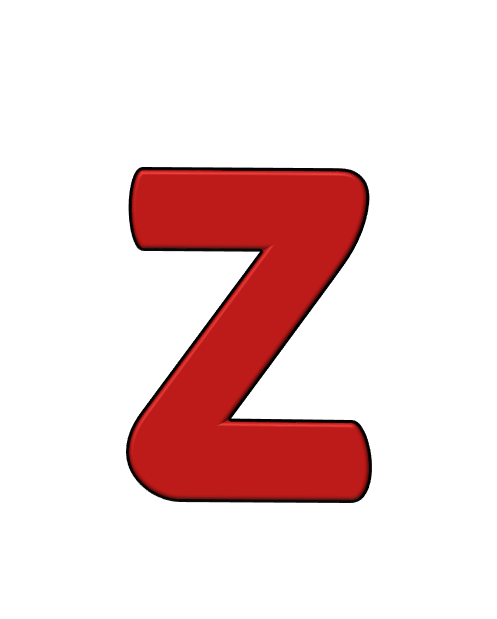 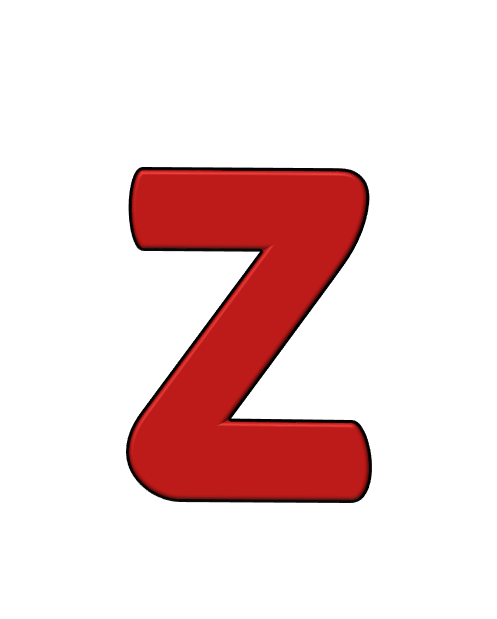 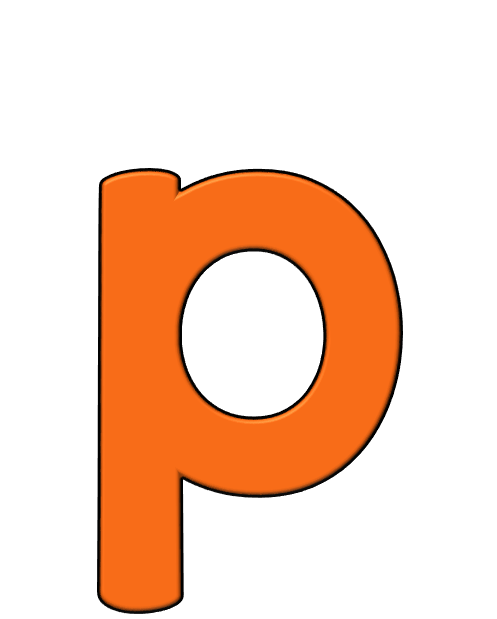 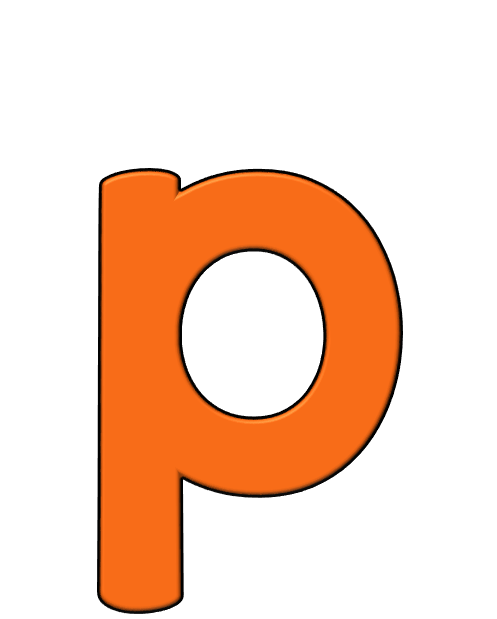 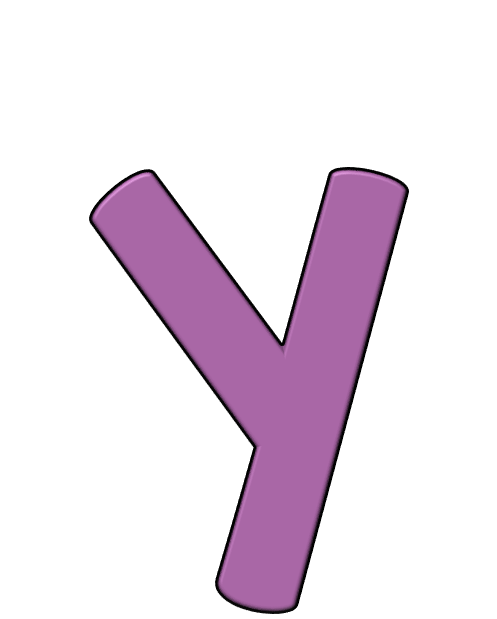 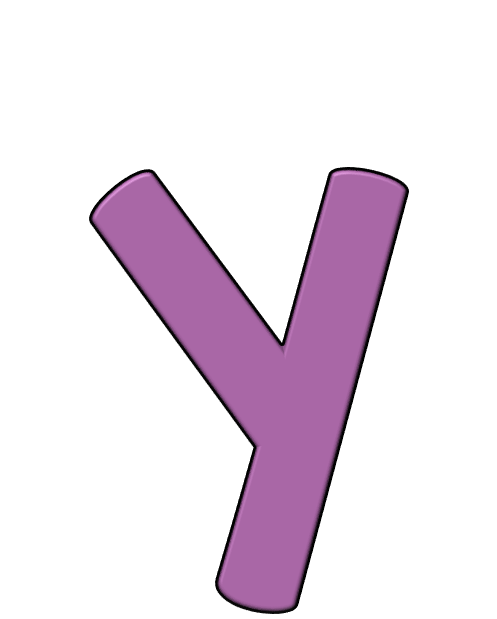 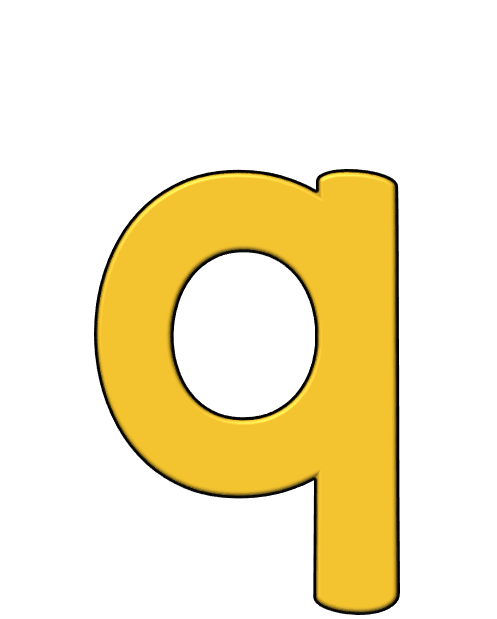 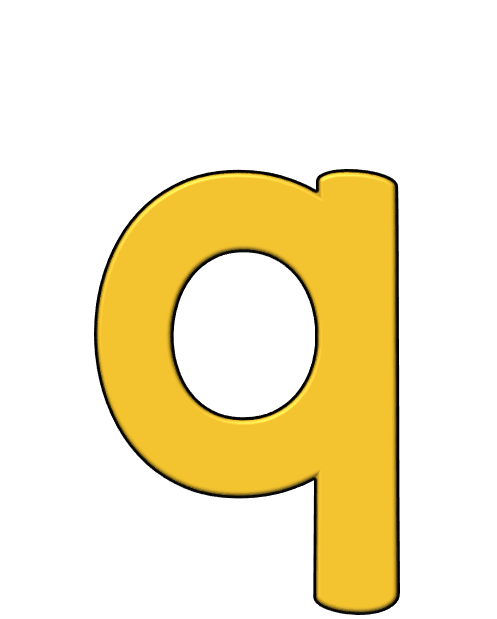 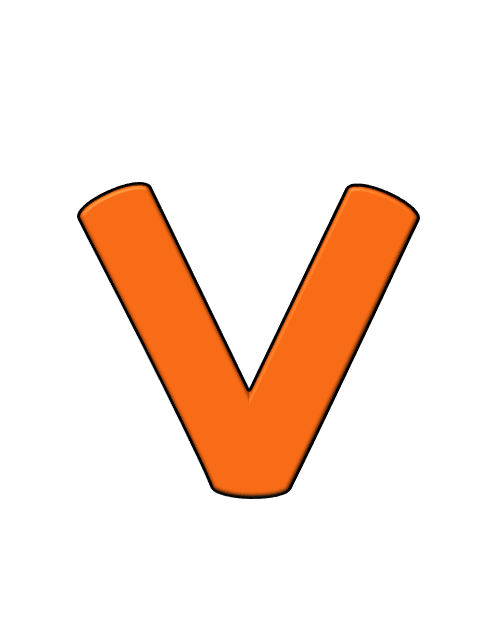 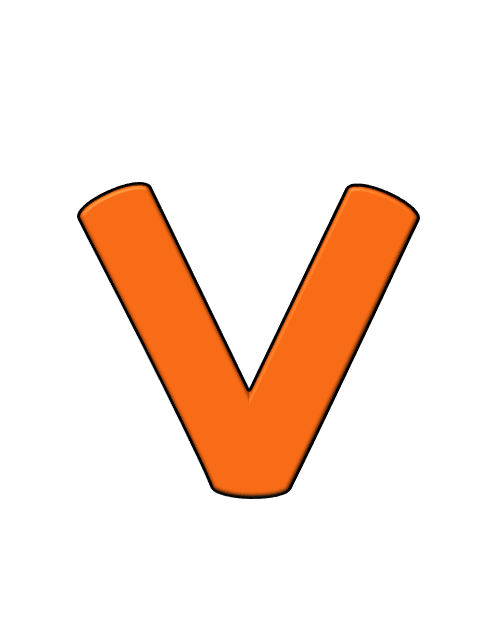 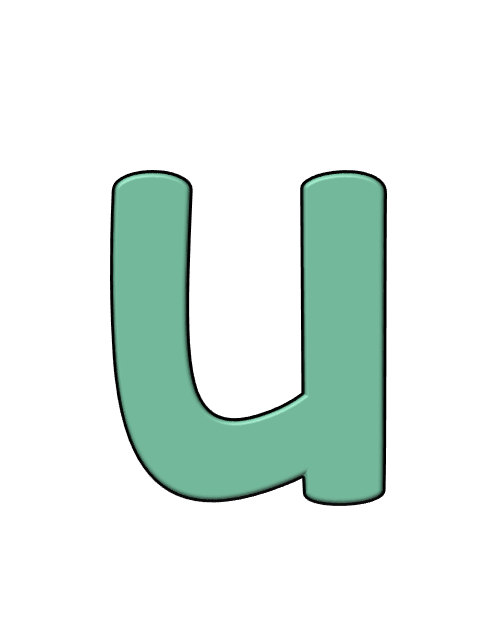 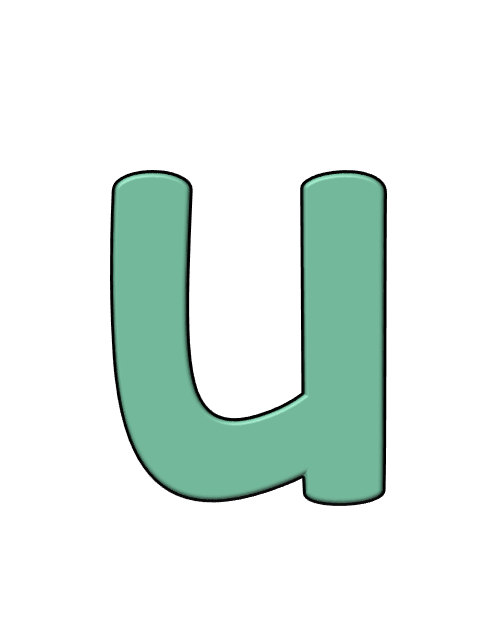 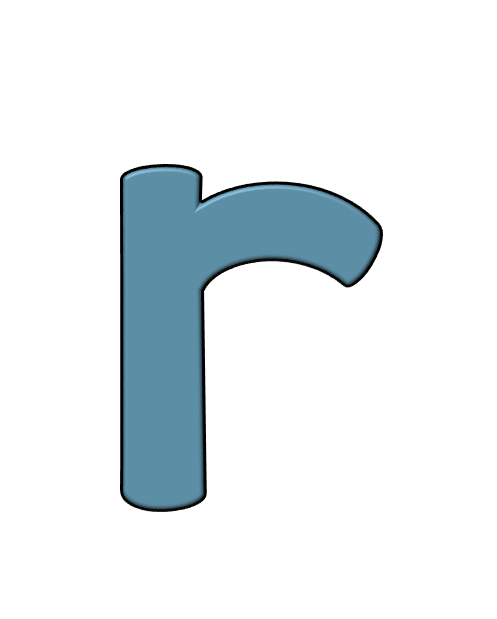 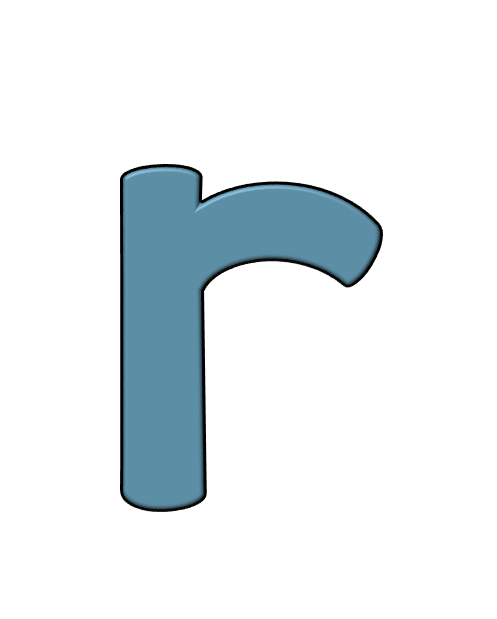 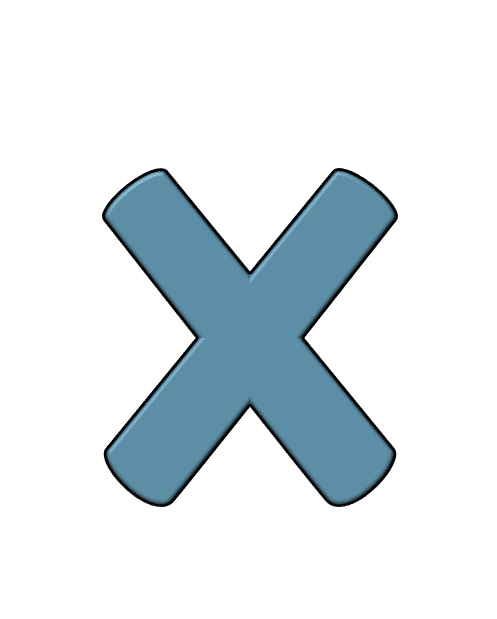 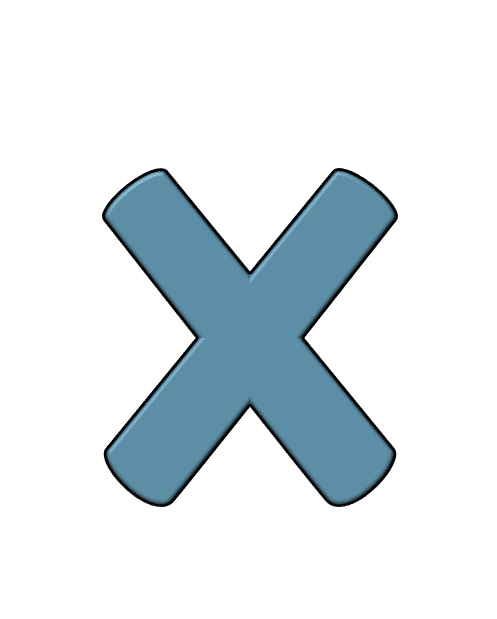 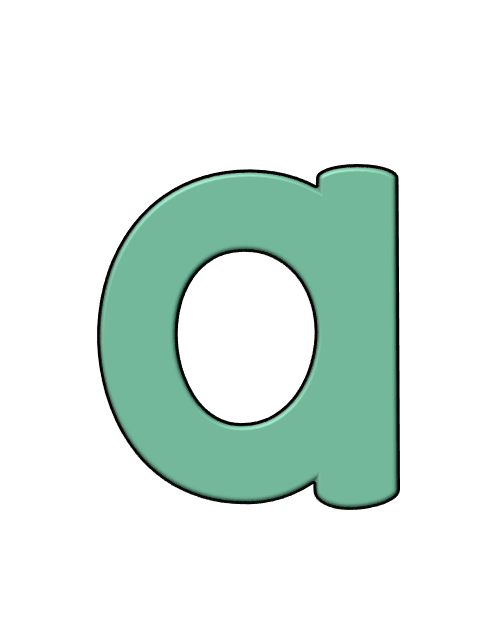 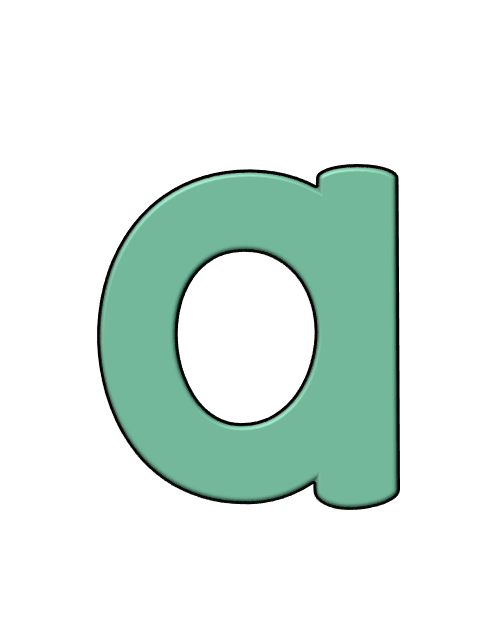 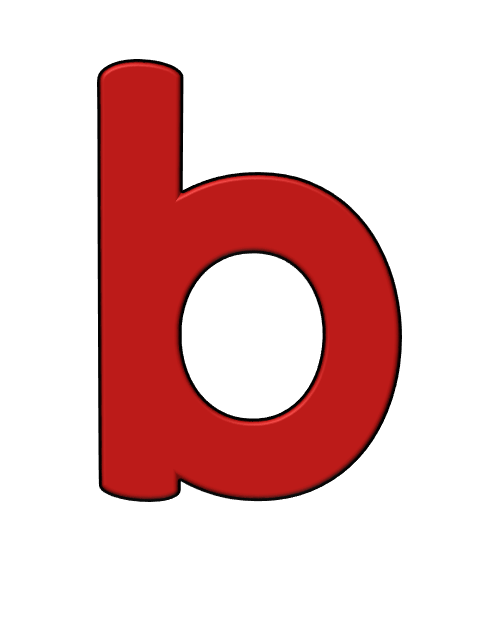 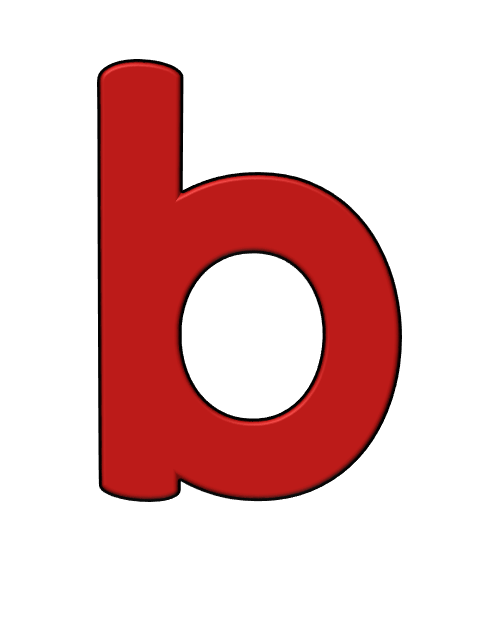 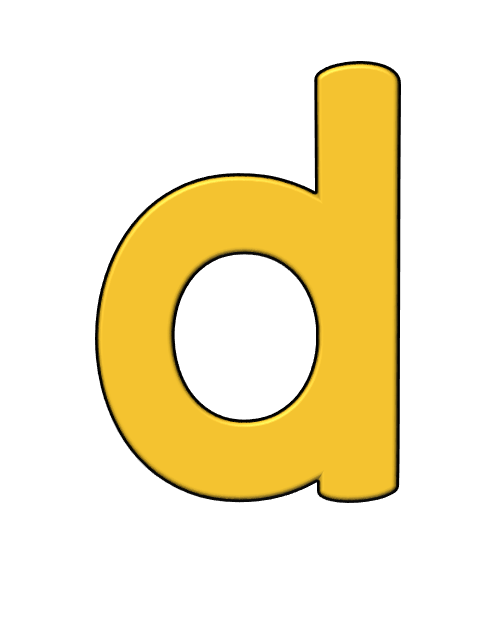 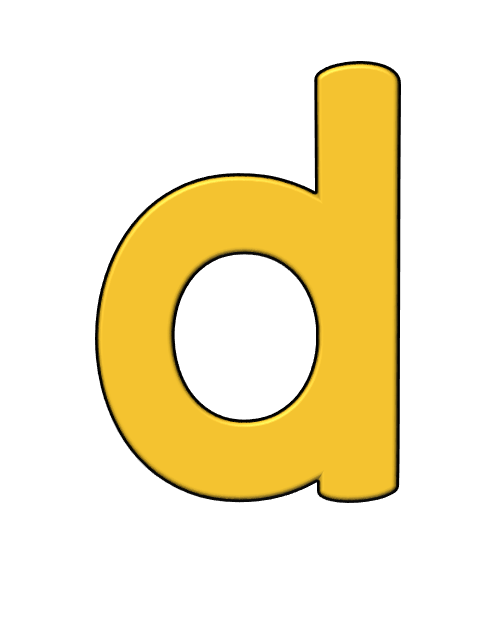 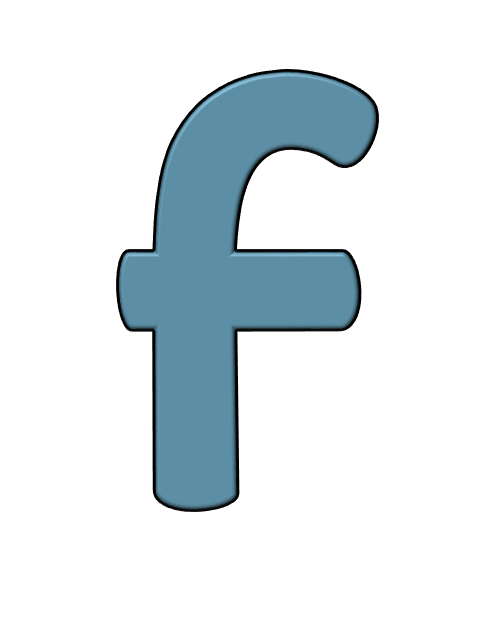 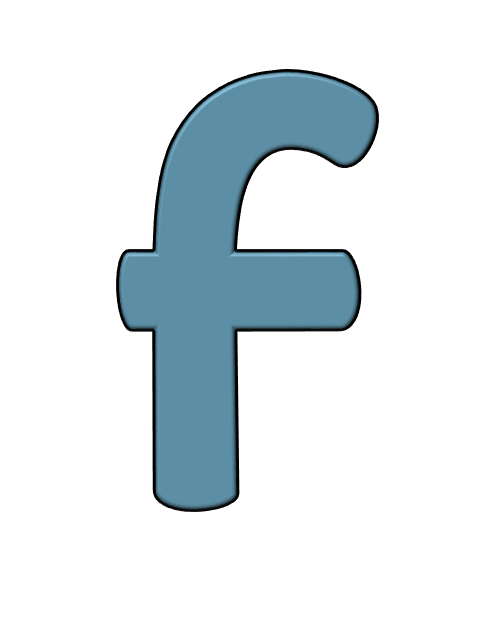 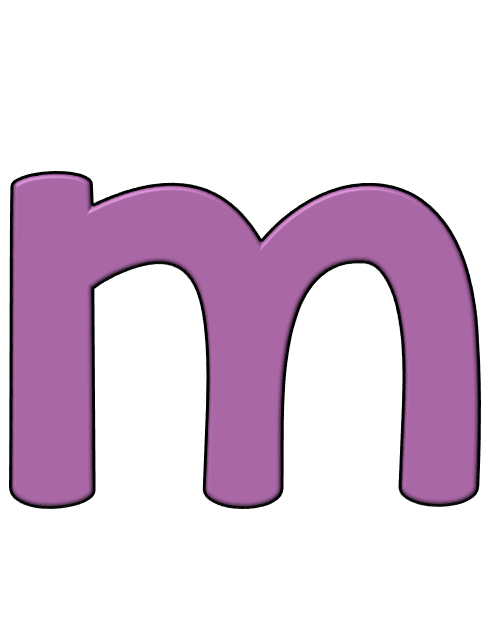 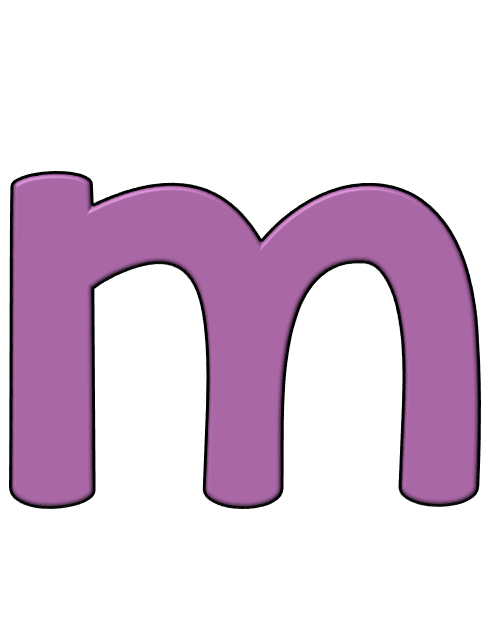 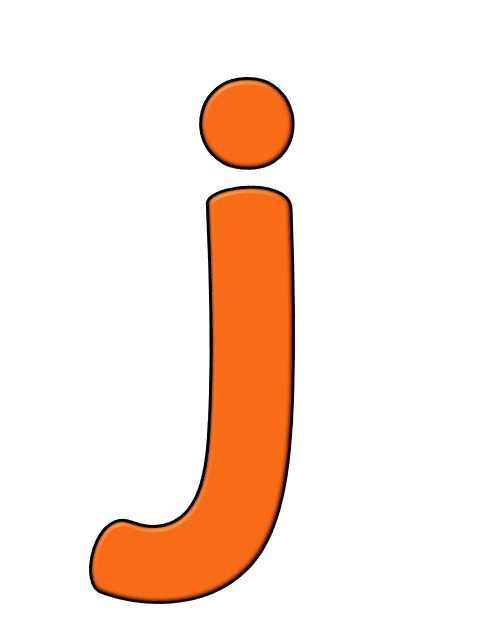 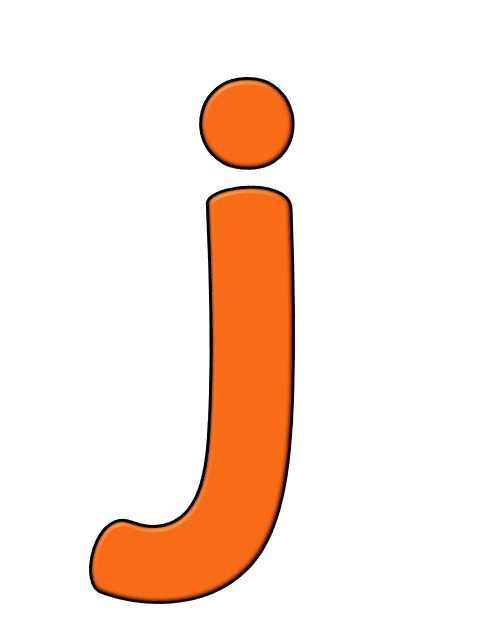 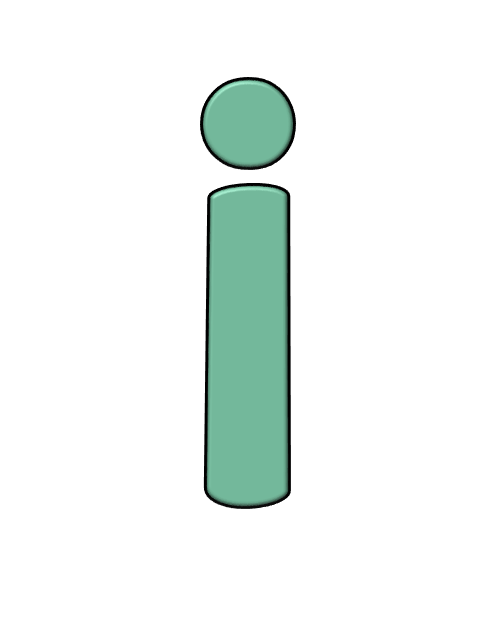 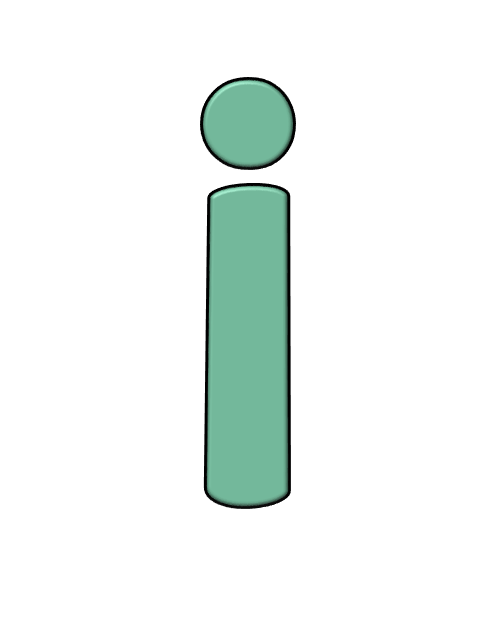 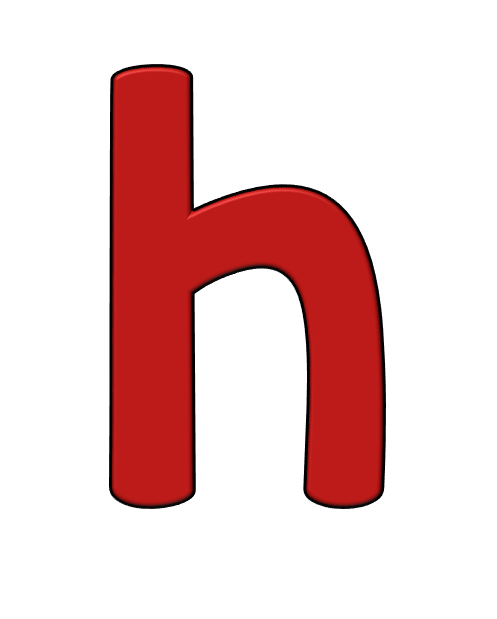 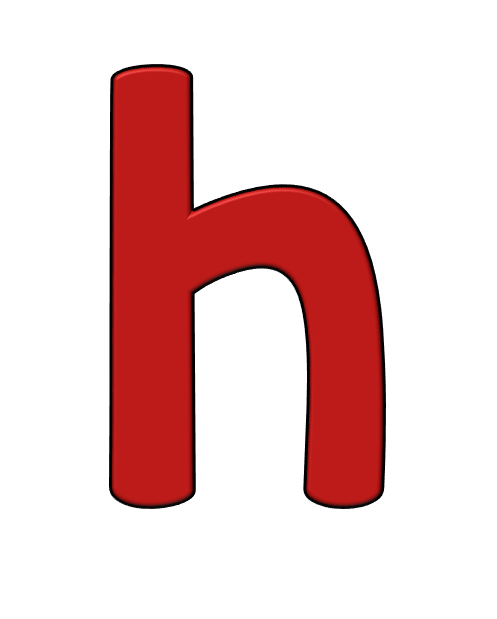 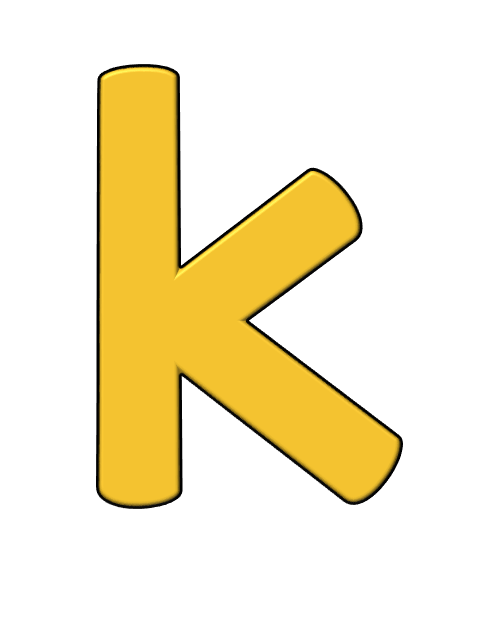 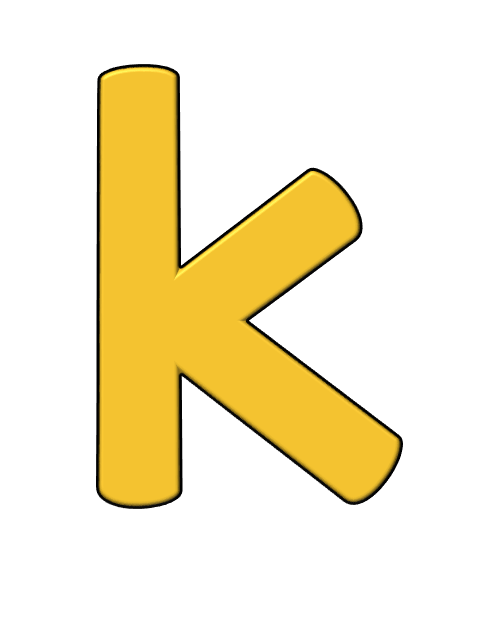 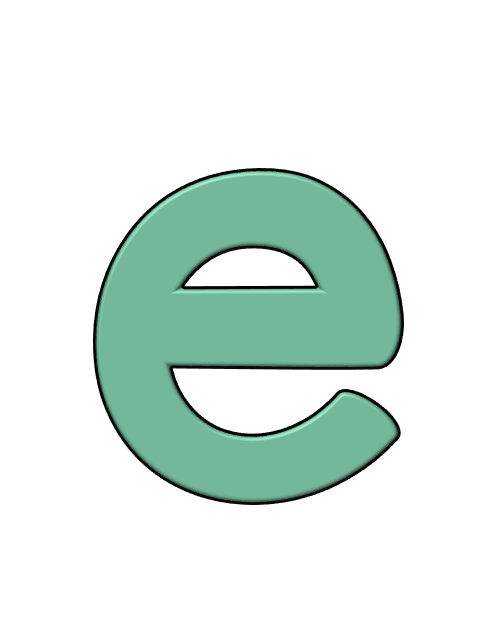 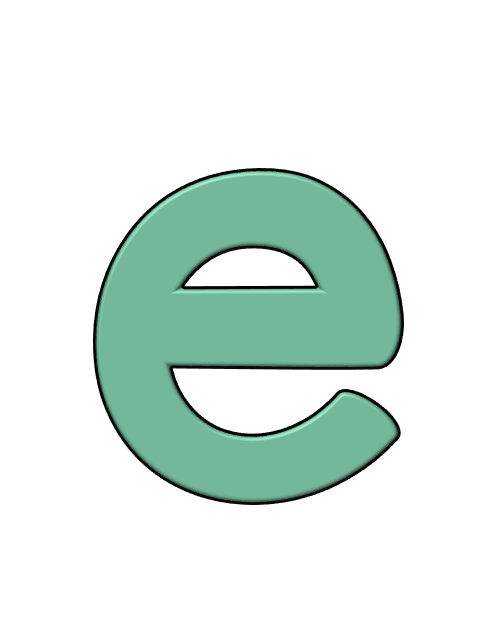 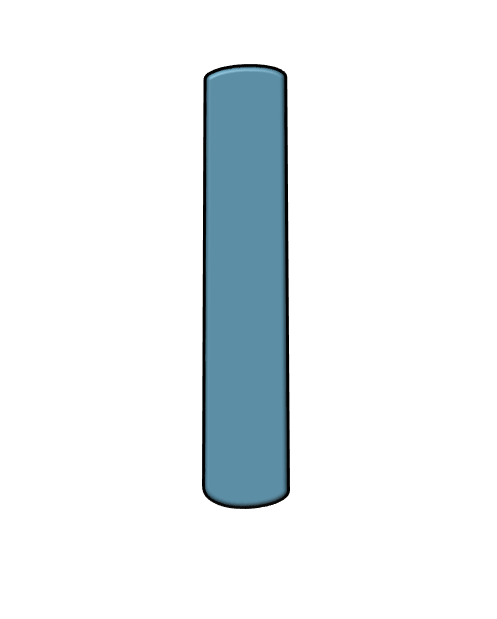 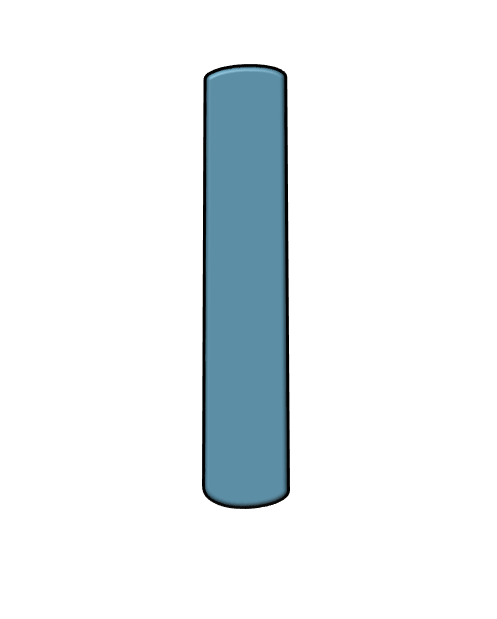 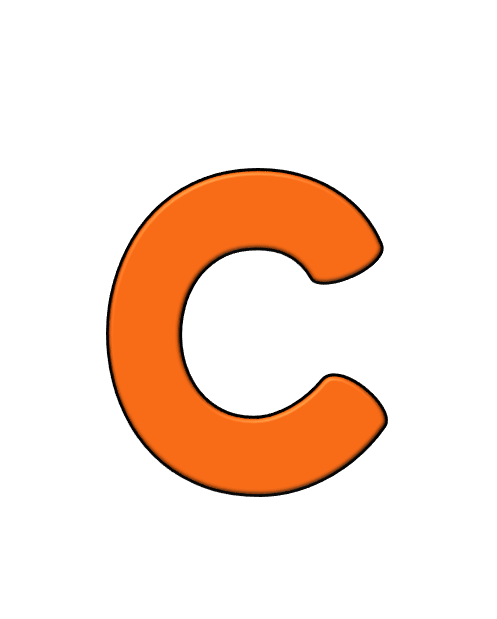 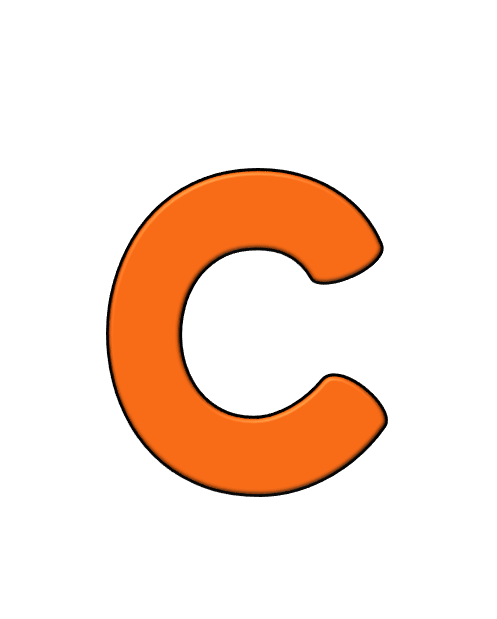 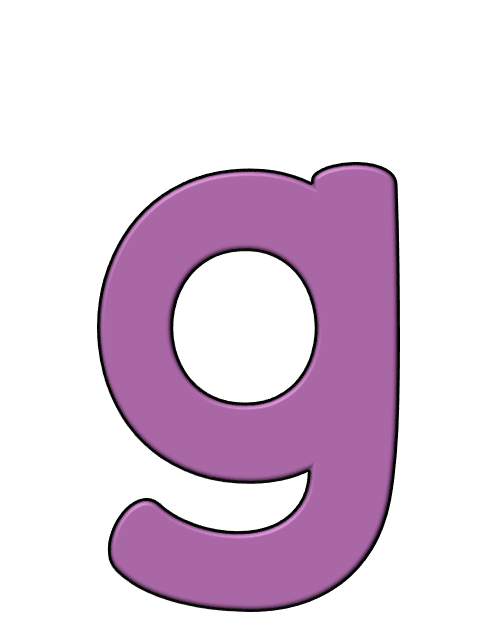 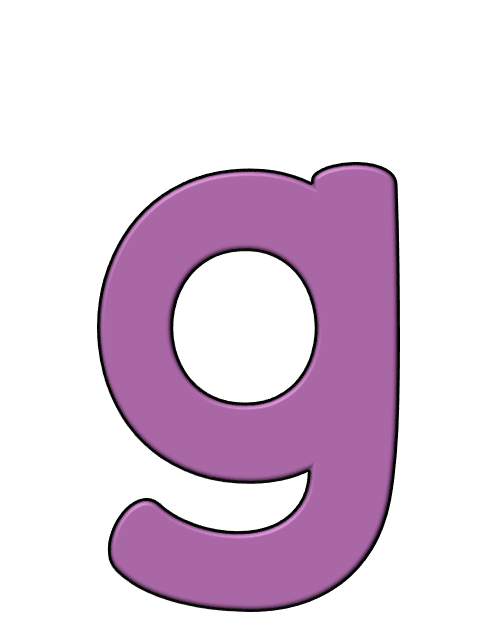 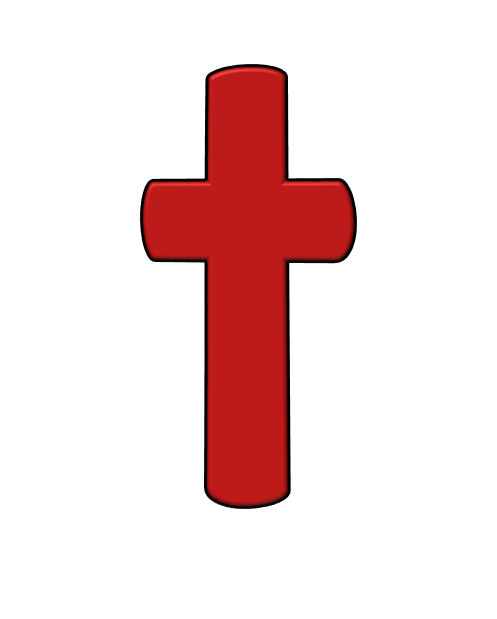 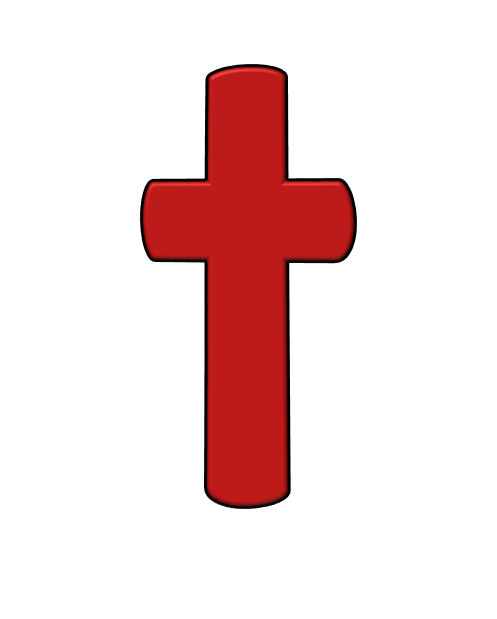 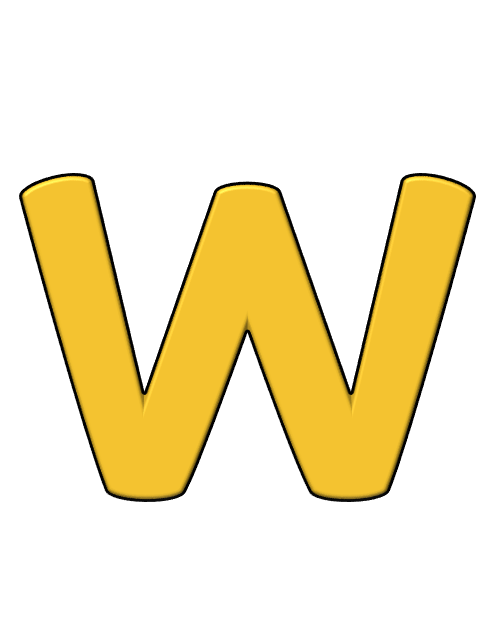 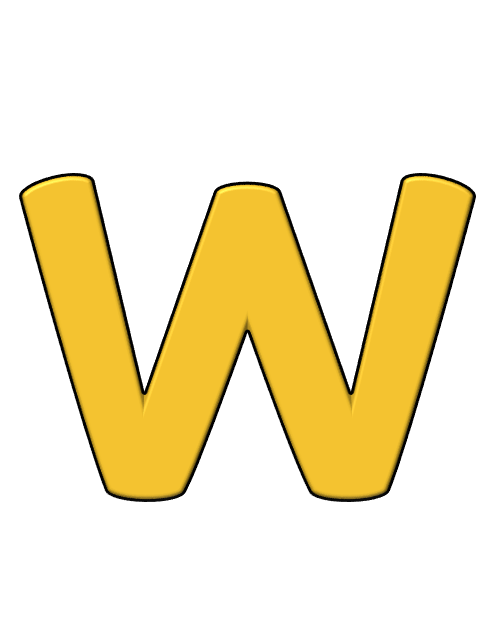 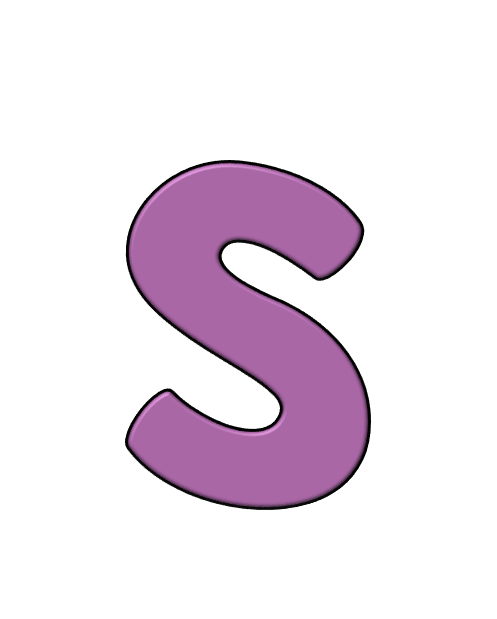 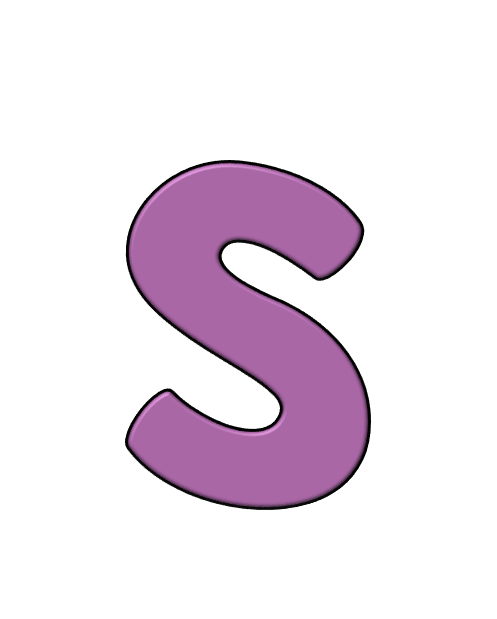 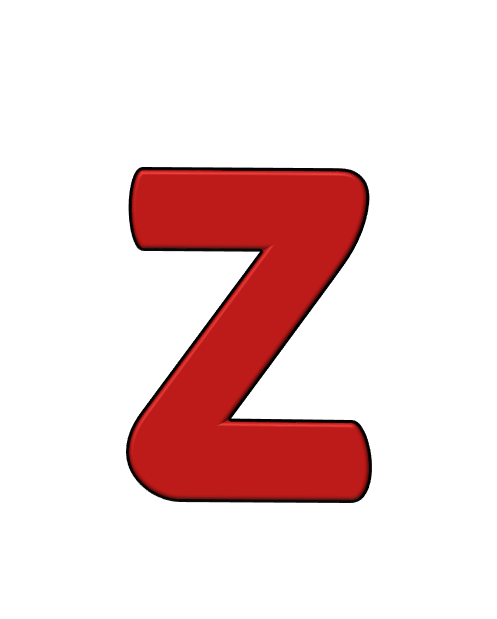 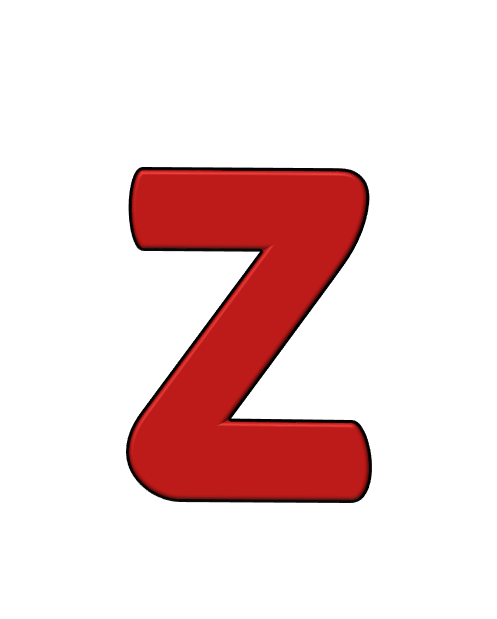 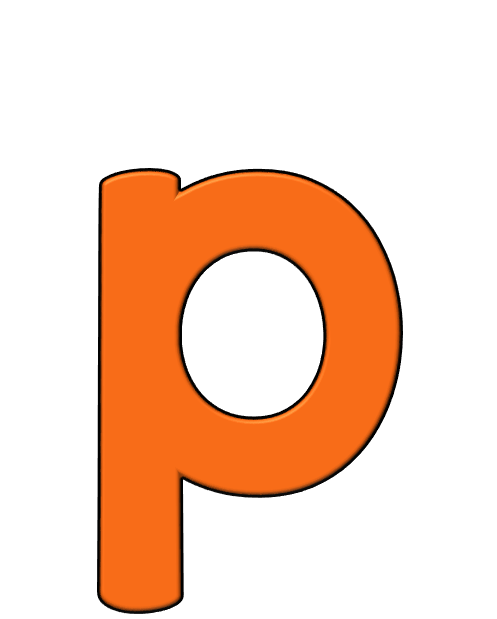 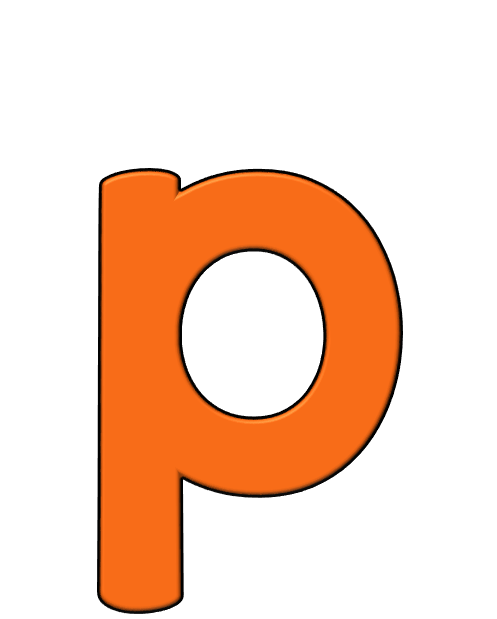 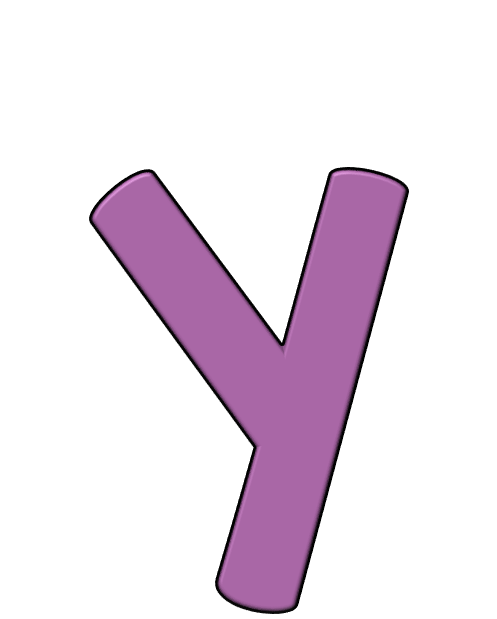 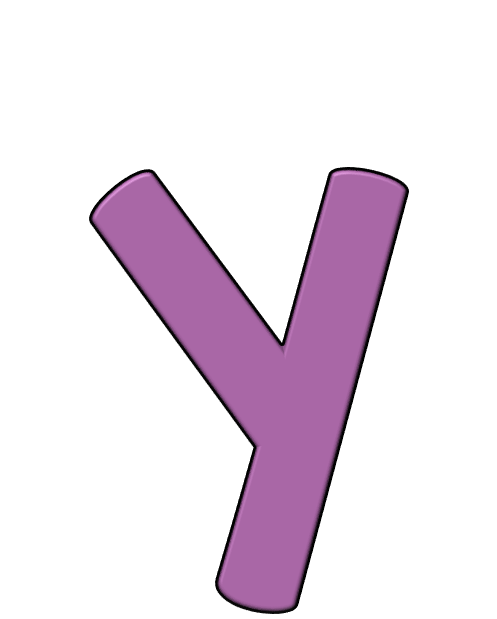 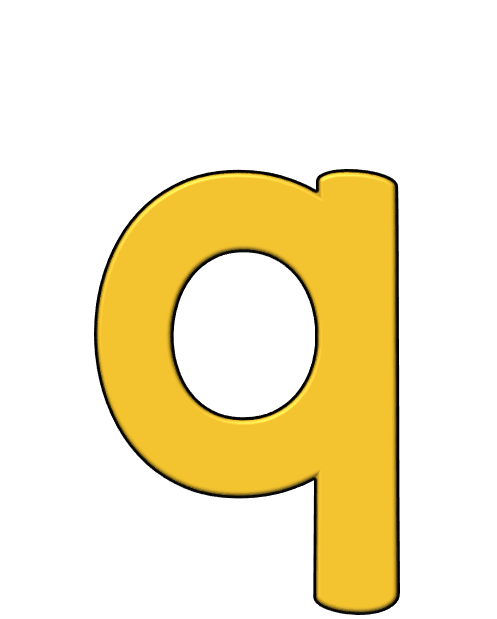 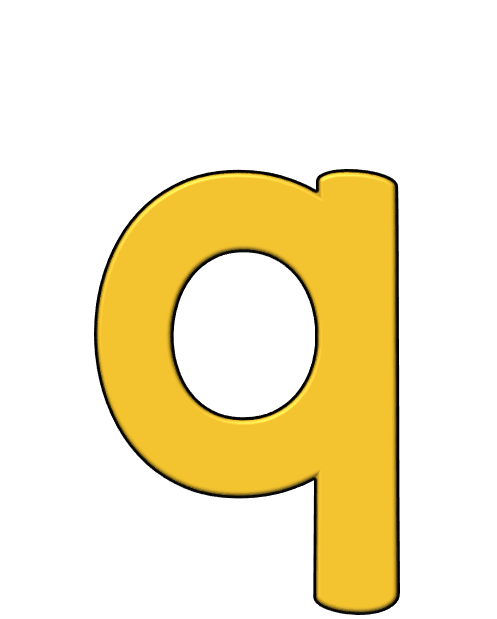 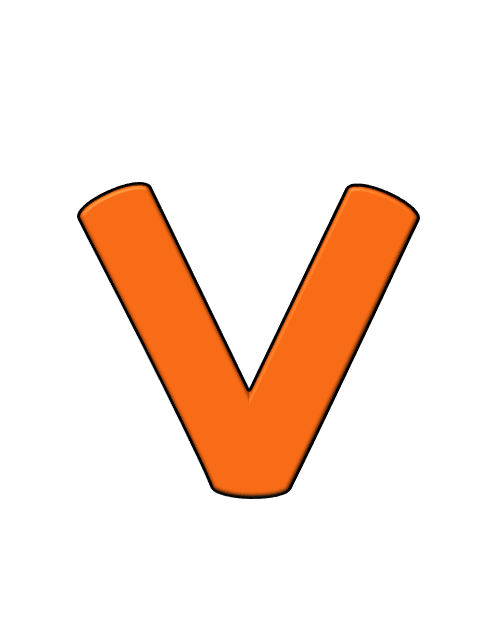 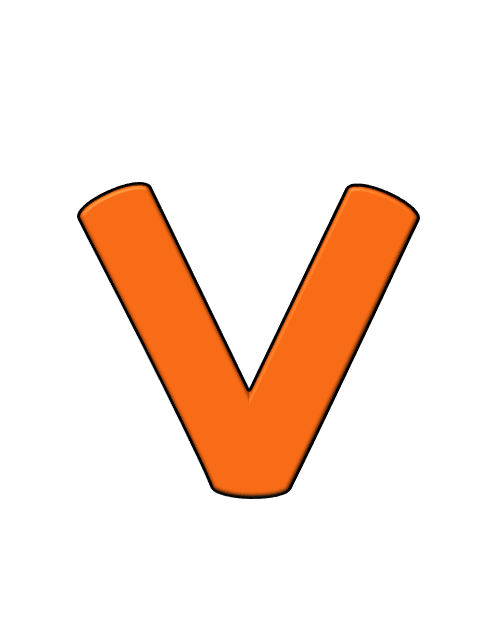 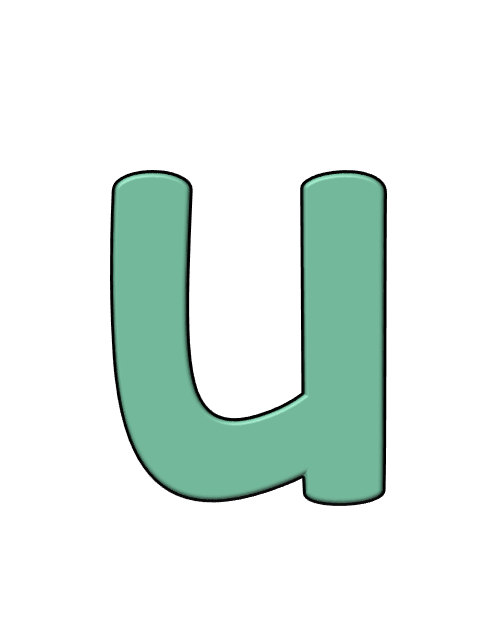 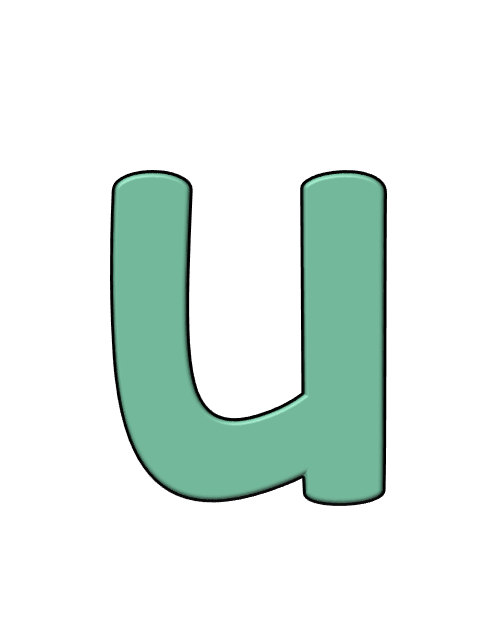 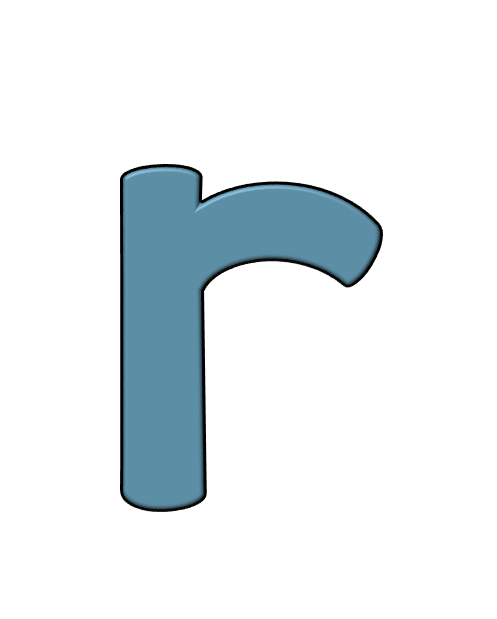 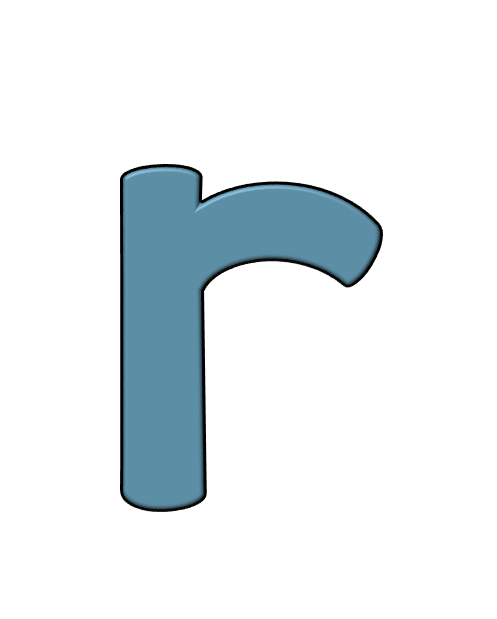 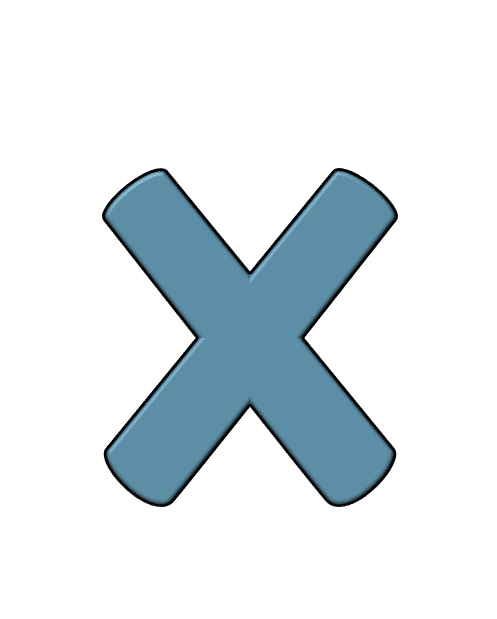 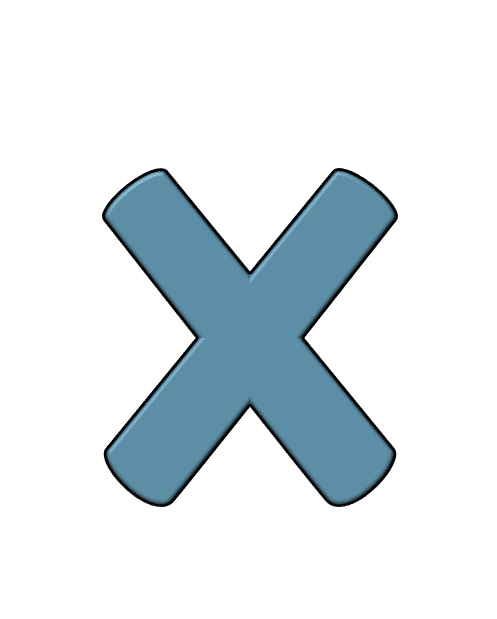 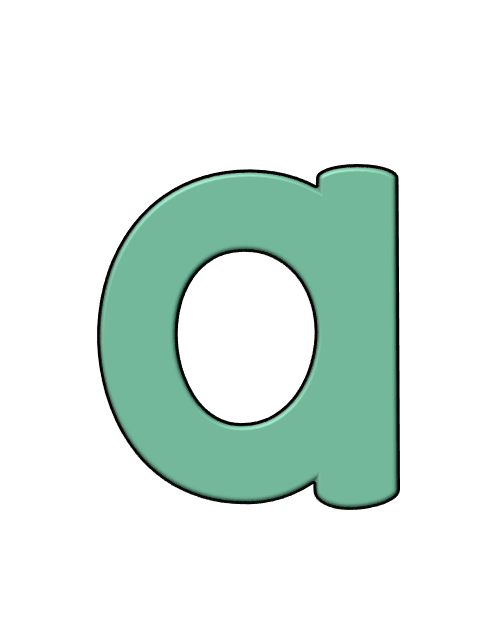 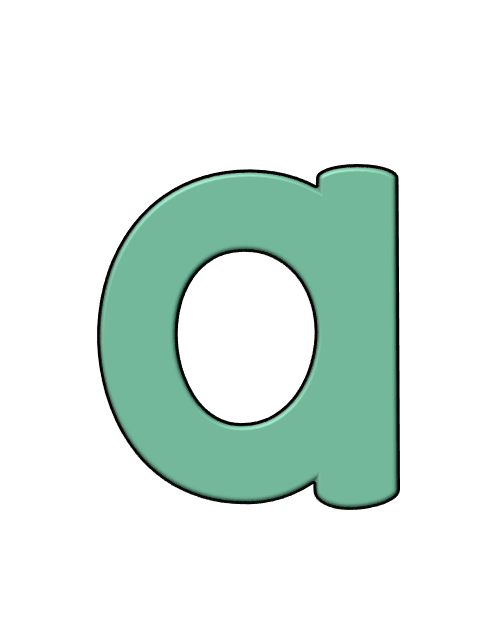 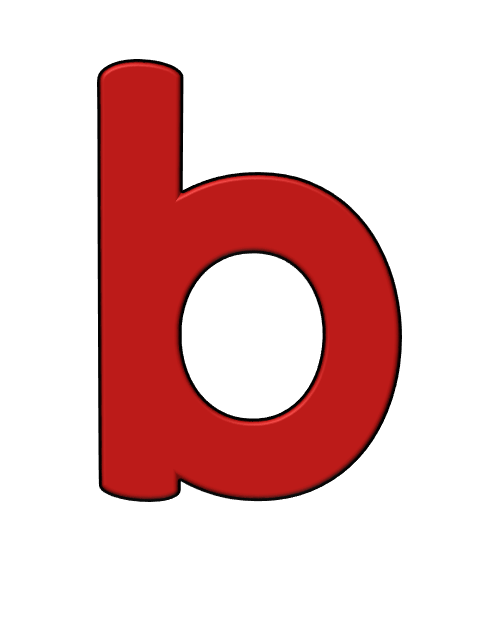 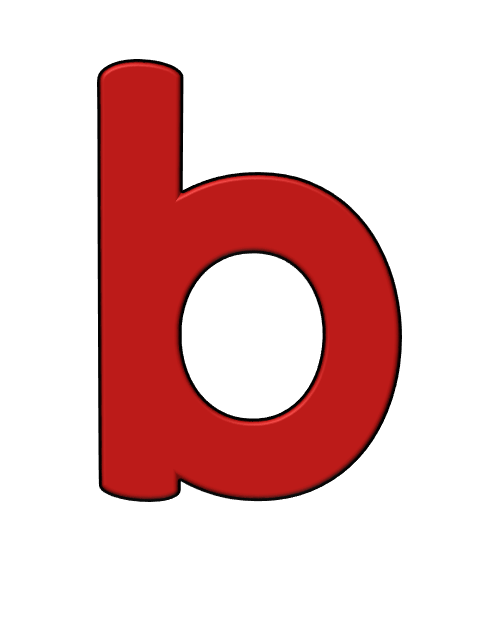 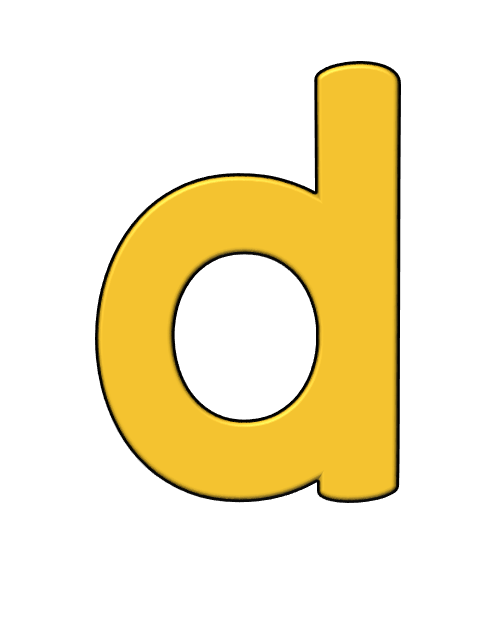 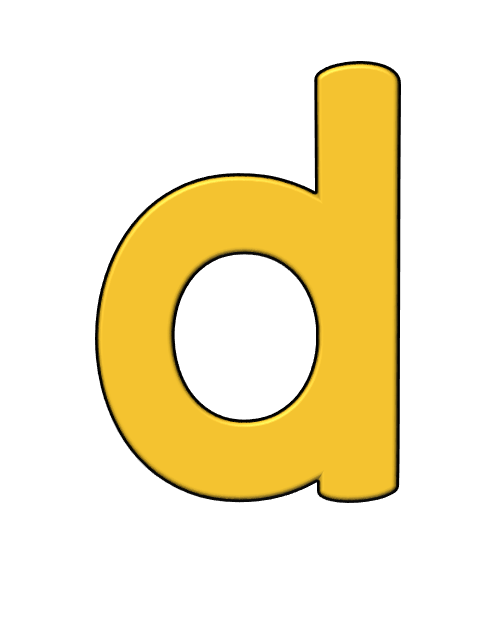 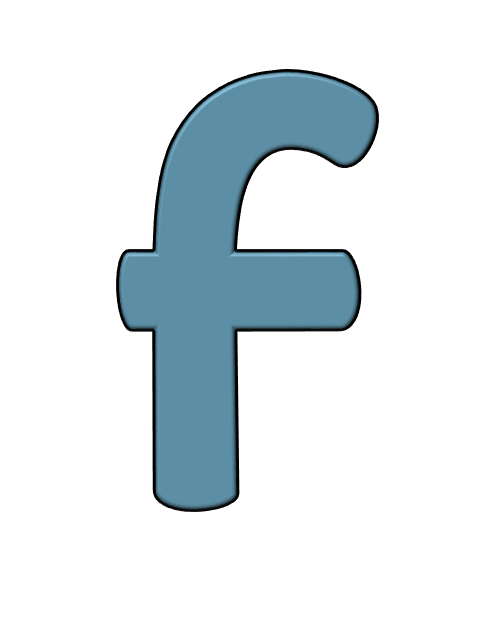 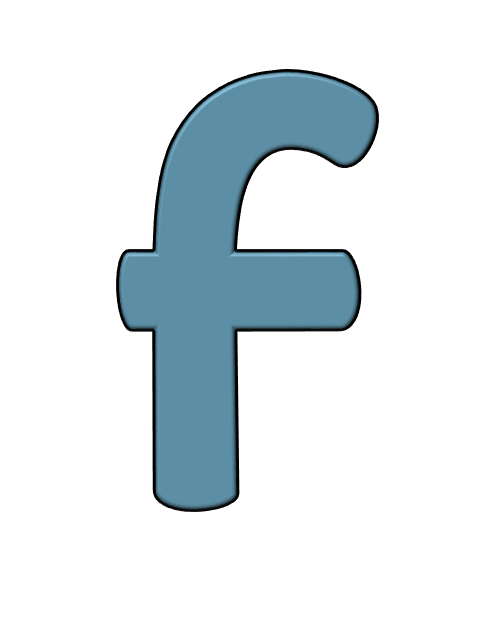 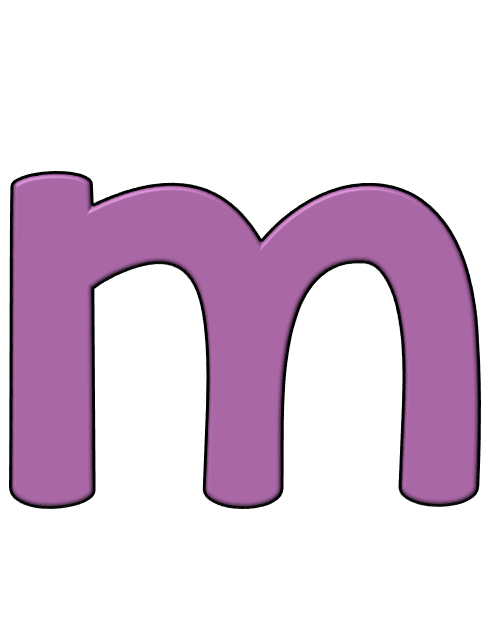 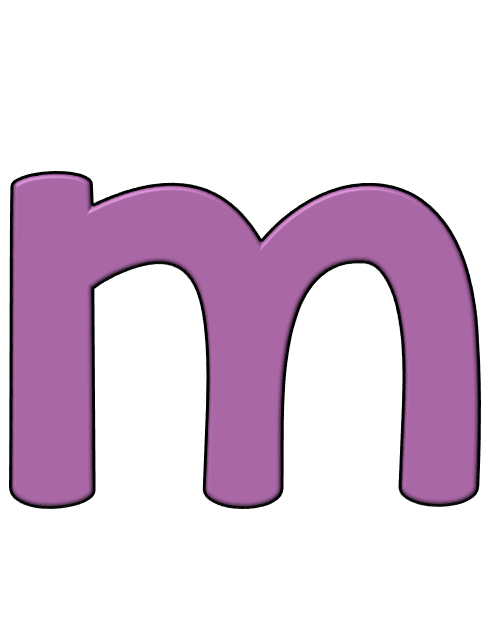 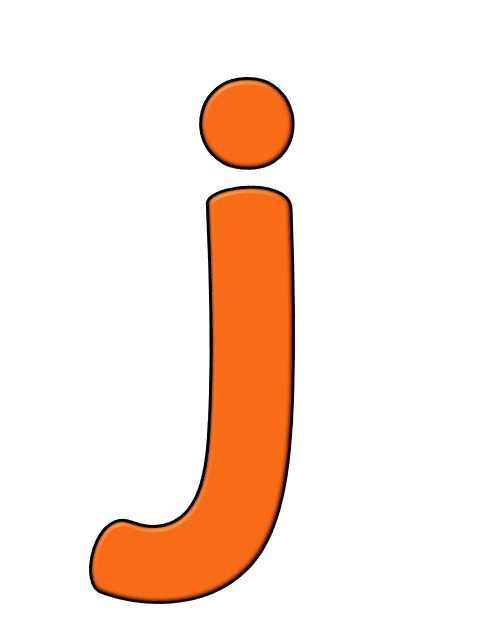 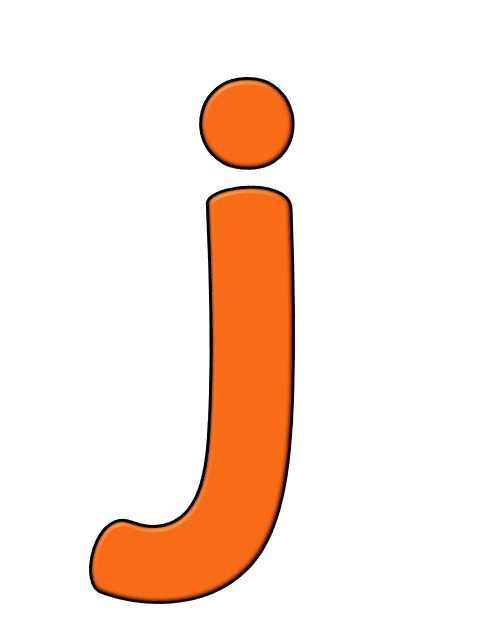 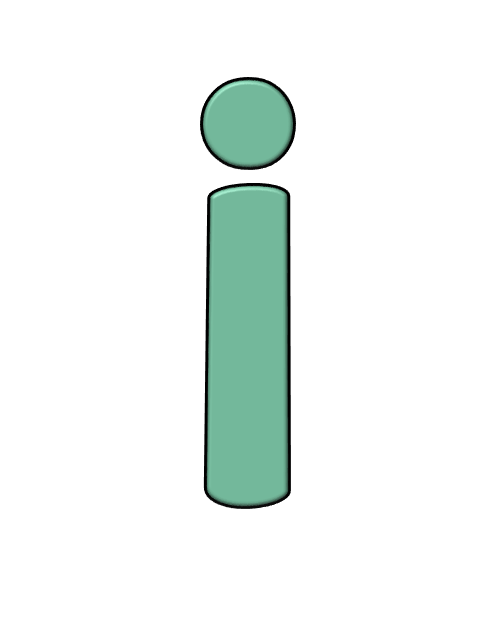 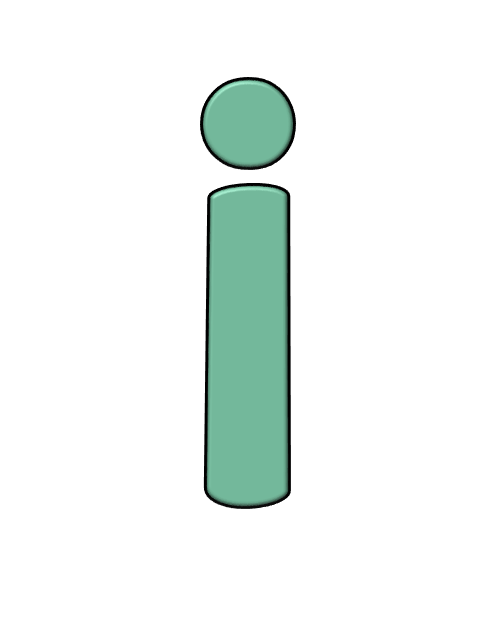 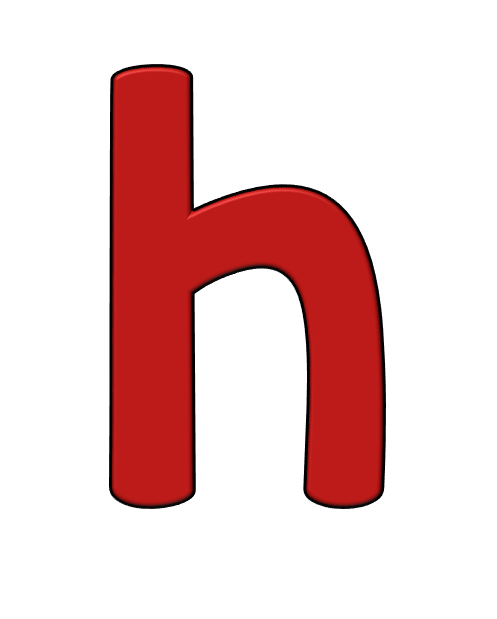 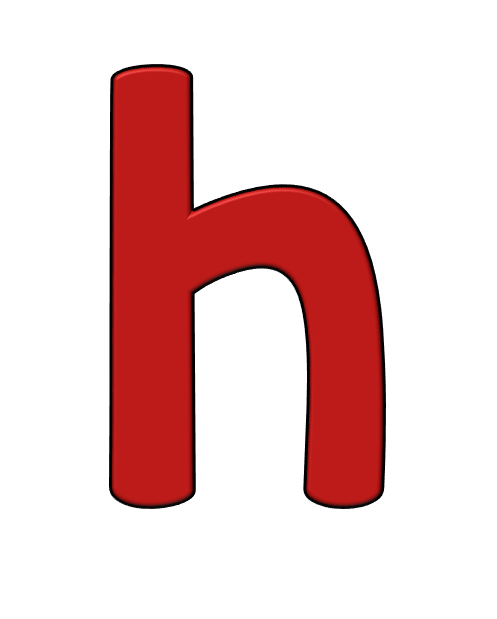 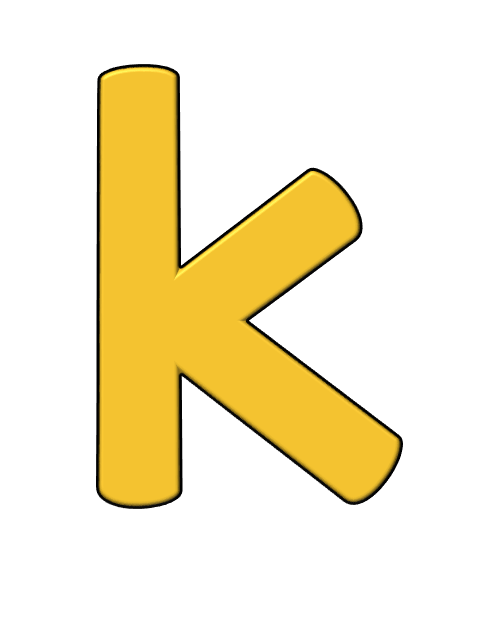 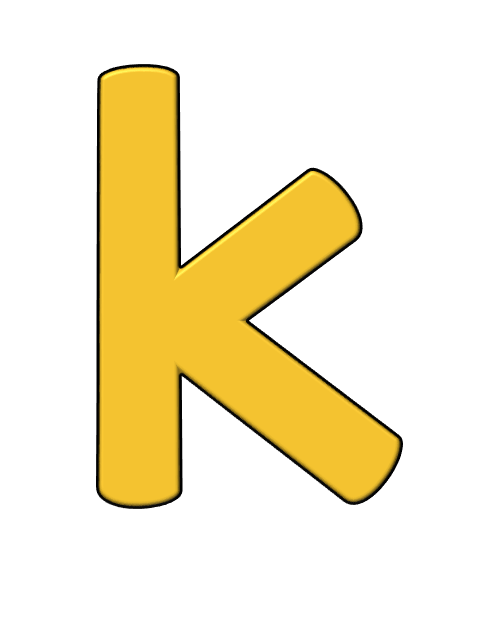 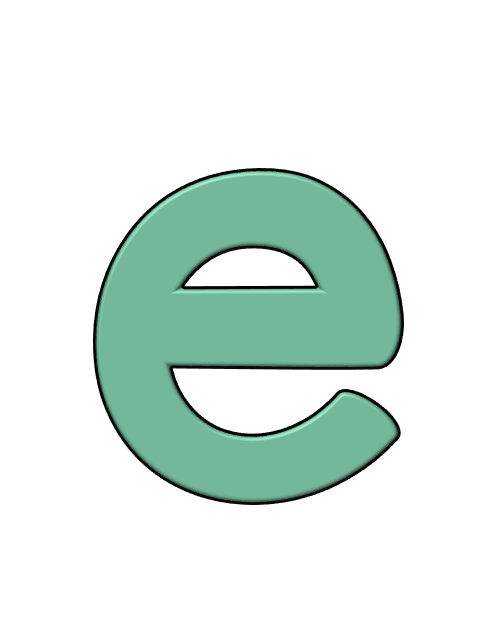 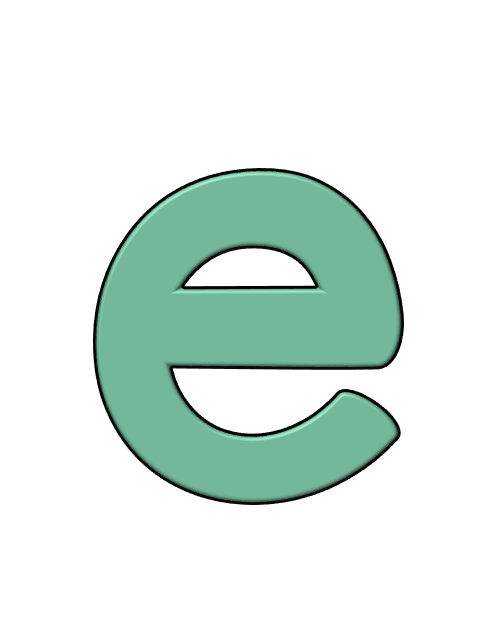 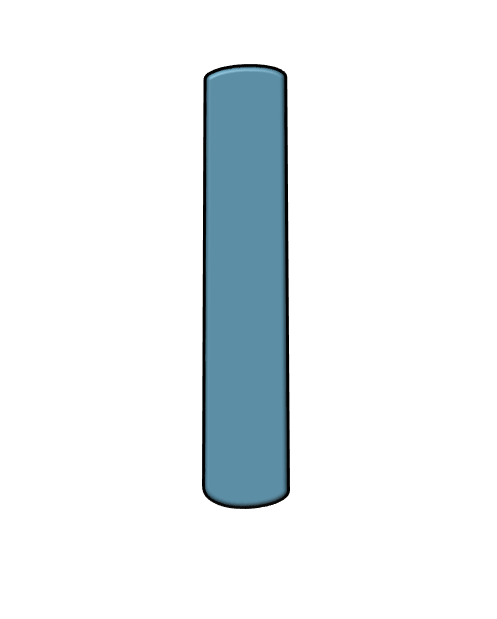 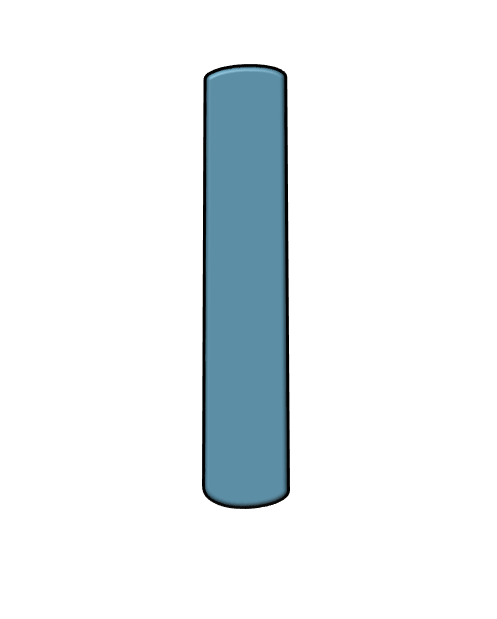 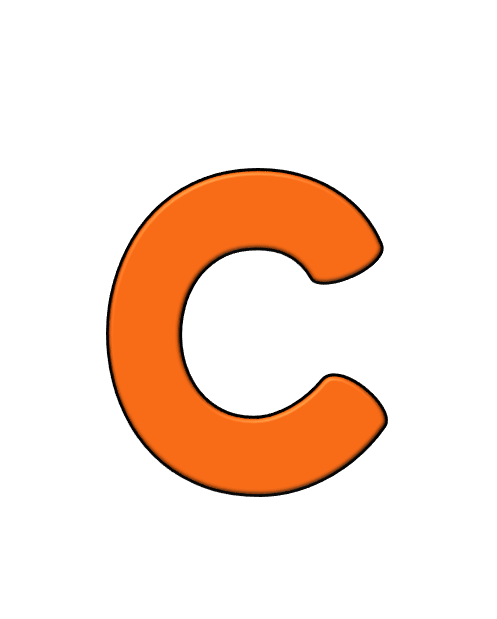 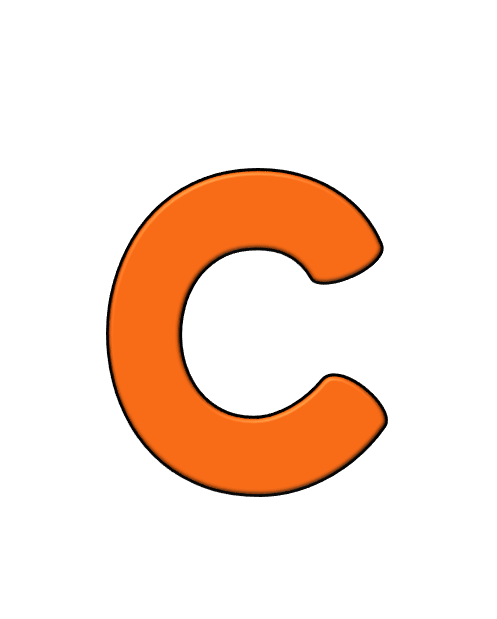 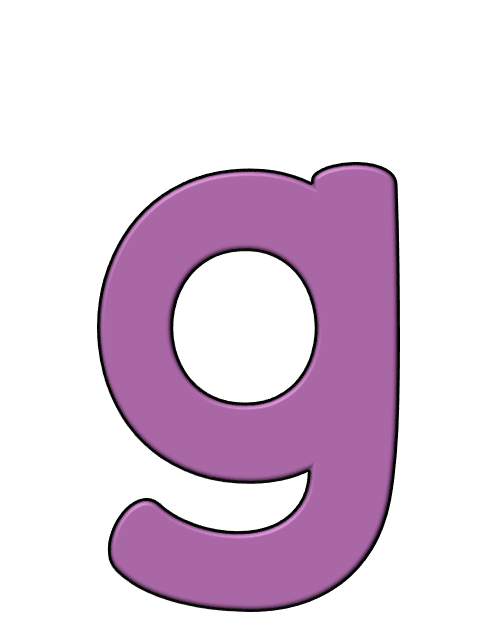 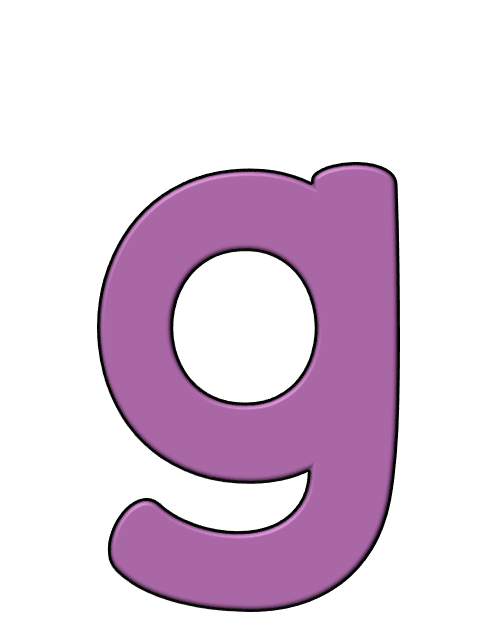 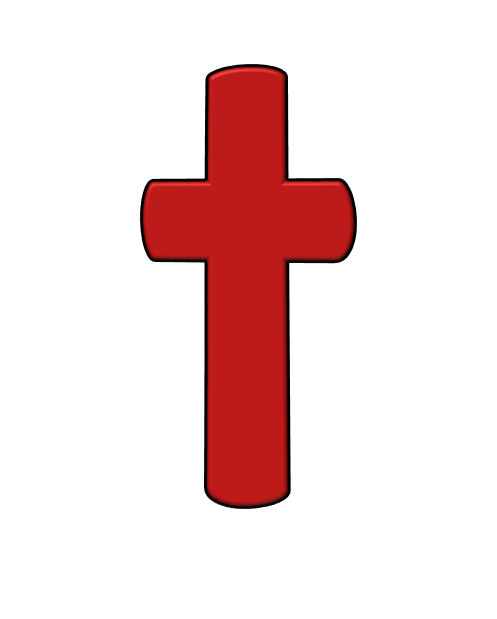 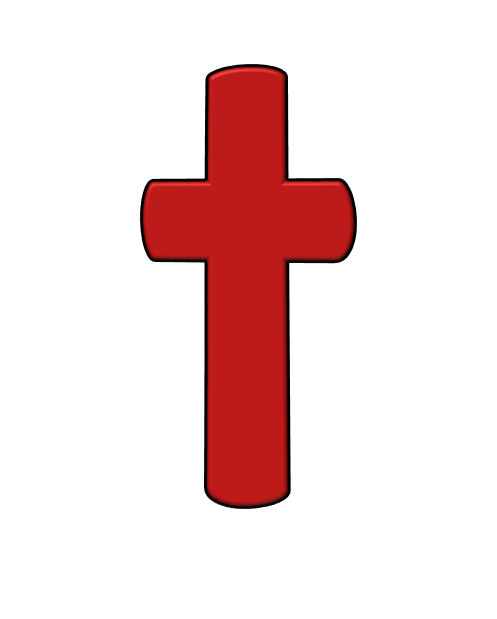 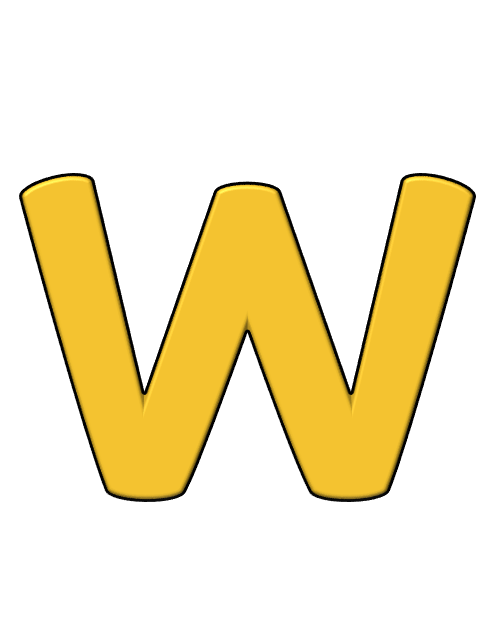 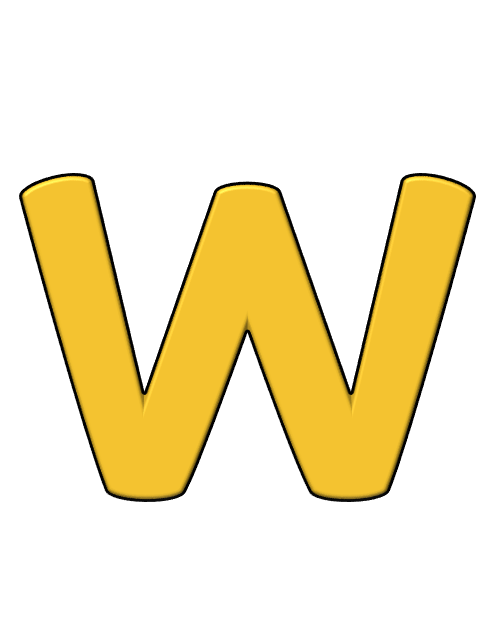 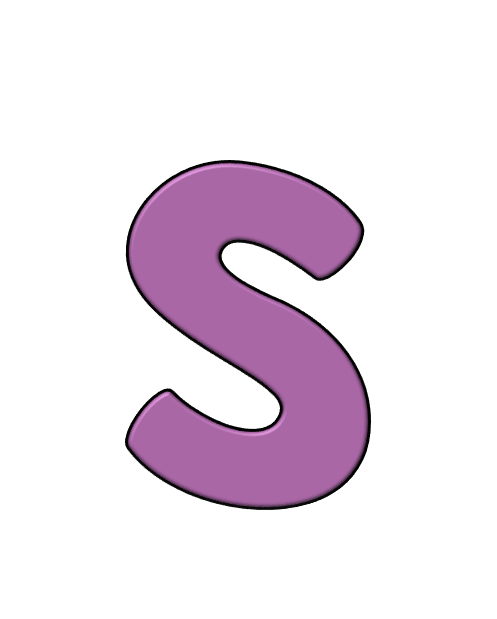 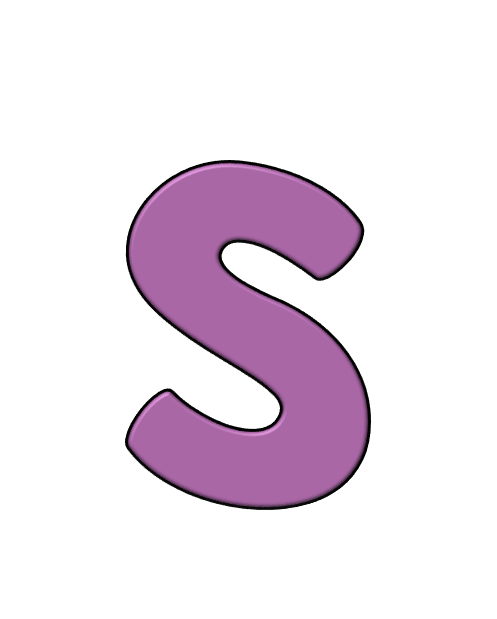 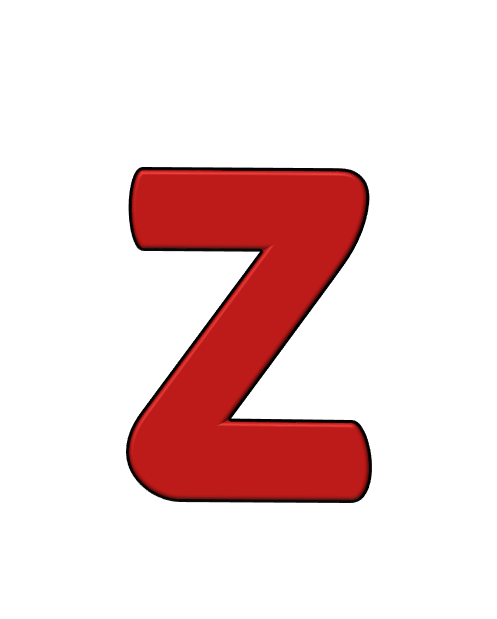 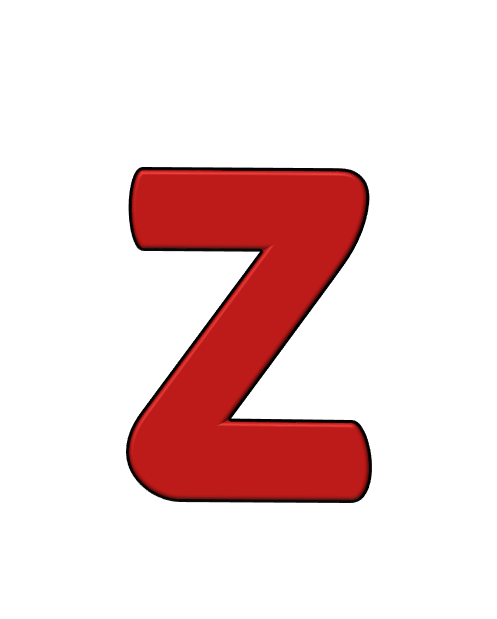 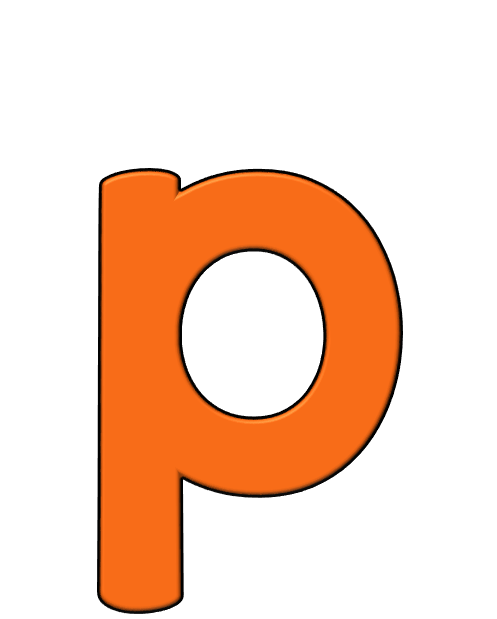 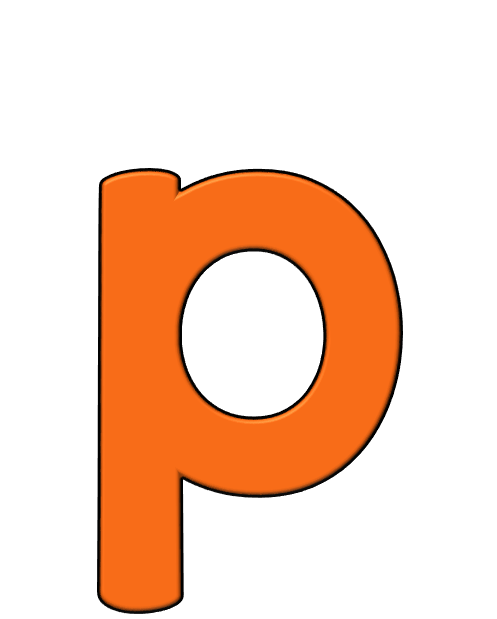 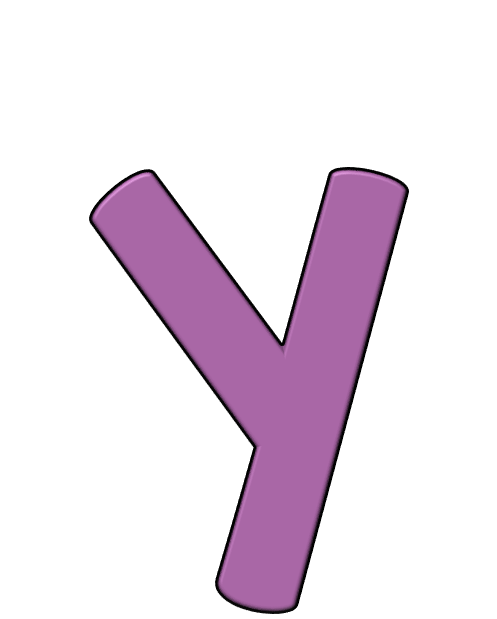 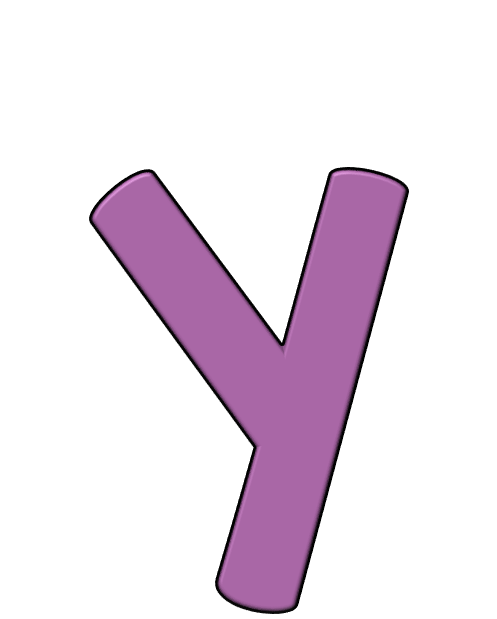 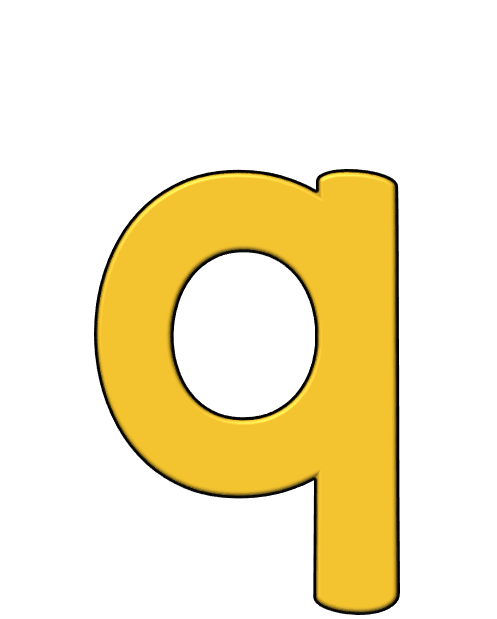 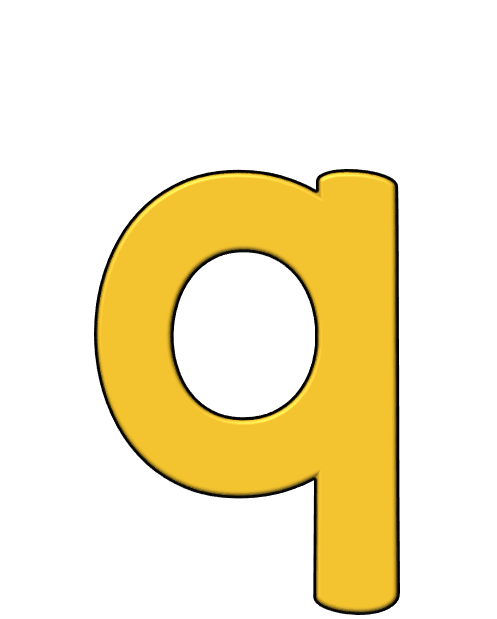 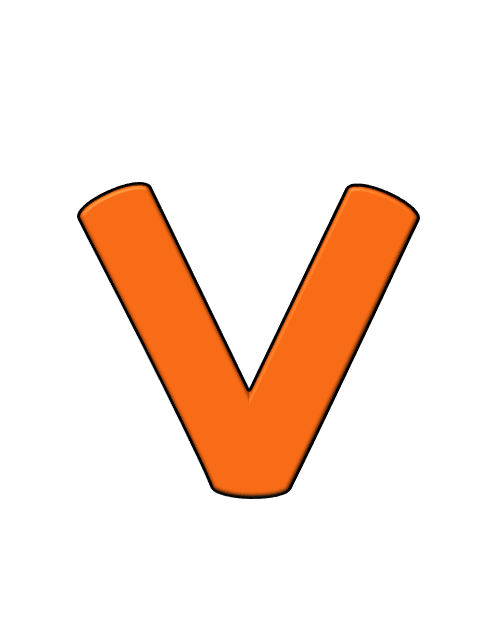 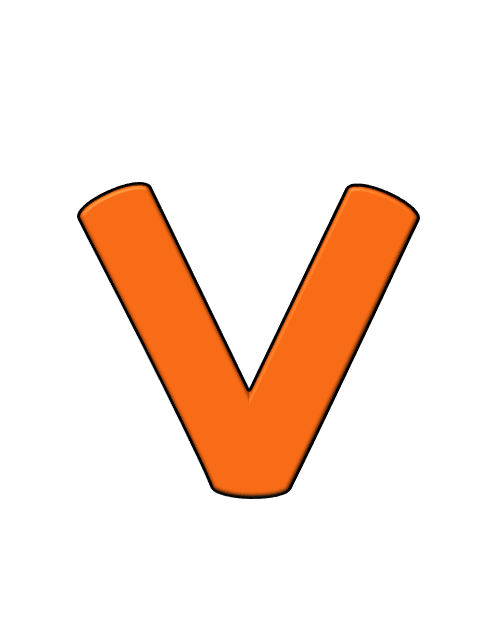 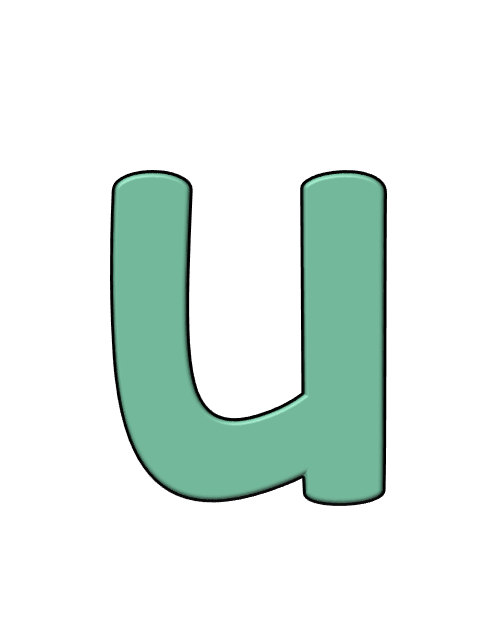 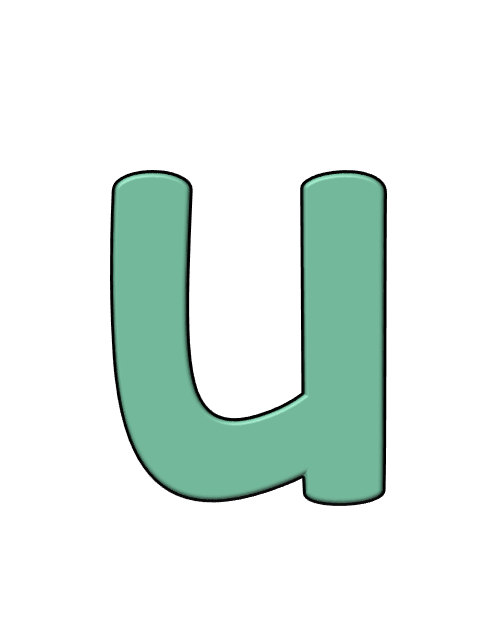 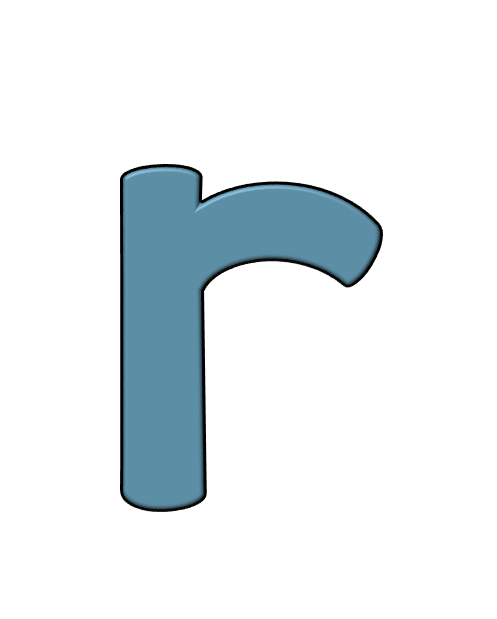 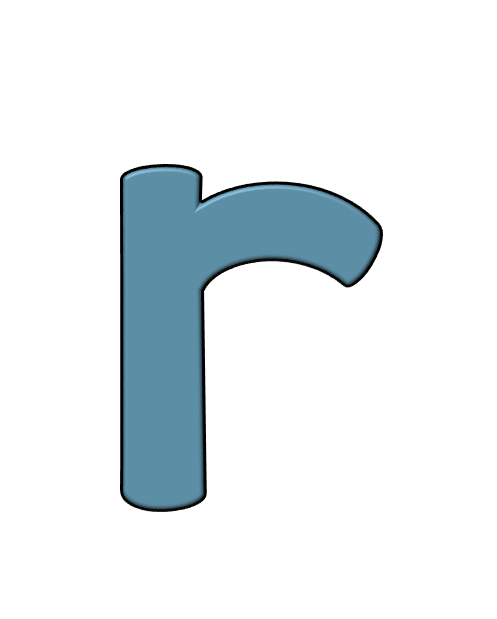 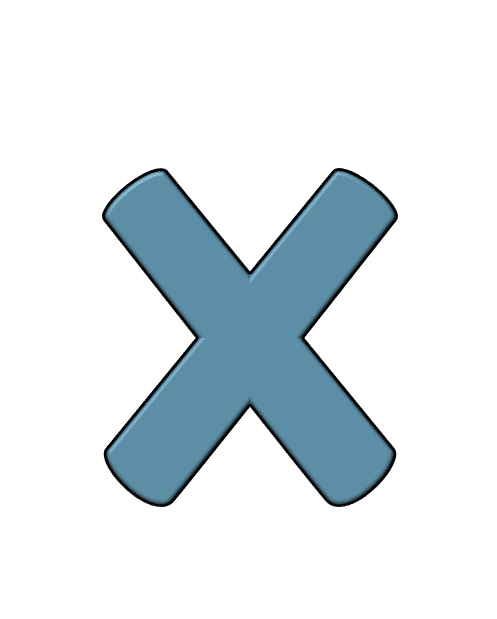 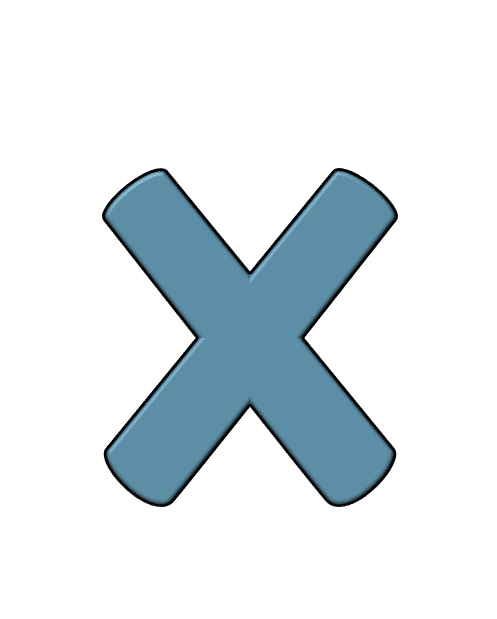 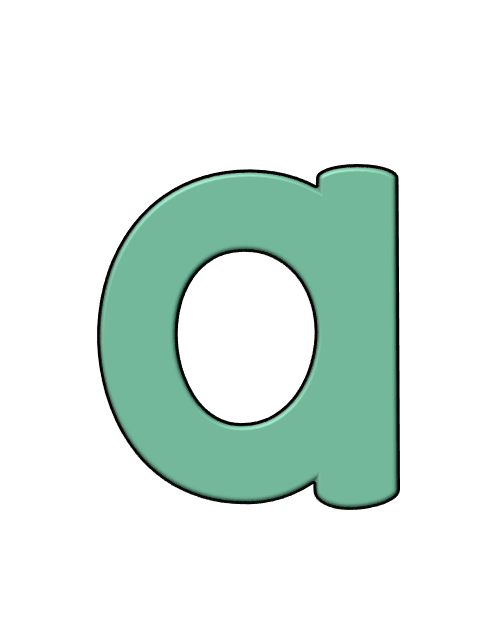 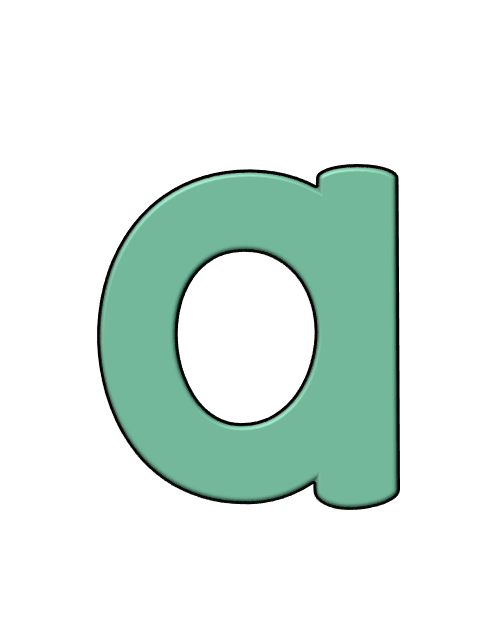 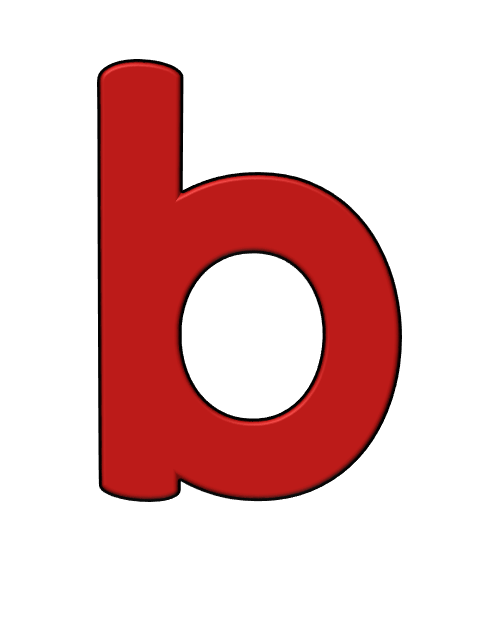 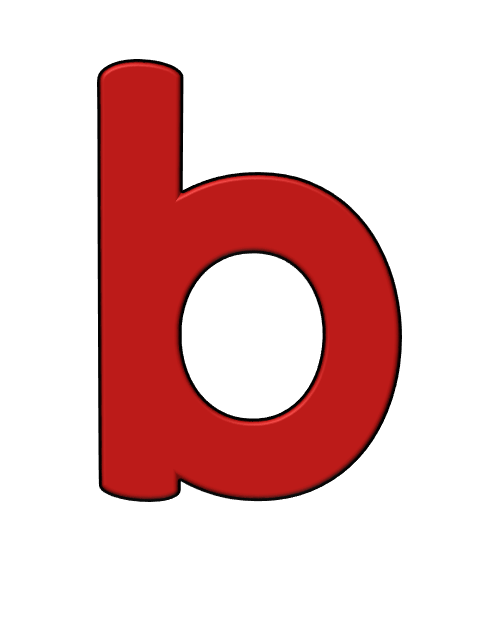 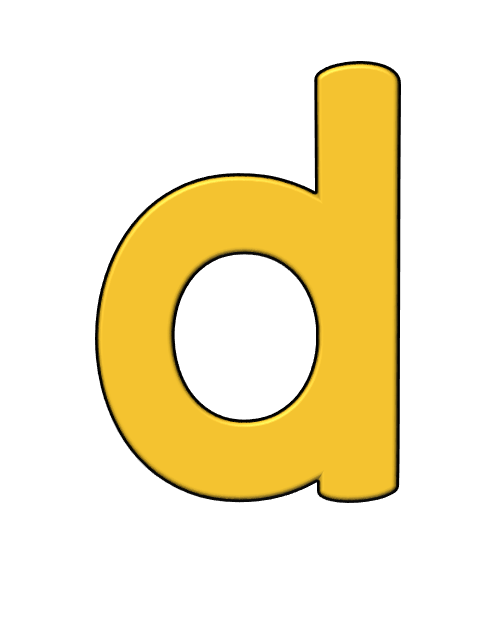 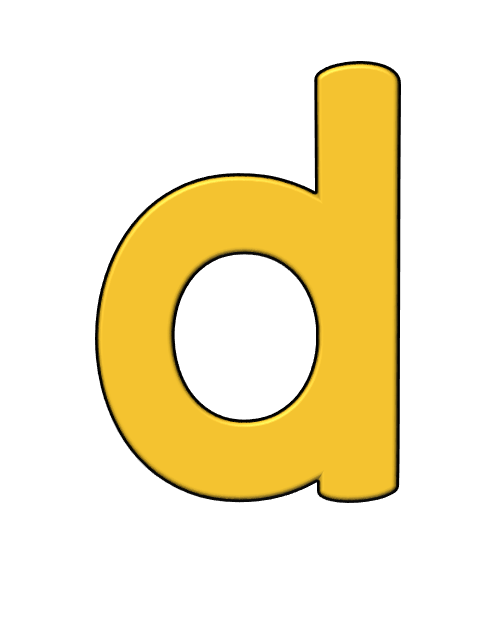 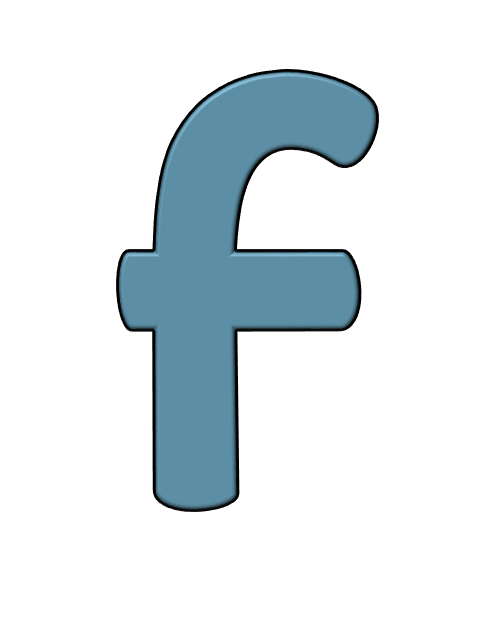 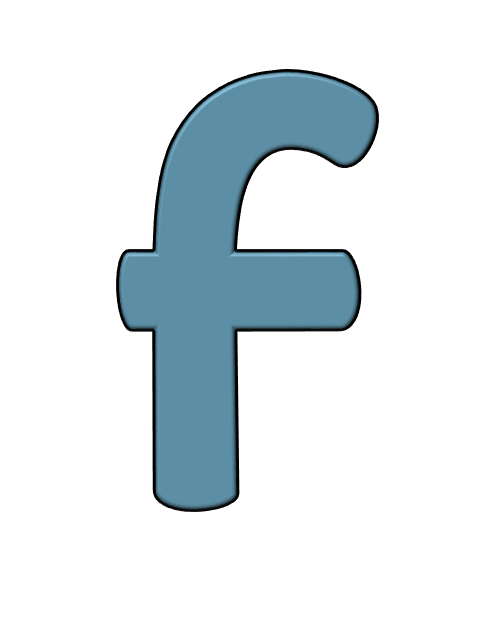 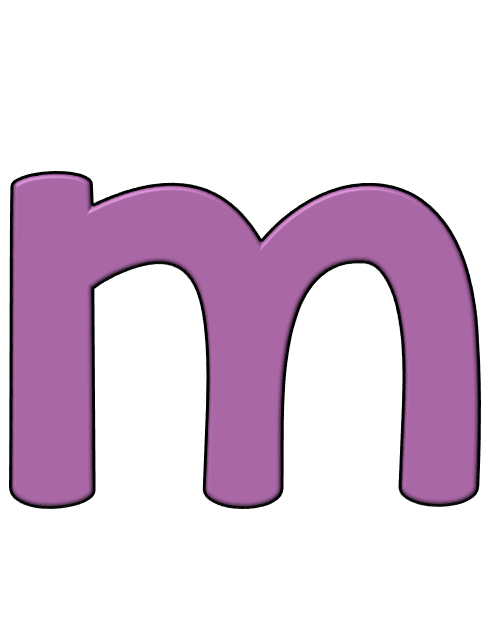 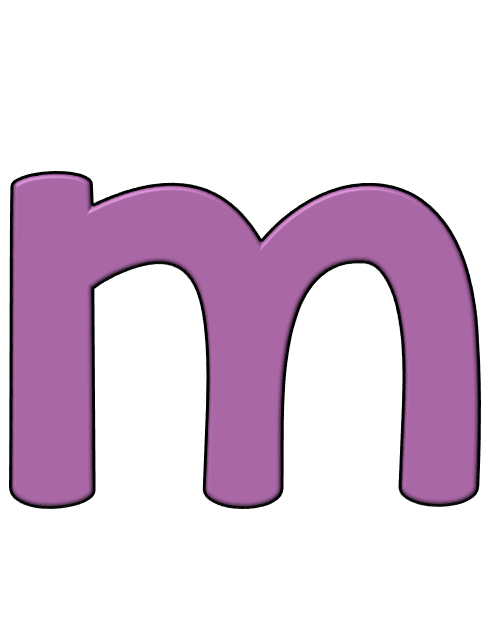 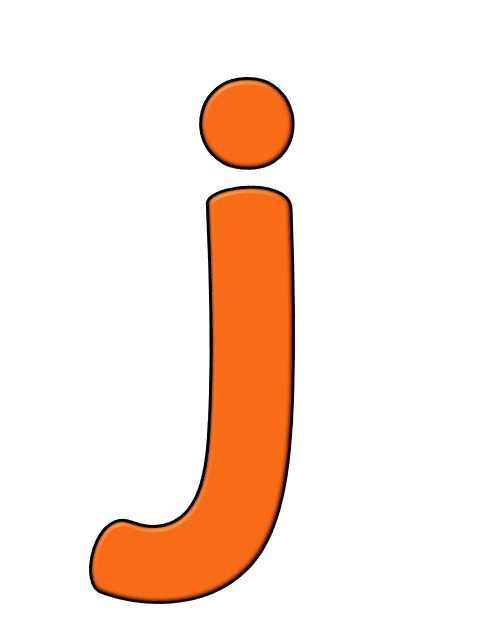 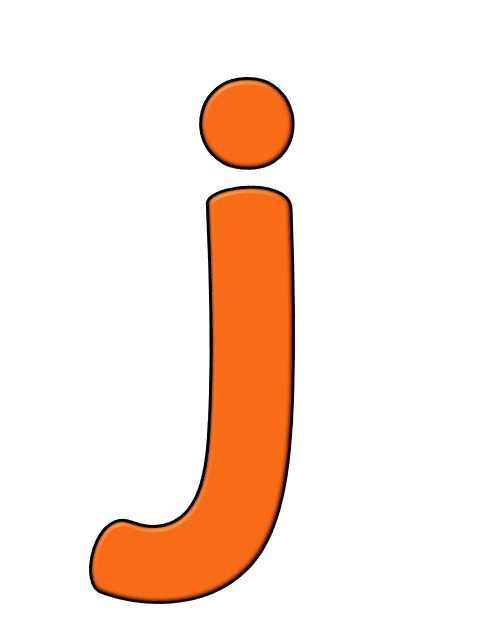 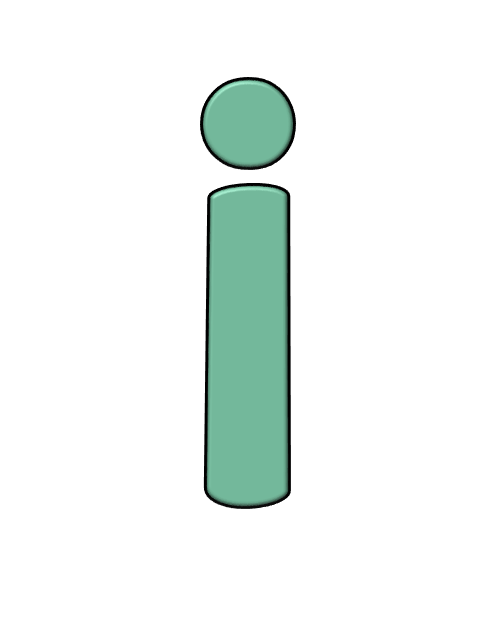 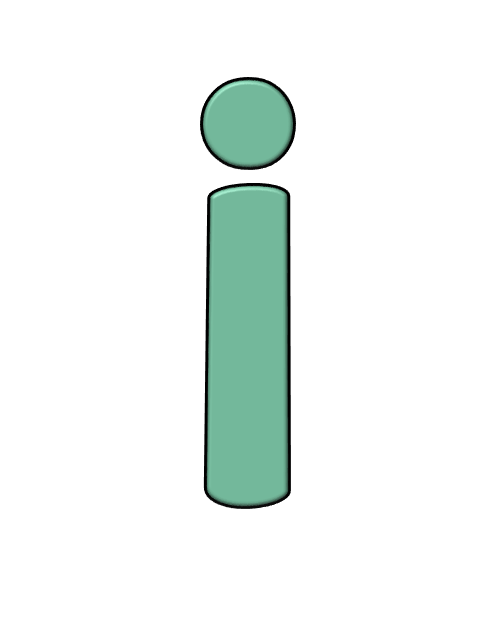 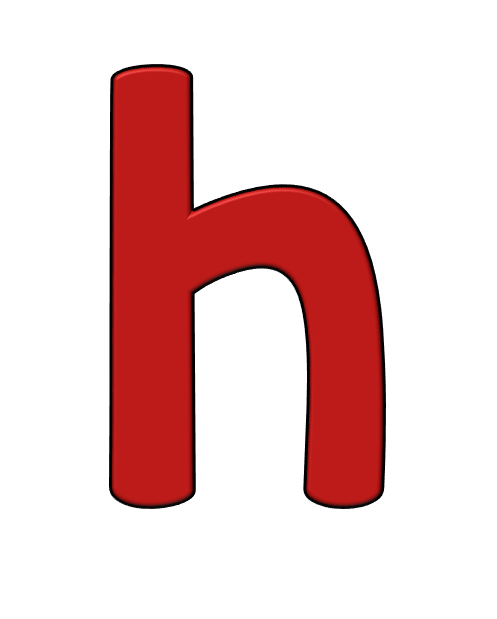 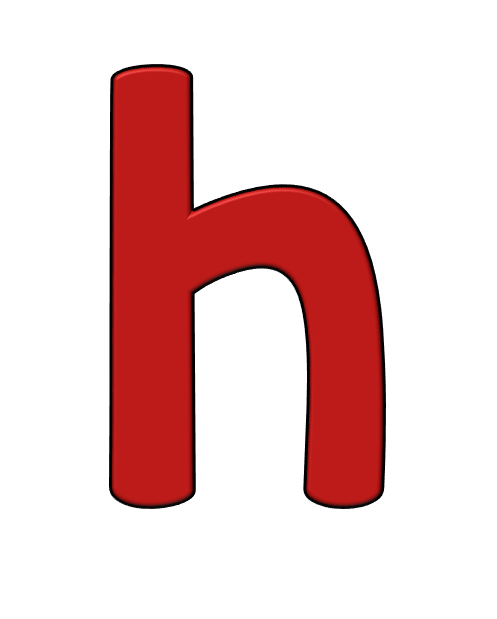 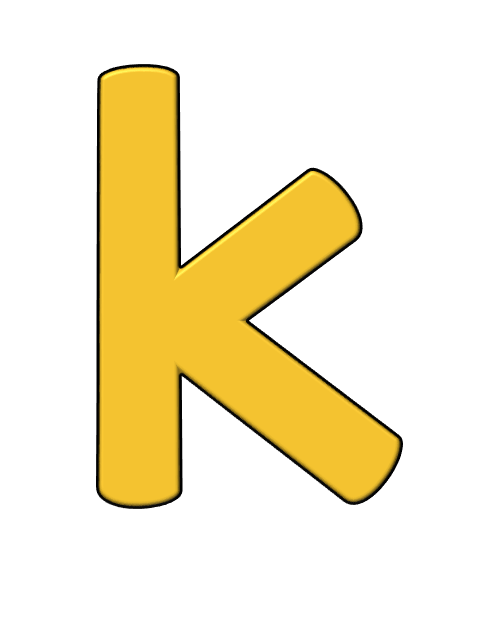 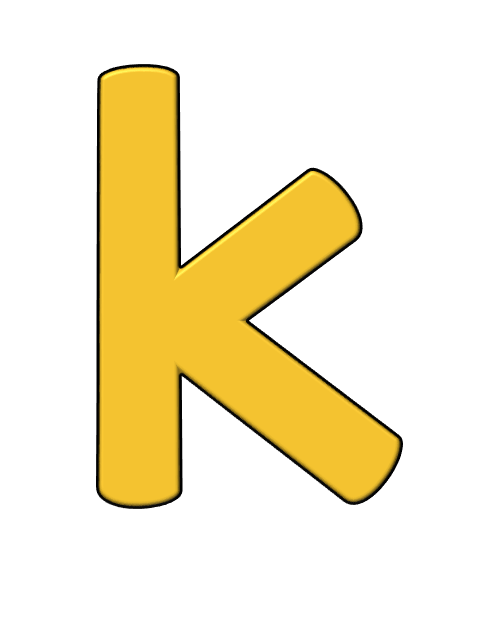 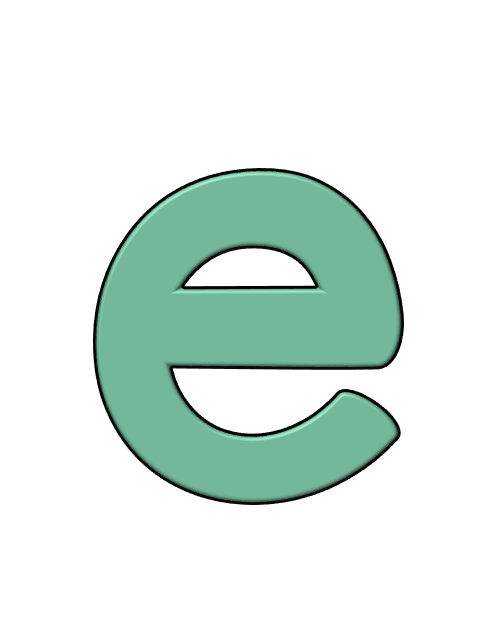 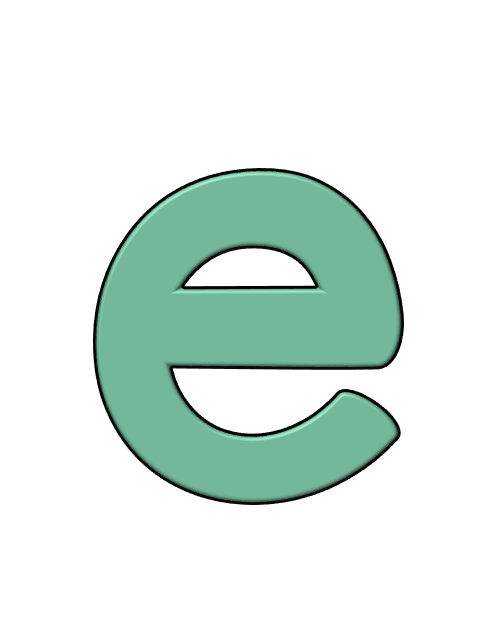 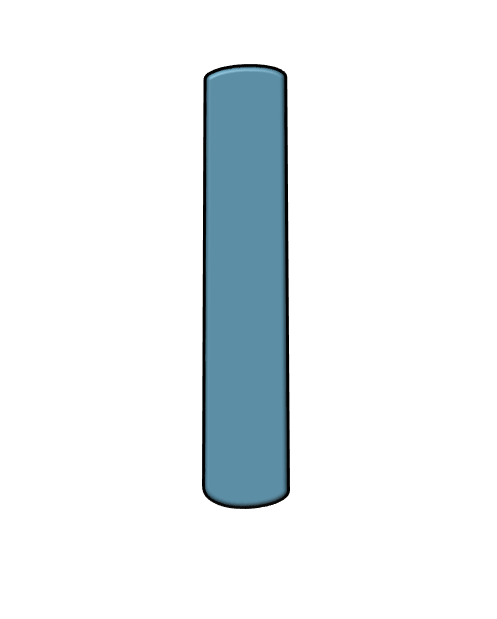 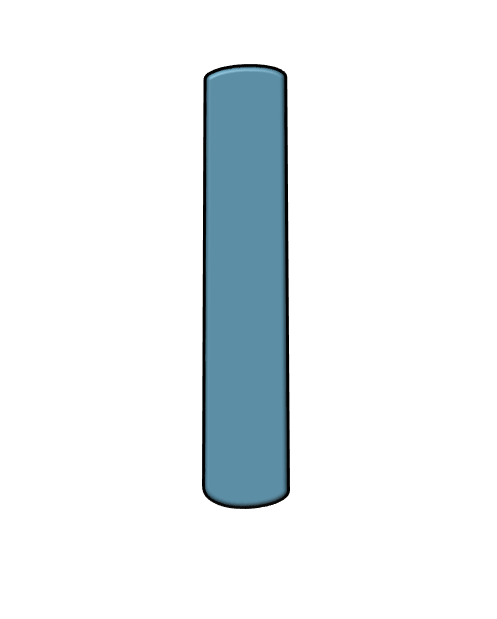 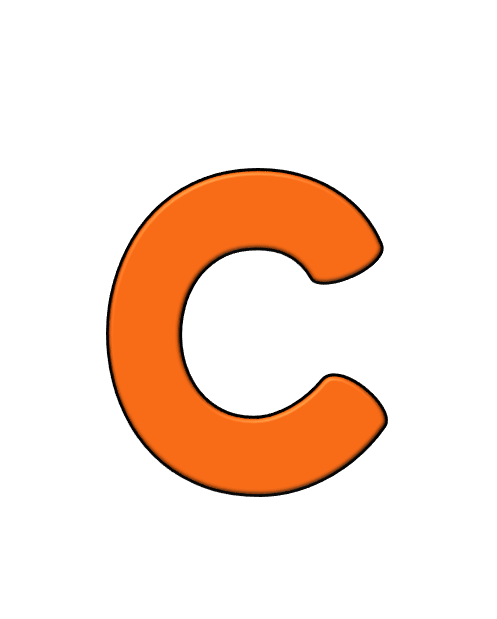 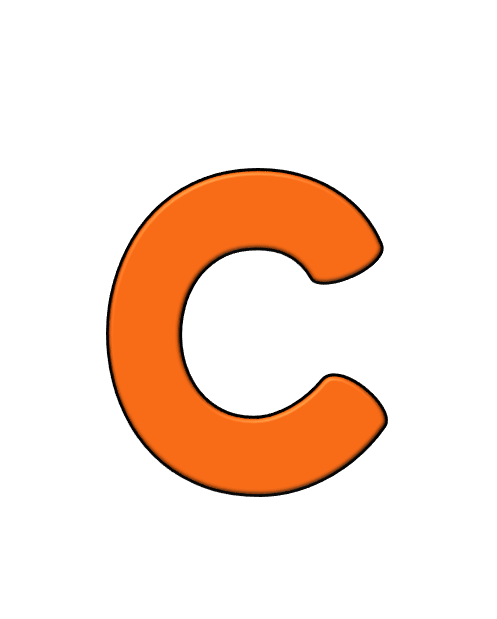 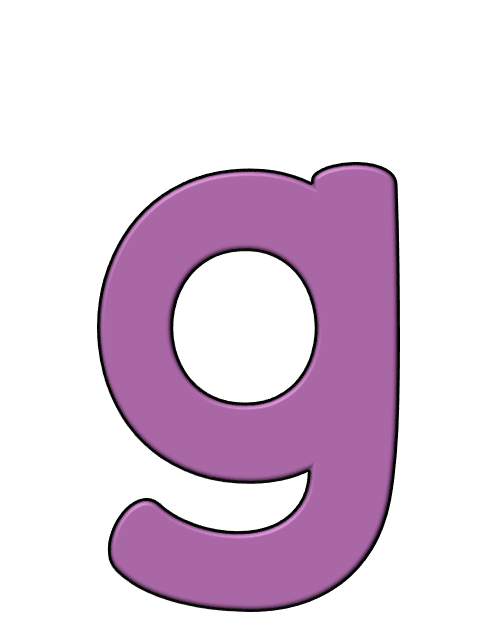 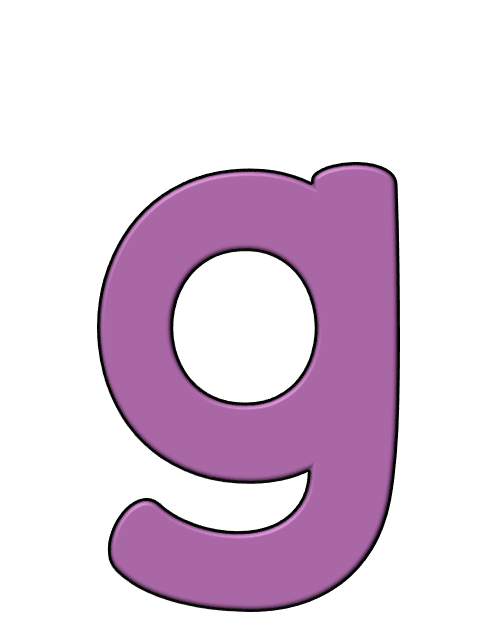 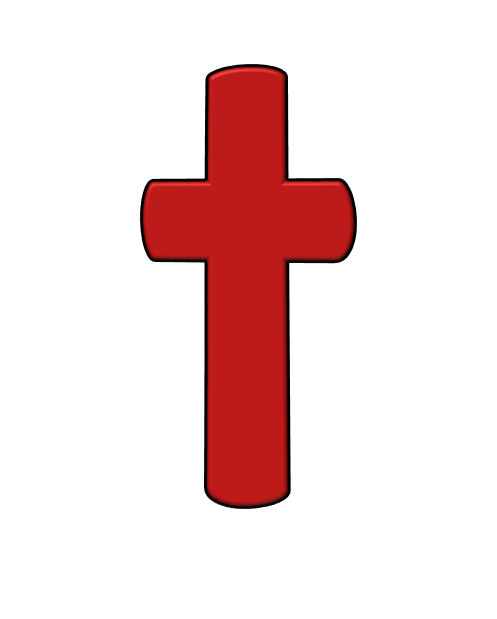 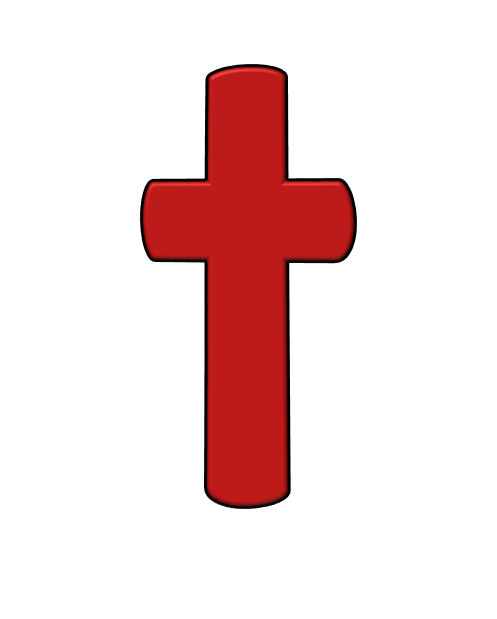 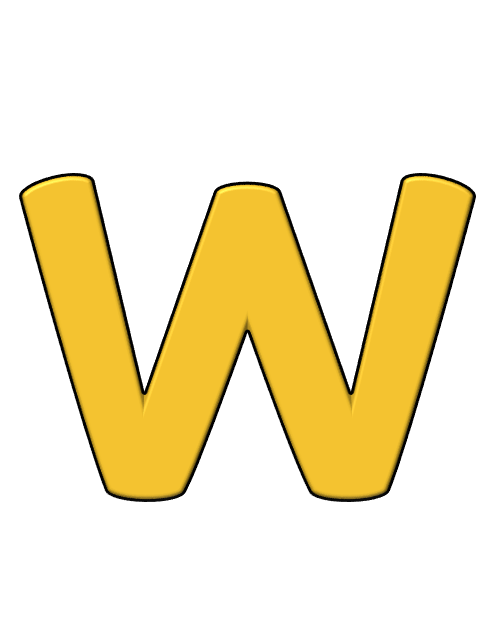 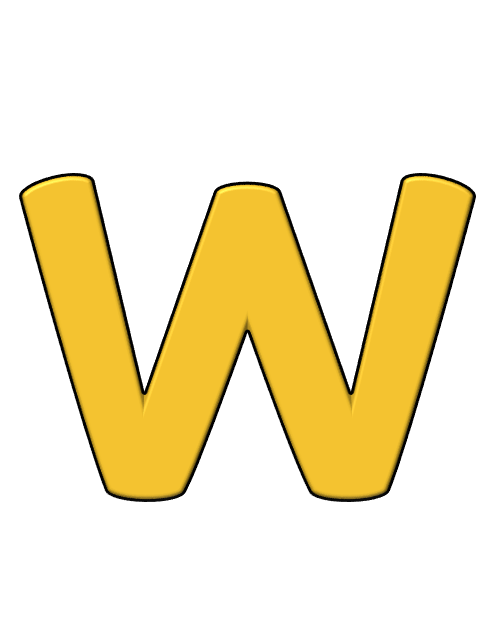 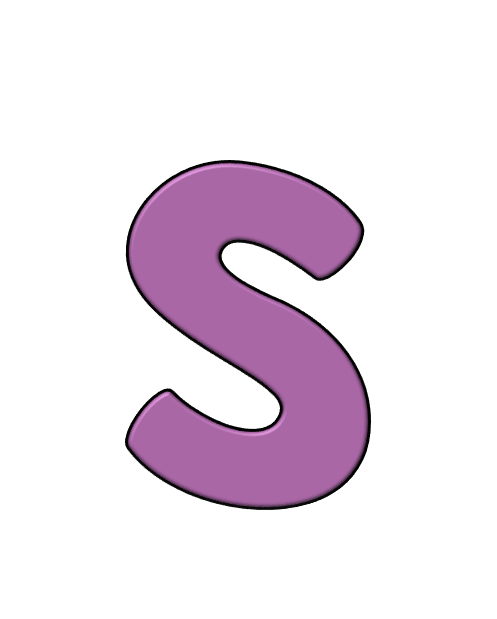 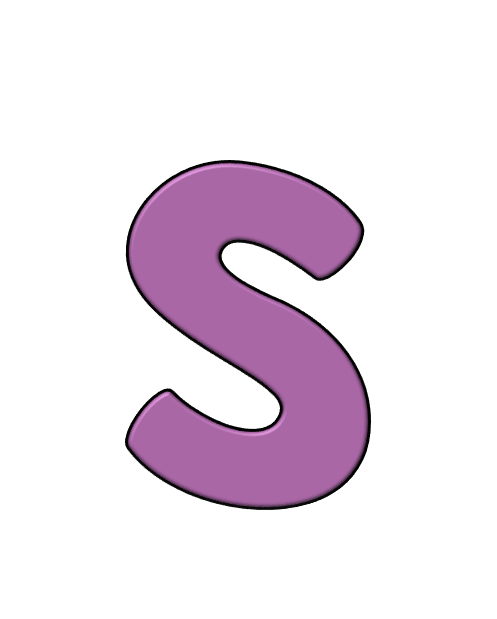 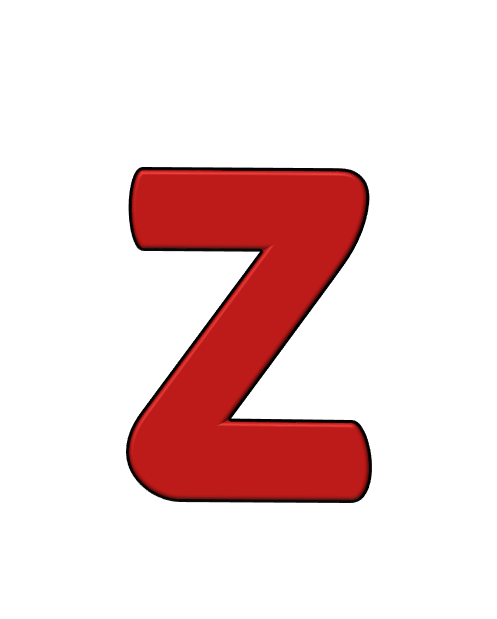 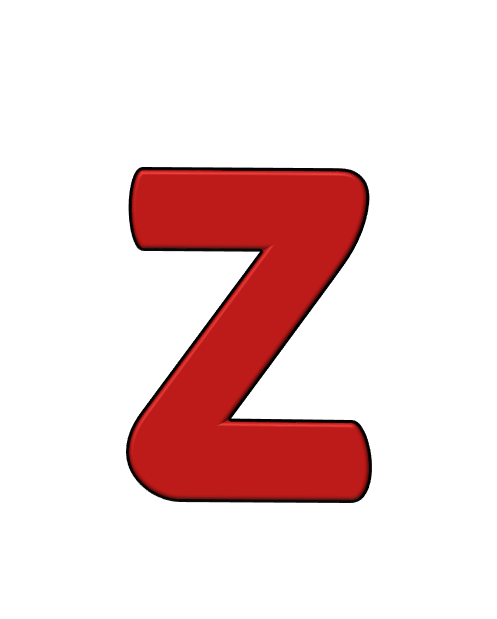 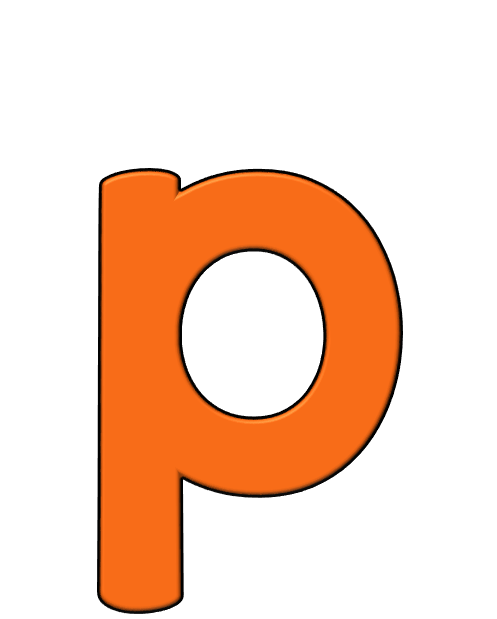 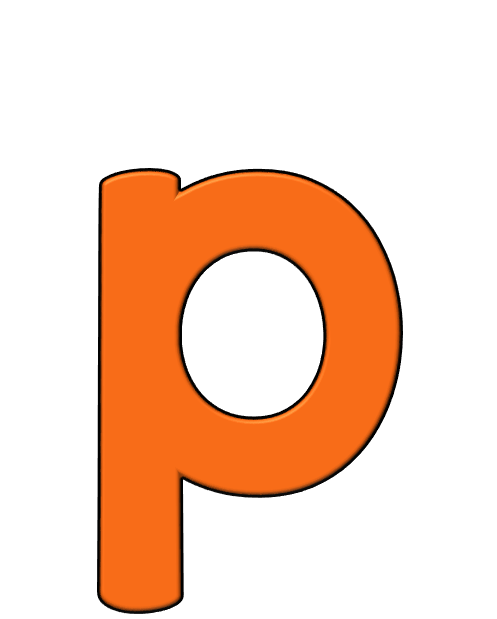 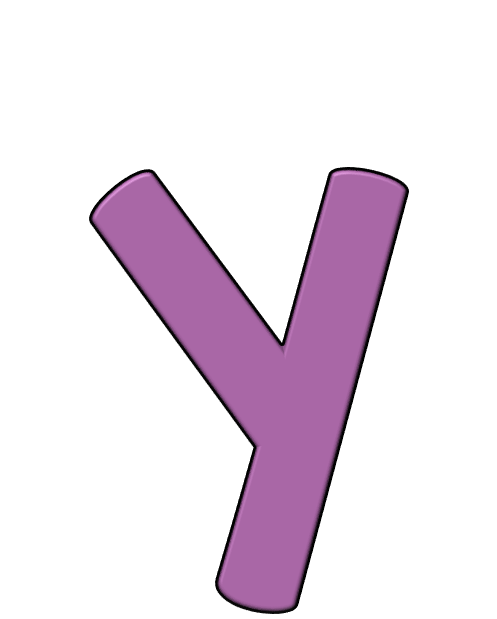 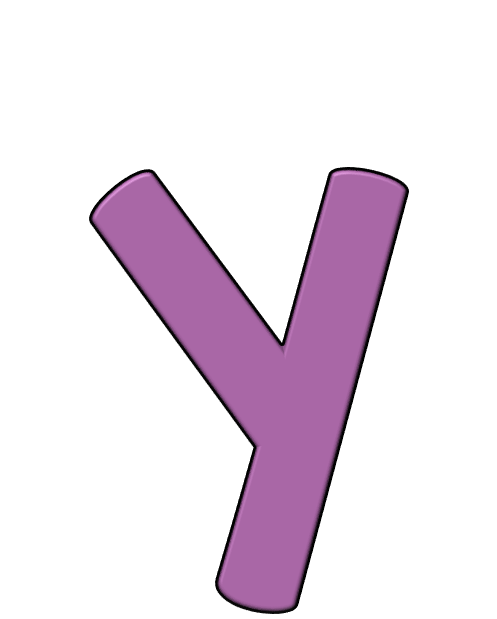 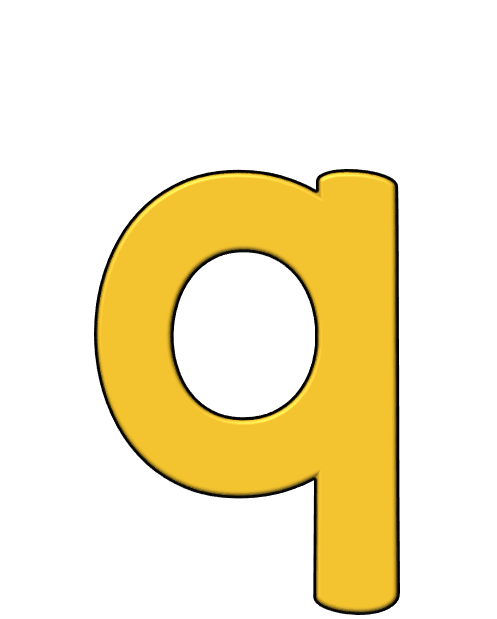 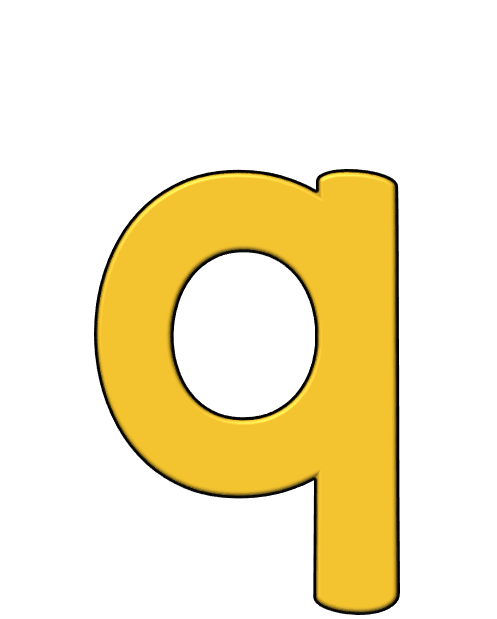 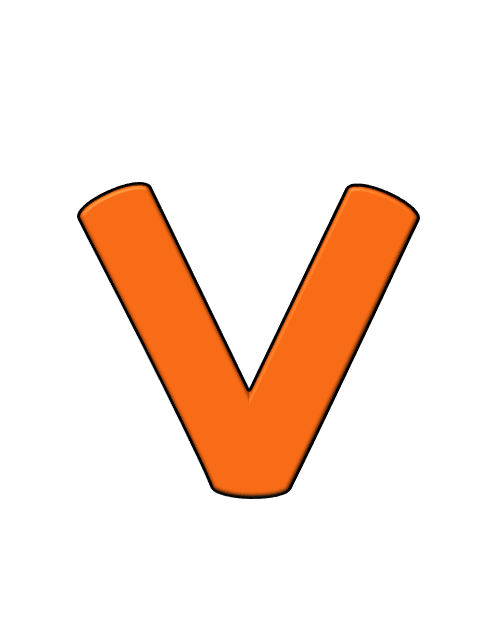 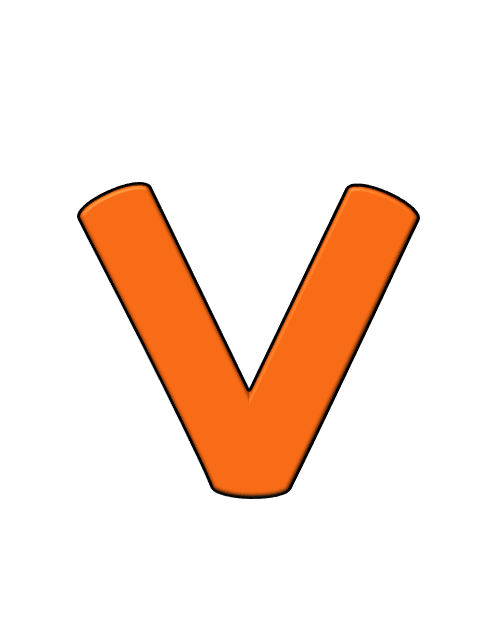 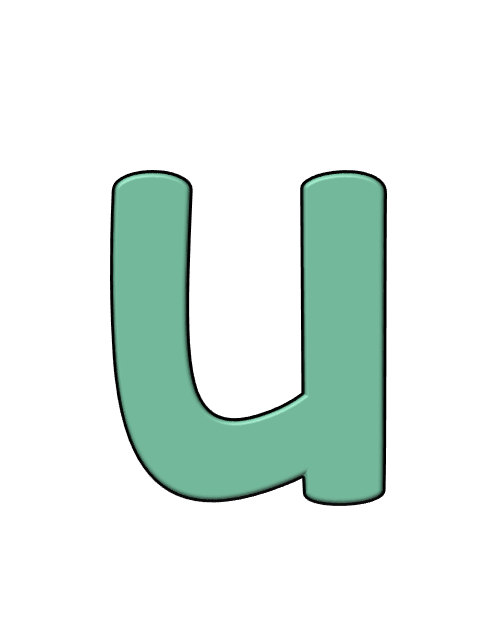 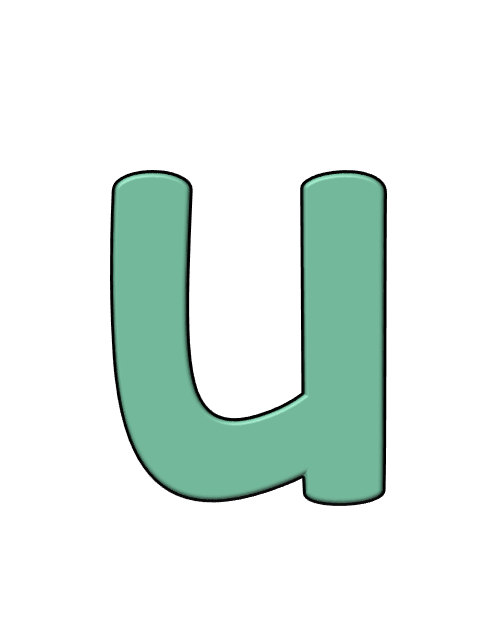 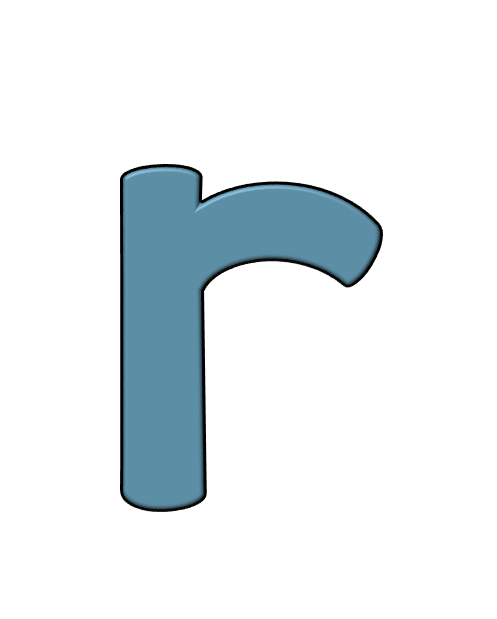 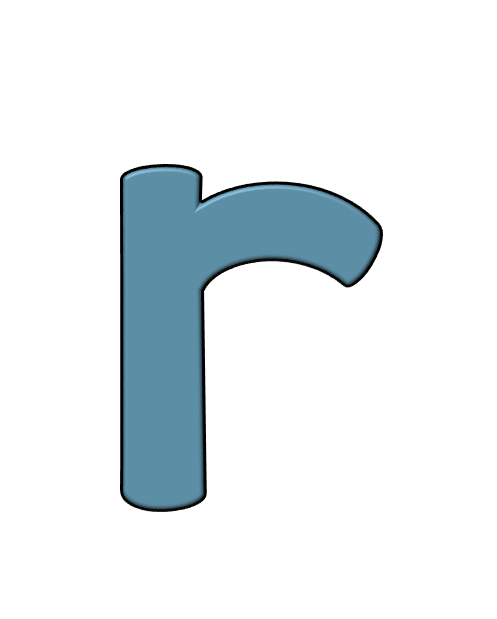 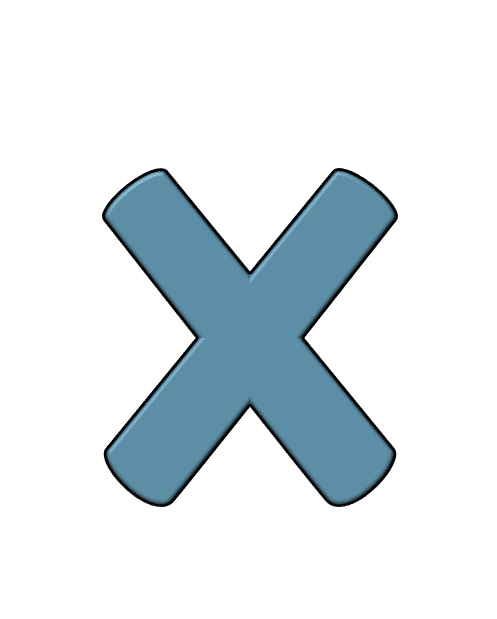 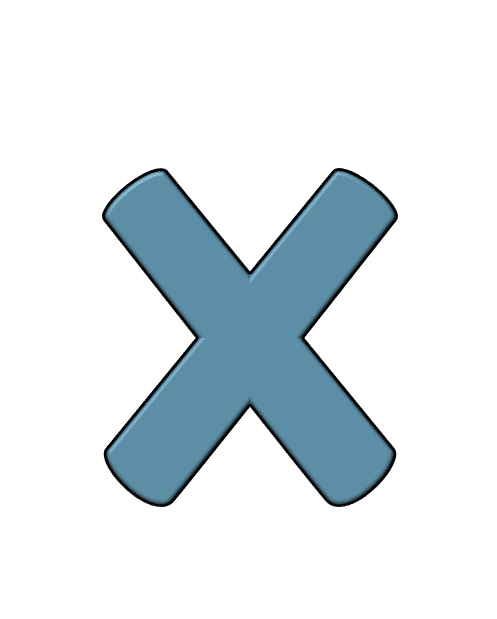 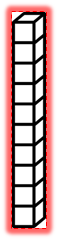 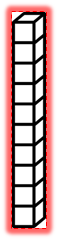 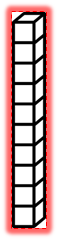 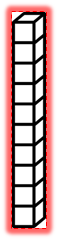 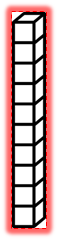 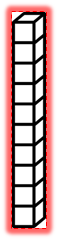 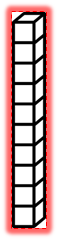 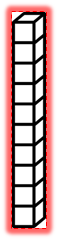 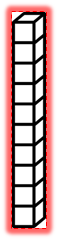 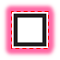 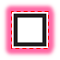 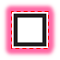 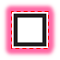 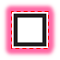 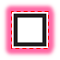 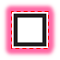 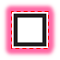 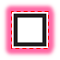 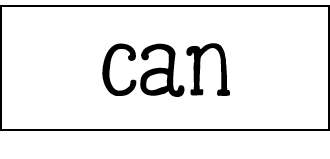 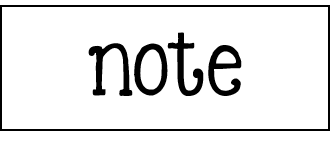 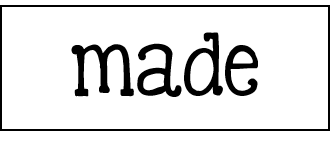 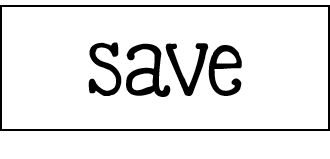 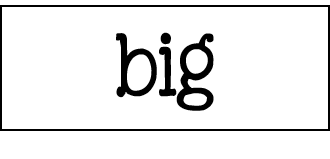 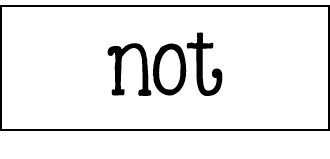 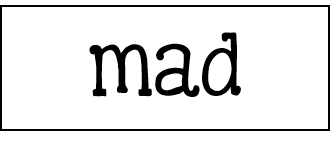 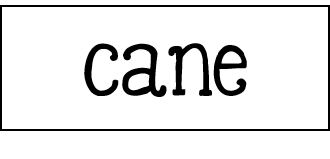 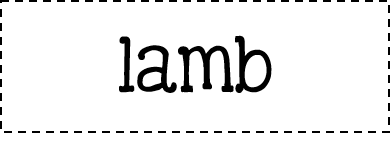 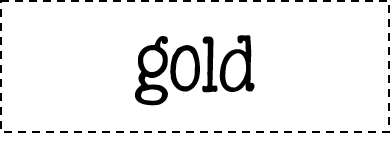 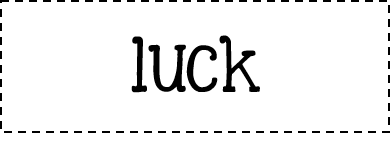 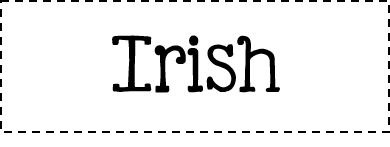 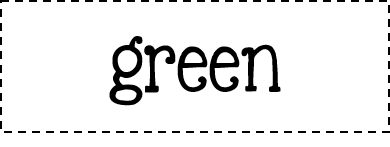 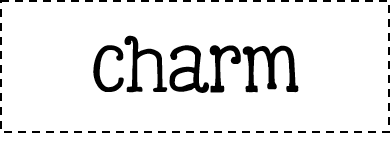 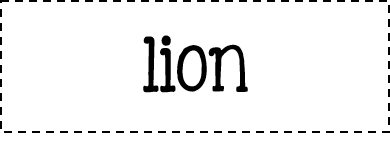 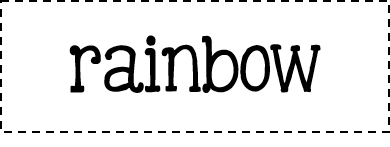 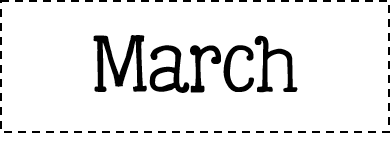 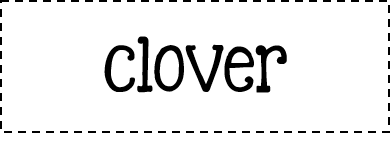 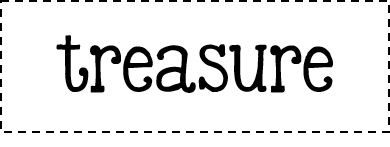 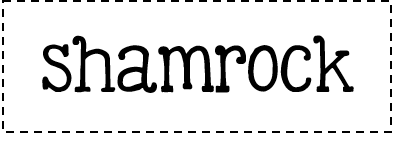 Basketball has seven fundamental skills, including: Dribbling - advancing the ball up the court by bouncing it with one hand. Passing and catching - moving the ball around the court by throwing it to teammates. Shooting - putting the ball through the hoop. Rebounding - gaining possession of the ball from a missed shot that bounces off the backboard or rim. Jumping - an important skill used in rebounding, shooting, and blocking shots. Defending - keeping the opponent with the ball from scoring. Moving without the ball - to get open for a pass or shot, players must break away from their defenders and cut to openings on the court.
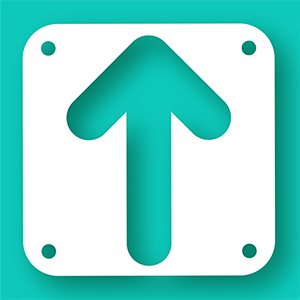 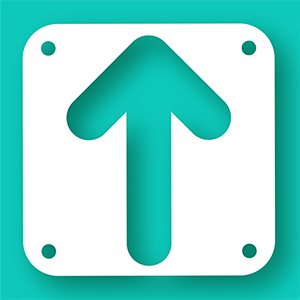 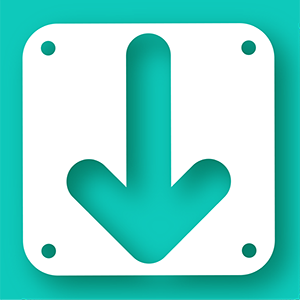 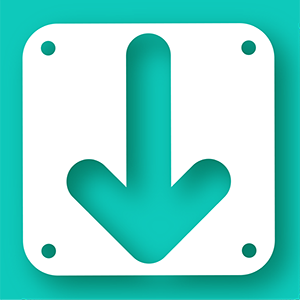 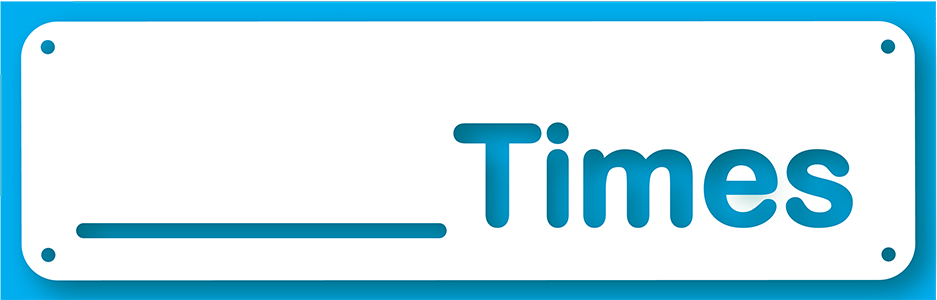 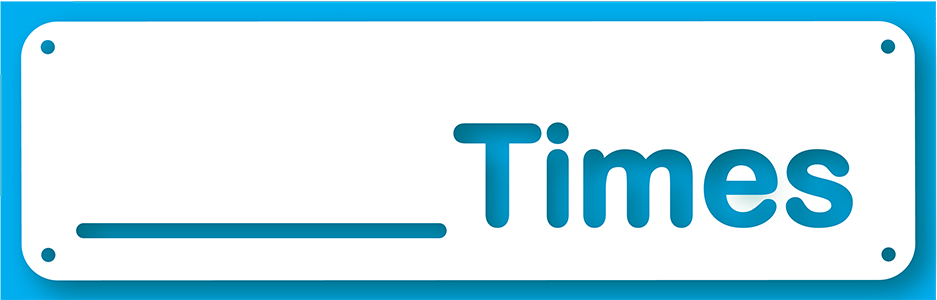 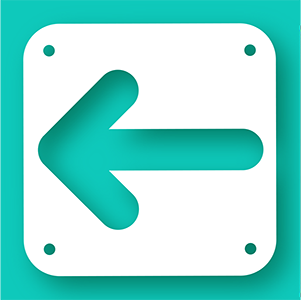 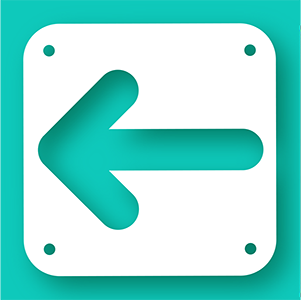 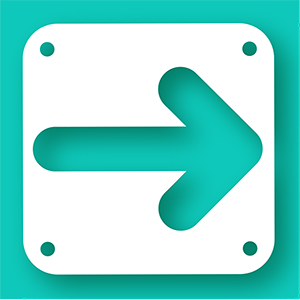 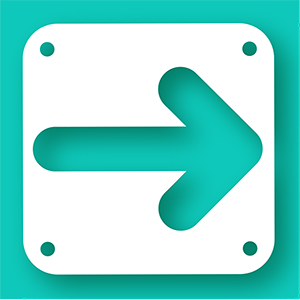 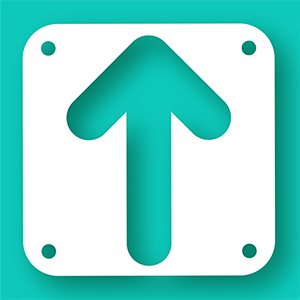 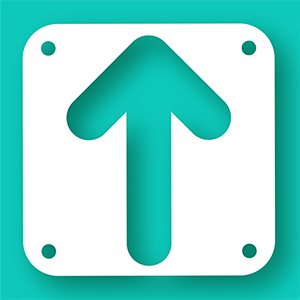 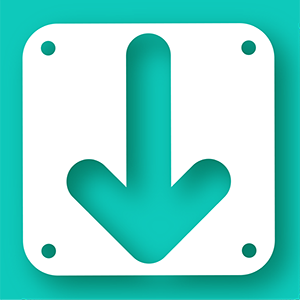 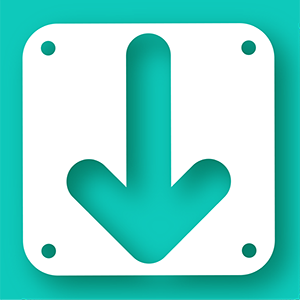 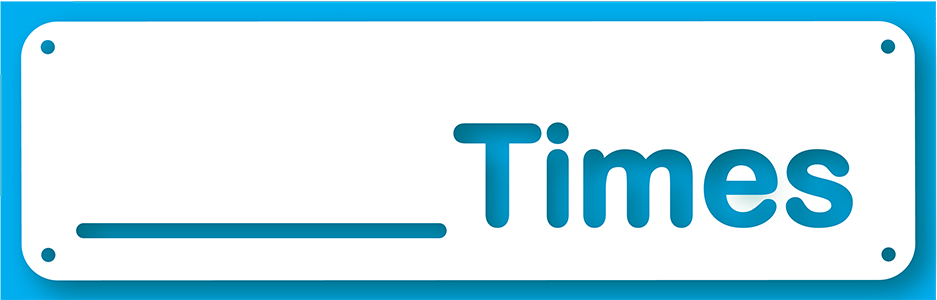 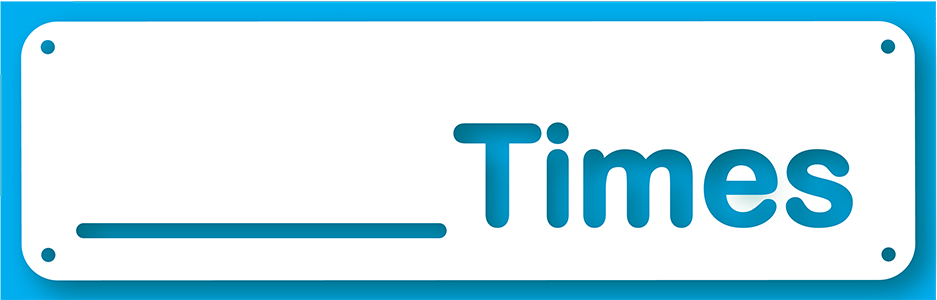 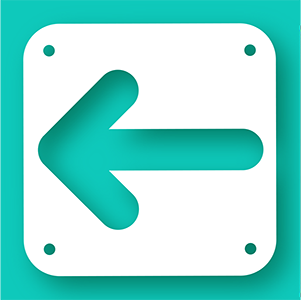 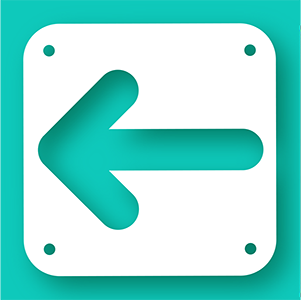 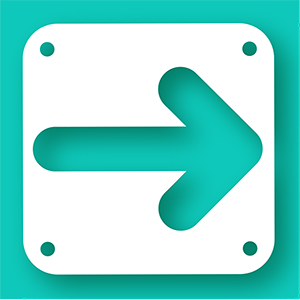 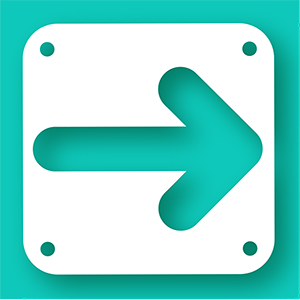 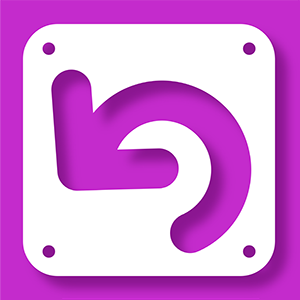 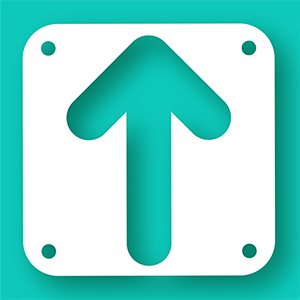 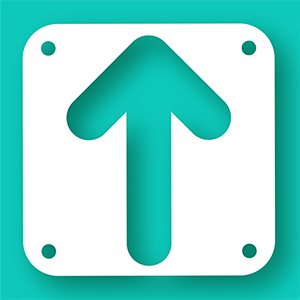 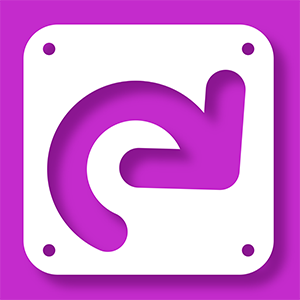 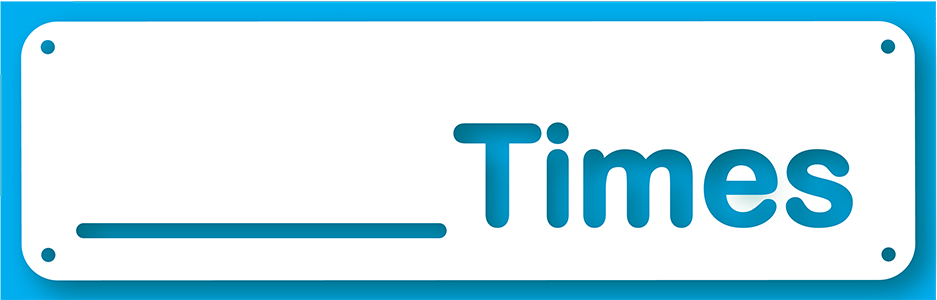 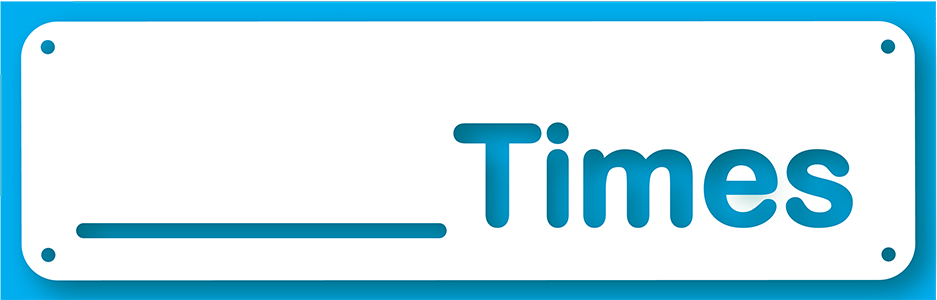 https://www.madewithcode.com/projects/gif
http://www.abcya.com/animate.htm